Research and Development of Cherenkov Vacuum Electron Devices in the MM and THz Frequency Range
Sergiy Ponomarenko
O. Ya. Usikov Institute for Radiophysics and Electronics of NAS of Ukraine
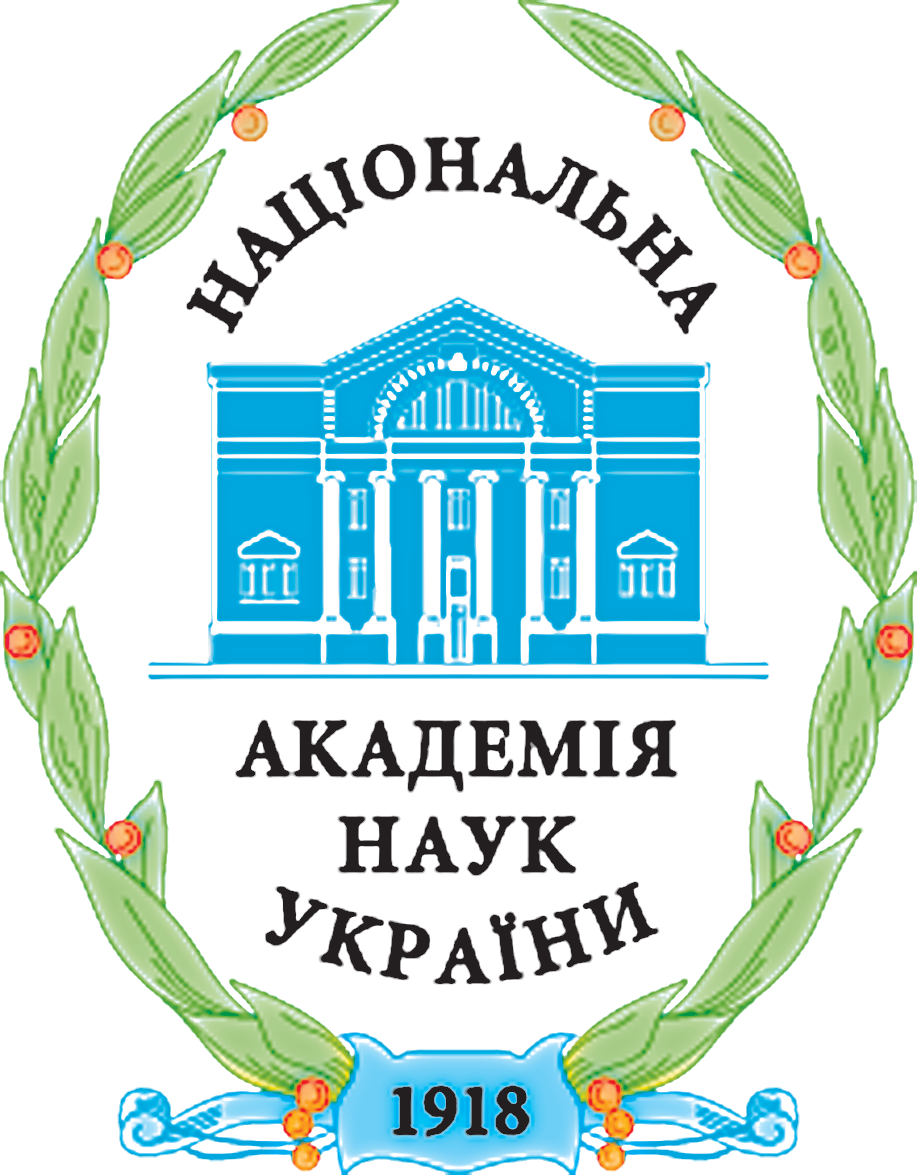 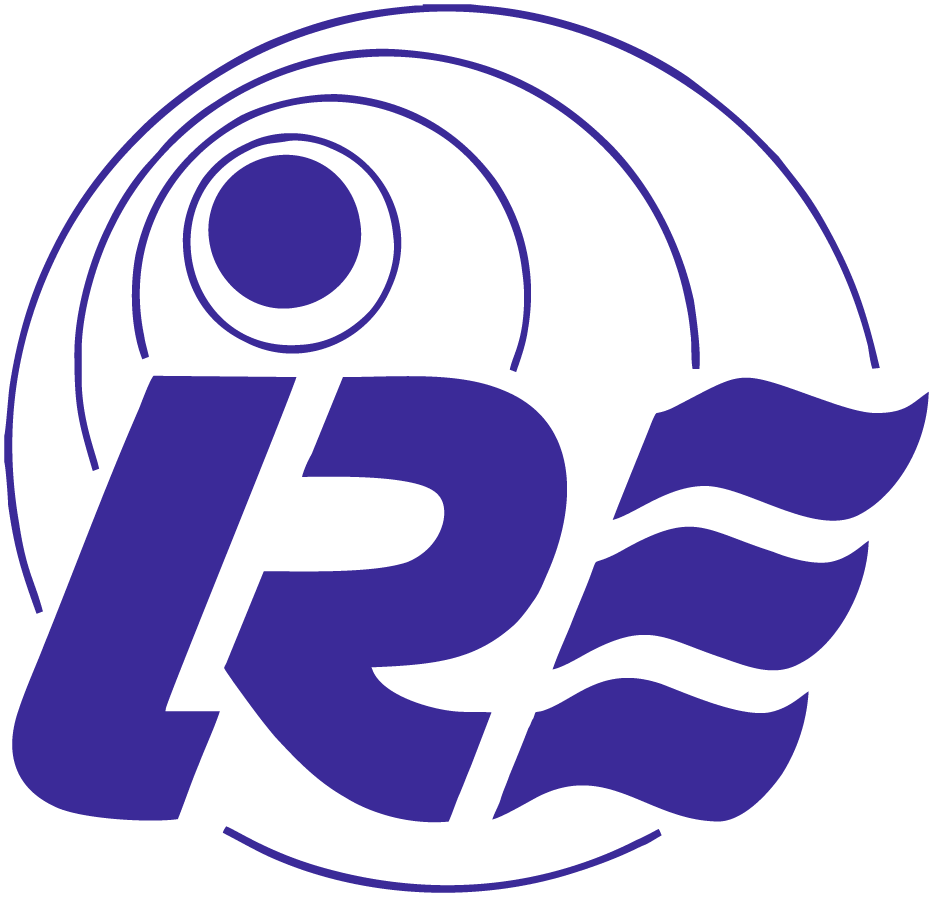 Applications of sub-THz and THz Radiation
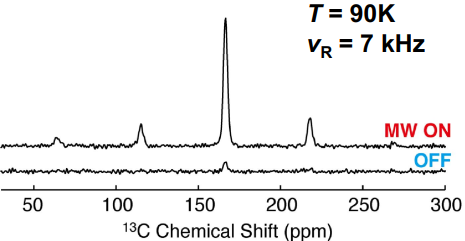 Radars and Communication
Plasma applications
Spectroscopy
Non-invasive medical diagnostics
Security
and many others
Barnes et al. JMR 224, 1-7 (2012)
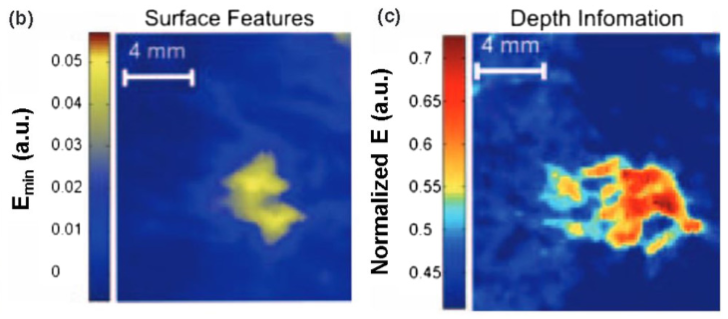 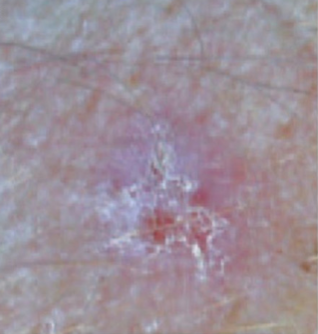 Wallace et al., Br.J.Dermatol. 151, 424 (2004)
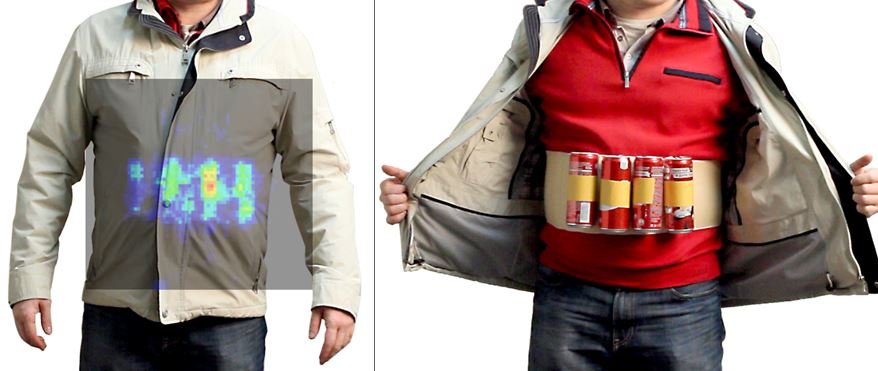 terasense.com
2
State-of-Art of the Radiation Sources
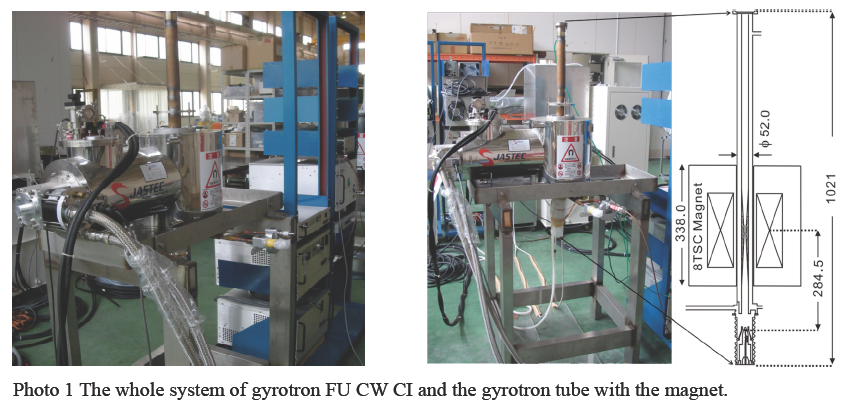 100
Gyrotron sources
Conventional vacuum electron devices
10
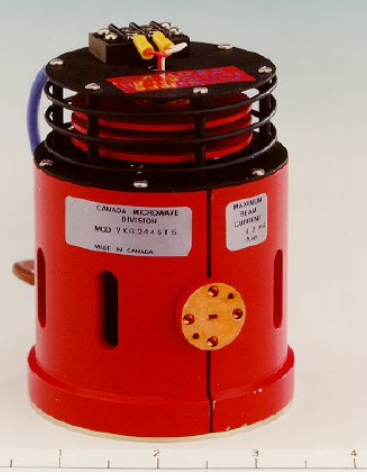 Output Power (W)
1
Klystrons (EIOs)
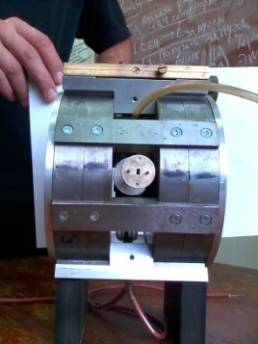 TWTs
BWOs
Clinotrons
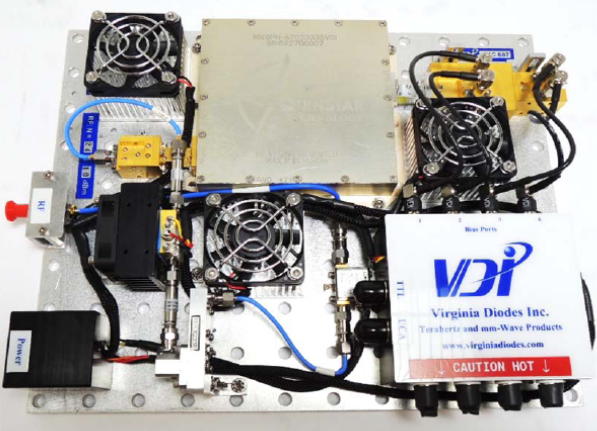 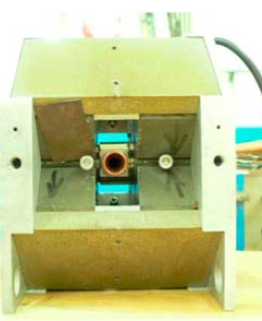 0.1
Solid-state
 sources
0.01
100
600
1000
400
800
200
100
Frequency (GHz)
3
M. Blank & K. L. Felch, Millimeter-wave Sources for DNP-NMR. eMagRes  7, 155-166 (2018)
[Speaker Notes: Application of THz radiation and its importance.
Requirements to the sources (power, operating frequency range, ease of use, compact design).
Main problem of development of such devices in the THz frequency range.
Current stage and activity of our lab.

The main task is the research and development of the beam-wave interaction mechanisms in Cherenkov-like vacuum electron devices for efficient generation in the THz frequency range.]
Our Laboratory Activity
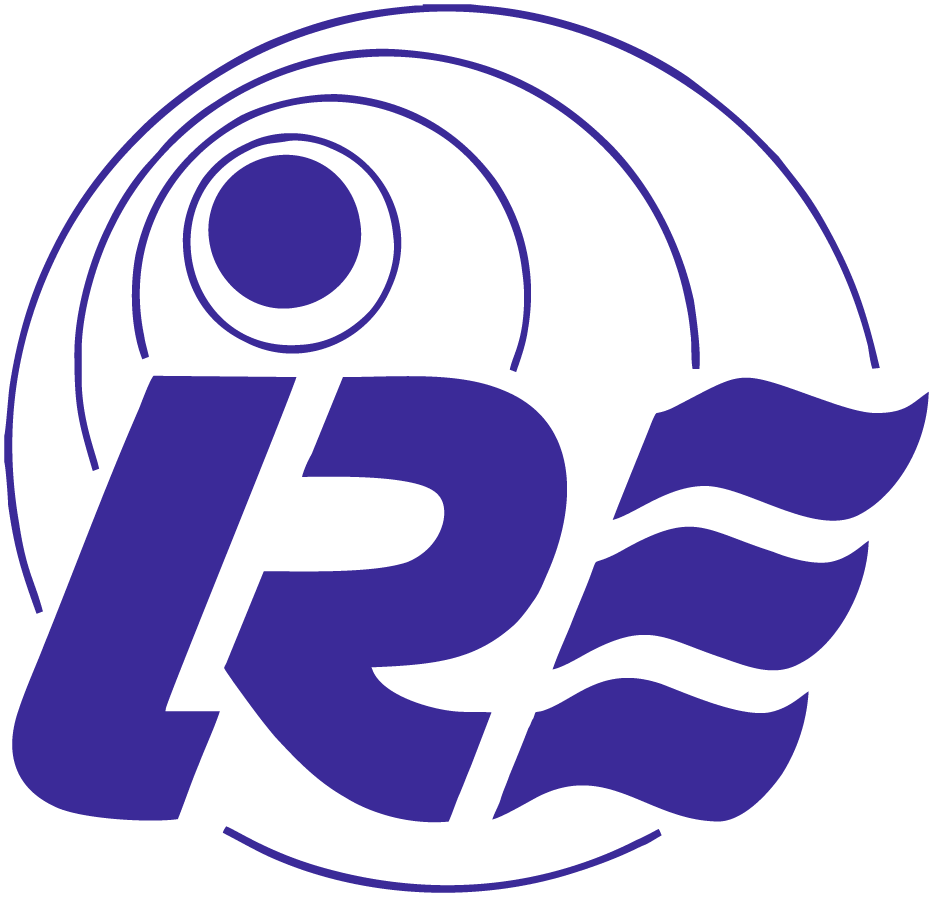 Research and Development of sub-THz and THz Clinotrons








Research and Development of Low Voltage Cyclotron Resonance Masers
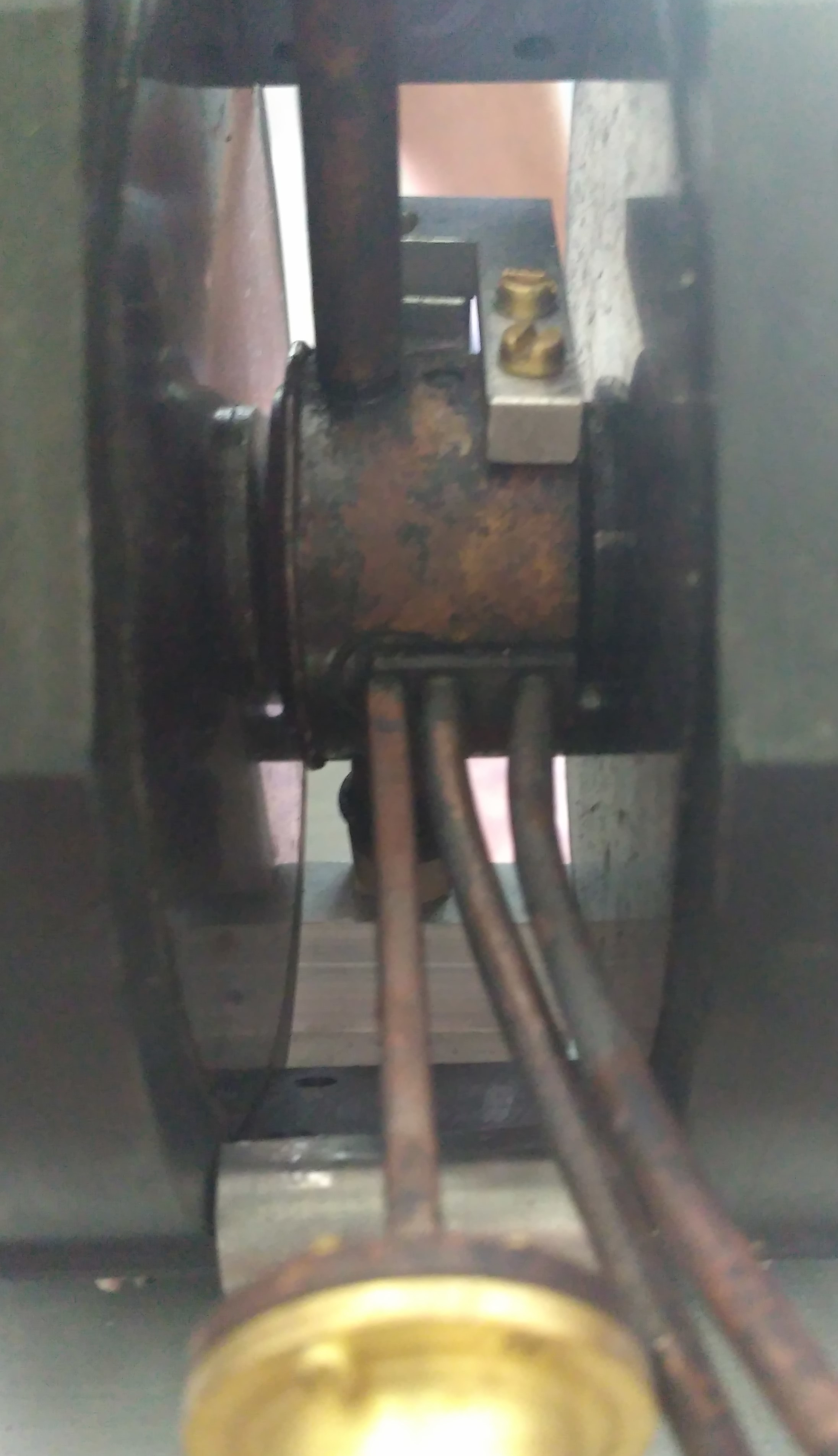 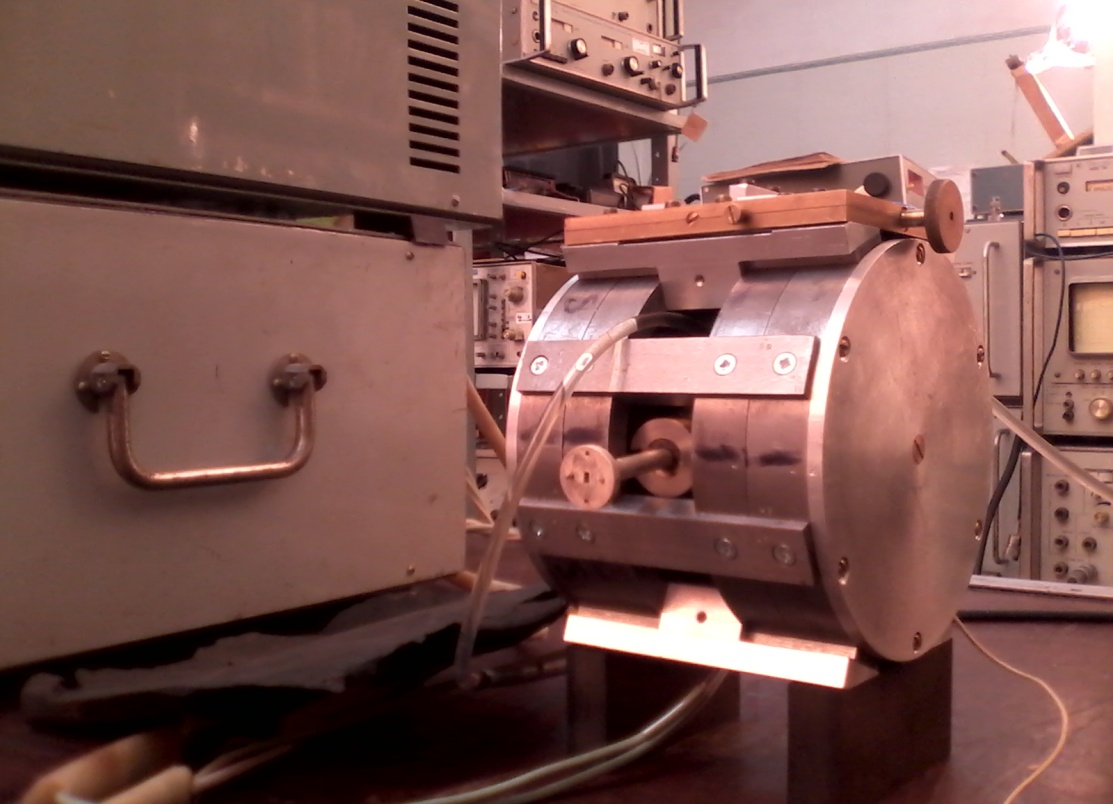 Clinotrons for 100 – 400 GHz frequency range
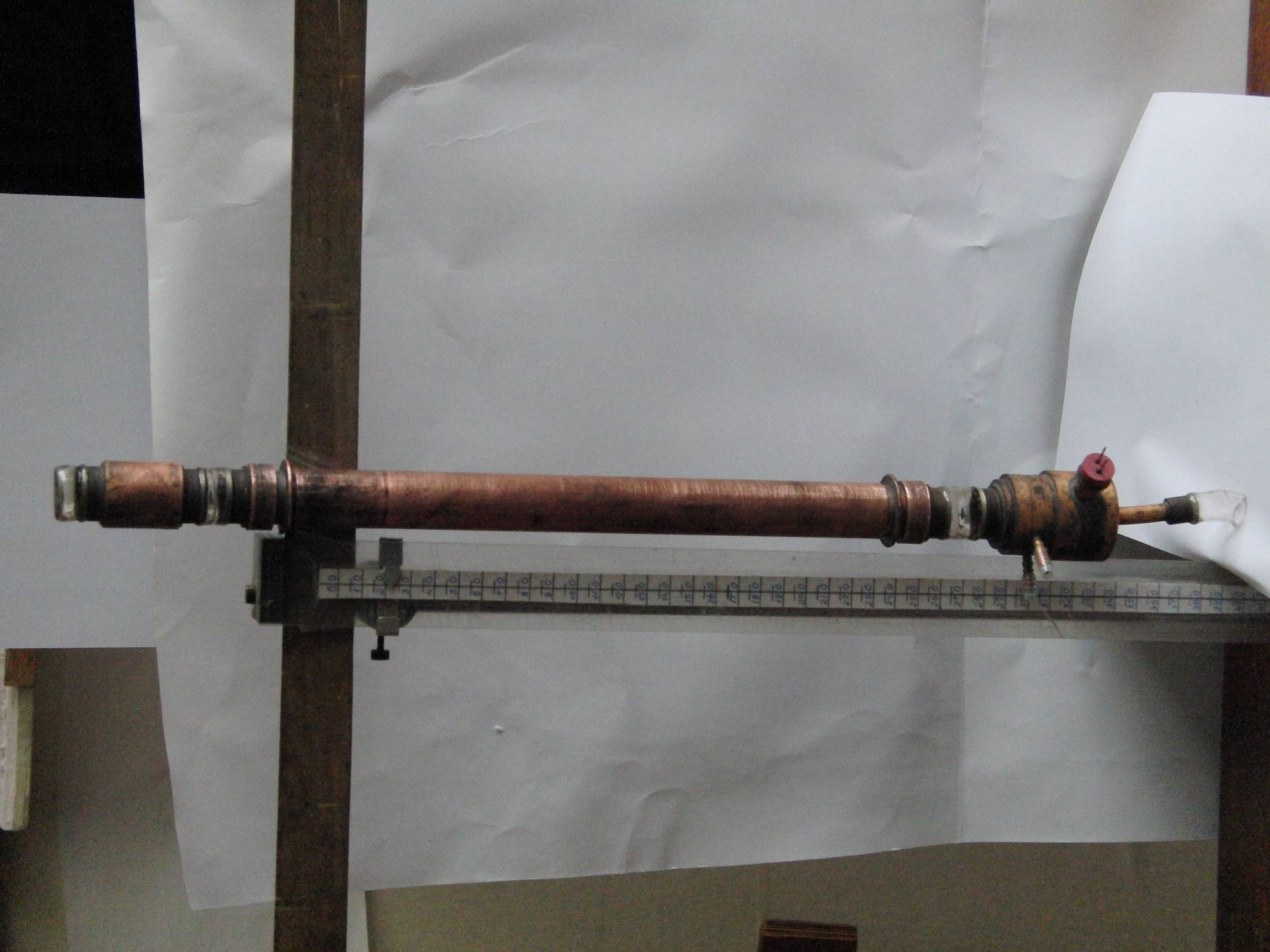 8 GHz CRM
4
Clinotrons for Plasma Diagnostics
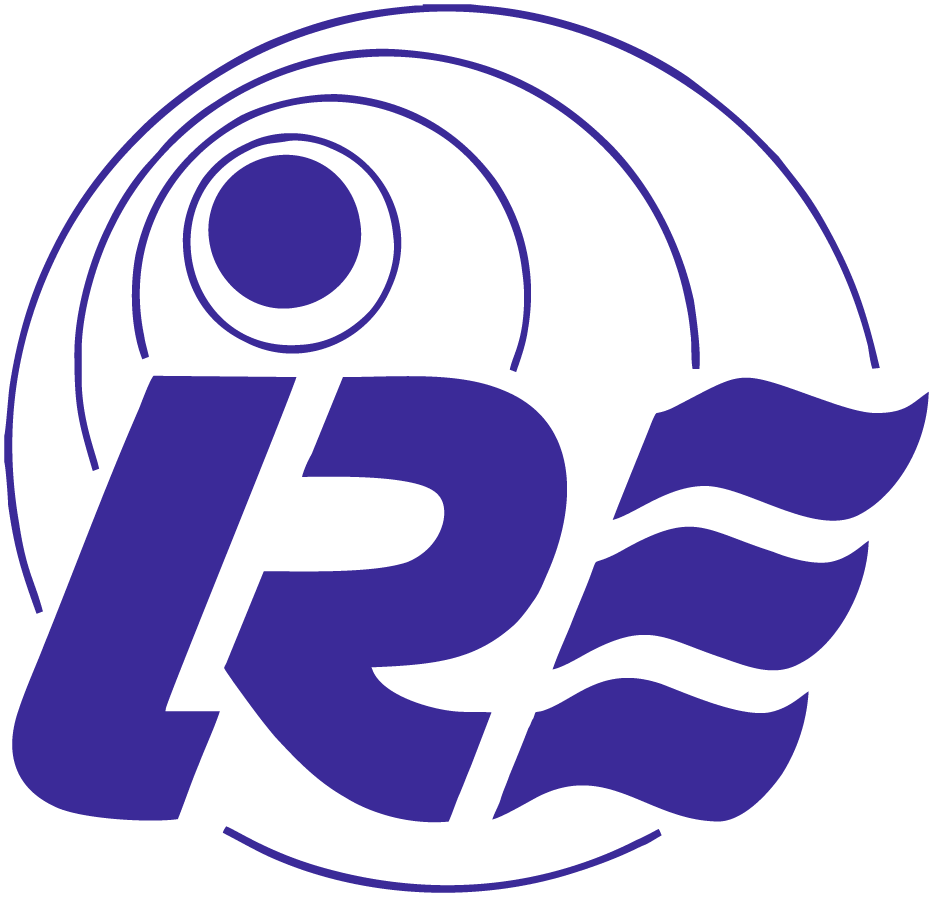 9-channel quasioptic interferometer based on 545 GHz Clinotron at the T-10 tokamak
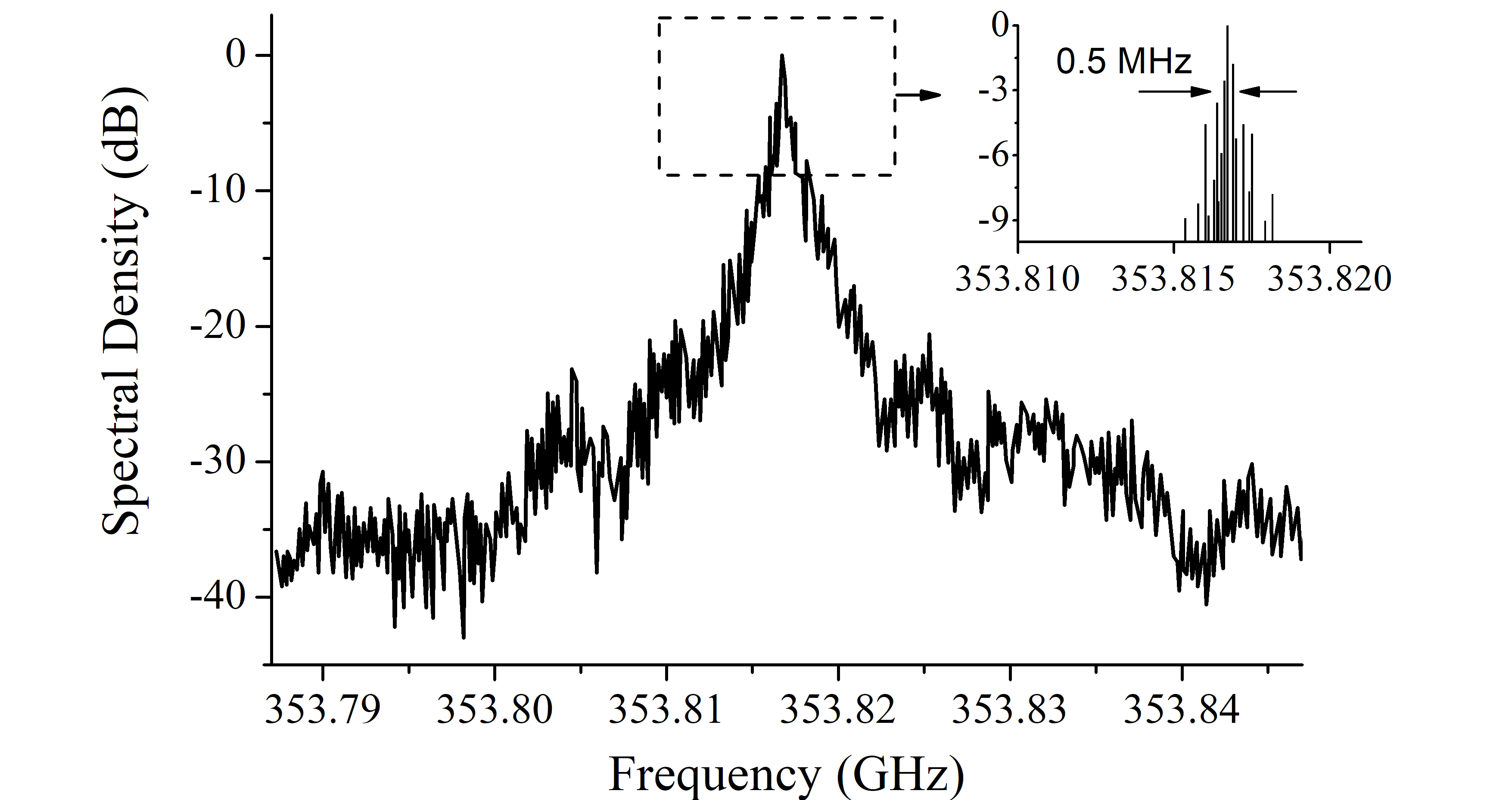 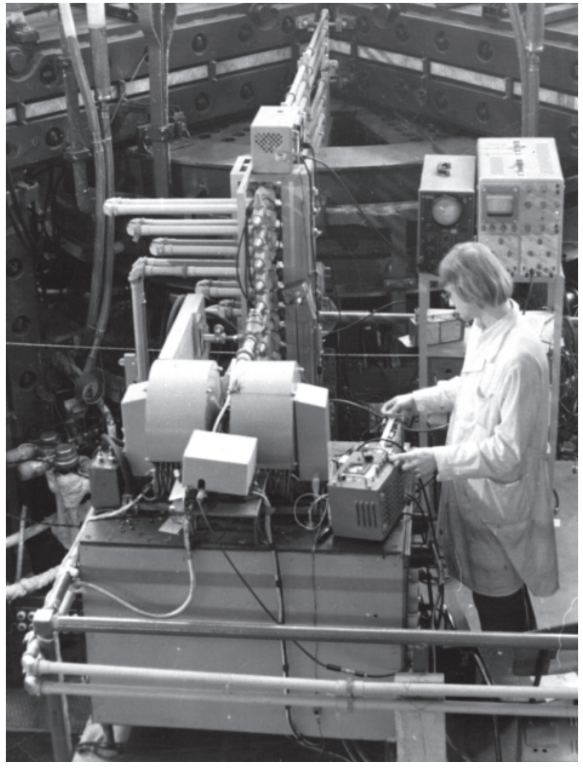 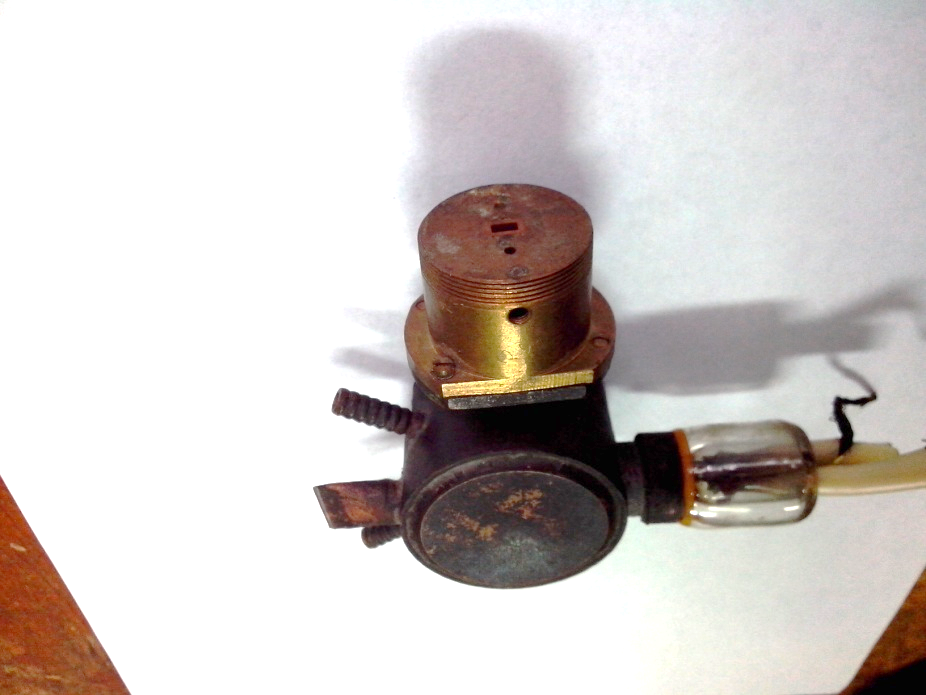 36 mm
Ponomarenko S.S., Likhachev A.A., Stoyanova V.V., Kovshov Y.S., Vlasenko S.A., Kishko S.A., Khutoryan E.M., Kuleshov A.N. Spectral Characteristics of THz CW Clinotrons. IEEE Transactions on Electron Devices 67 (12), 5766-5770 (2020)
5
[Speaker Notes: Application of THz radiation and its importance.
Requirements to the sources (power, operating frequency range, ease of use, compact design).
Main problem of development of such devices in the THz frequency range.
Current stage and activity of our lab.

The main task is the research and development of the beam-wave interaction mechanisms in Cherenkov-like vacuum electron devices for efficient generation in the THz frequency range.]
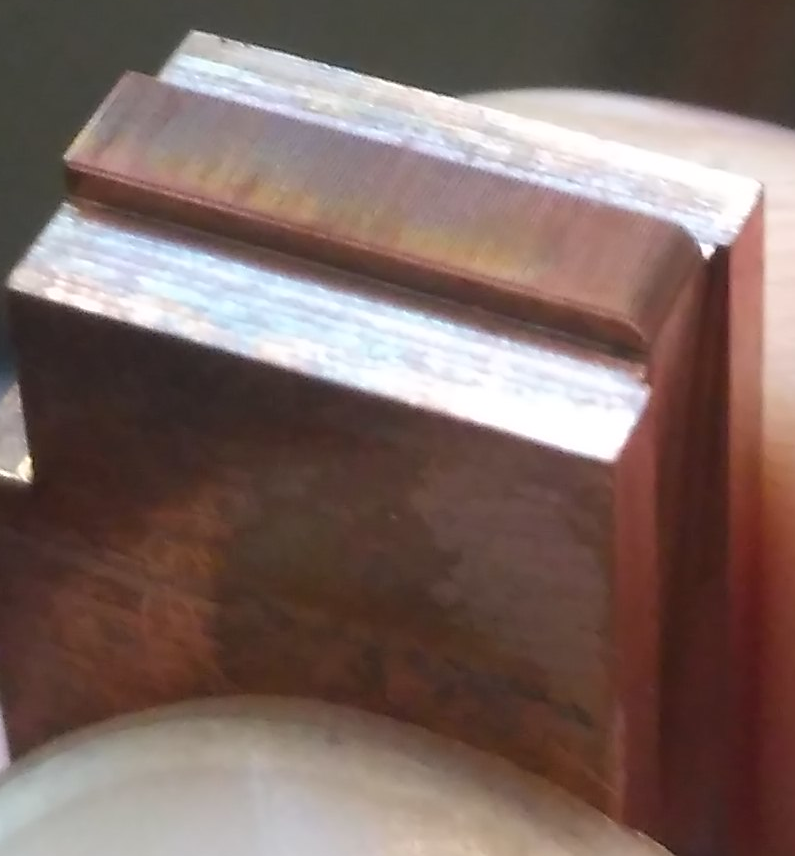 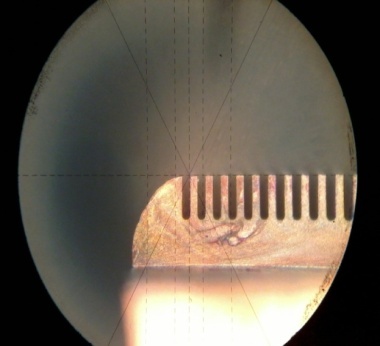 Cherenkov Vacuum Electron Devices
130 GHz
y
x 45
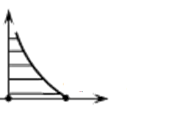 Electron beam
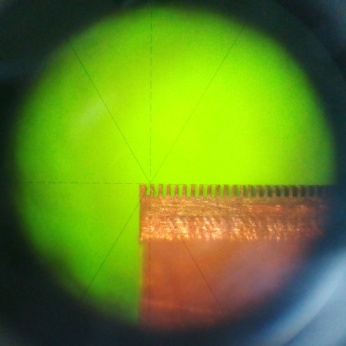 Ez
h
z
263 GHz
Grating Circuit
x 45
Metal
p
6
[Speaker Notes: If charged particles move through an isolator of index of refraction 𝑛, the latter is polarized by the electromagnetic field of the flying particle. Usually these polarization superpose destructively and the perturbation can relax while the particle moves on. But if the speed of the particle Ve is higher than the phase velocity of light in the medium C𝑛 the perturbation can no longer decay since the reaction time of the medium is not high enough and the perturbation remains behind the particle. Due to the Huygens principle there occurs a wave front at Ve > Cn but only single spherical waves at Ve < Cn.]
Dispersion of a Grating Structure
n = -1
n = 1
n = 0
BWO
TWT
DRO
Forward wave
Backward wave
Beam lines
7
[Speaker Notes: If charged particles move through an isolator of index of refraction 𝑛, the latter is polarized by the electromagnetic field of the flying particle. Usually these polarization superpose destructively and the perturbation can relax while the particle moves on. But if the speed of the particle Ve is higher than the phase velocity of light in the medium C𝑛 the perturbation can no longer decay since the reaction time of the medium is not high enough and the perturbation remains behind the particle. Due to the Huygens principle there occurs a wave front at Ve > Cn but only single spherical waves at Ve < Cn.]
Physics of Clinotron
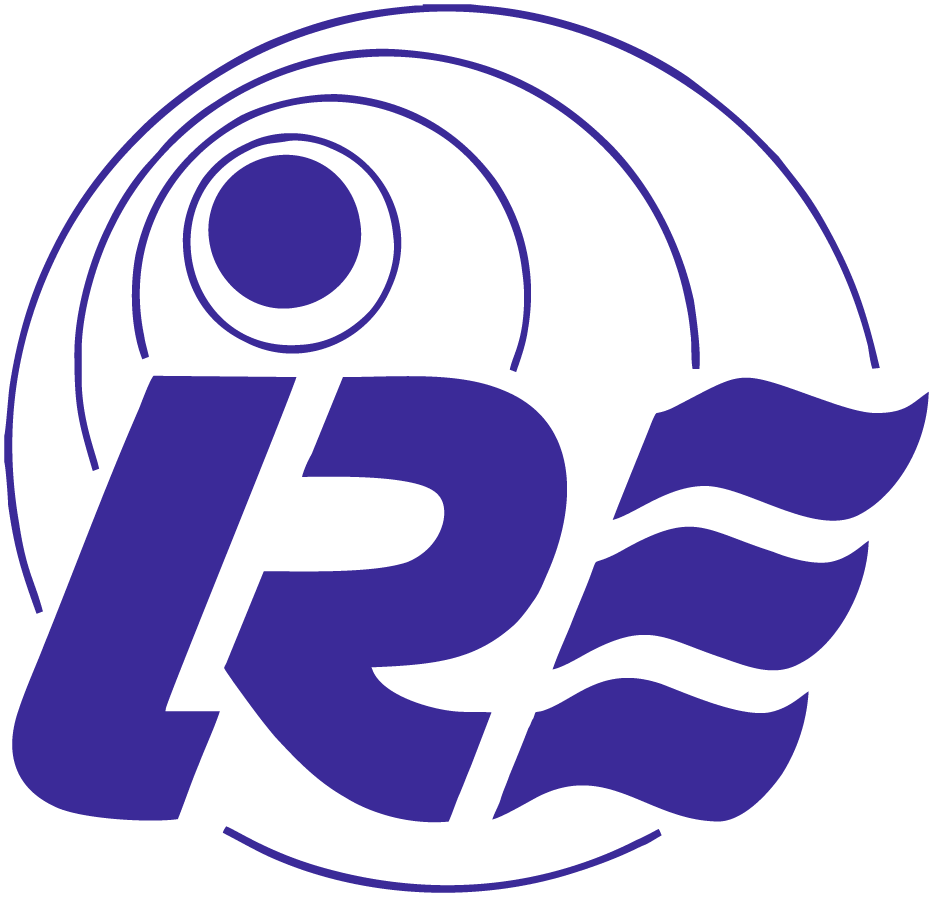 B
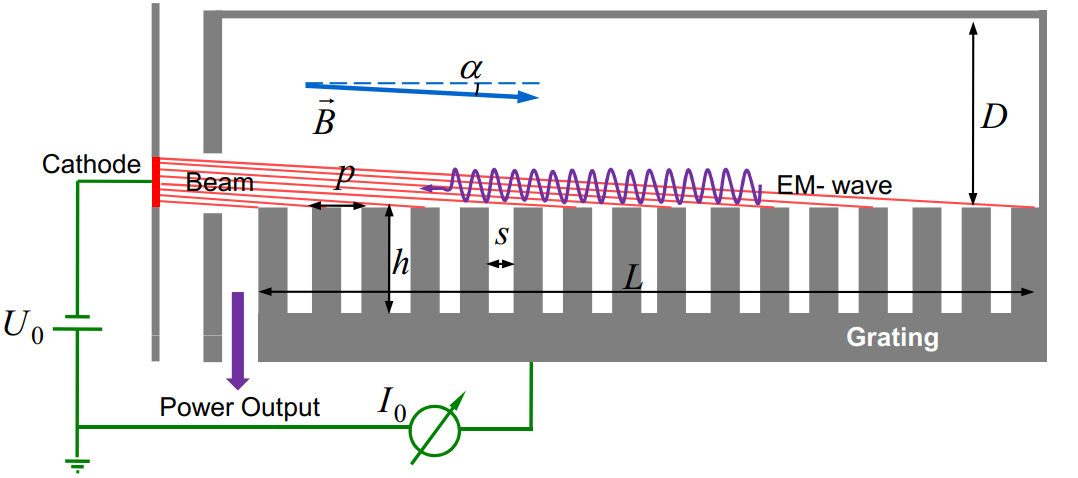 Li
Li
d
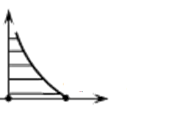 B
d
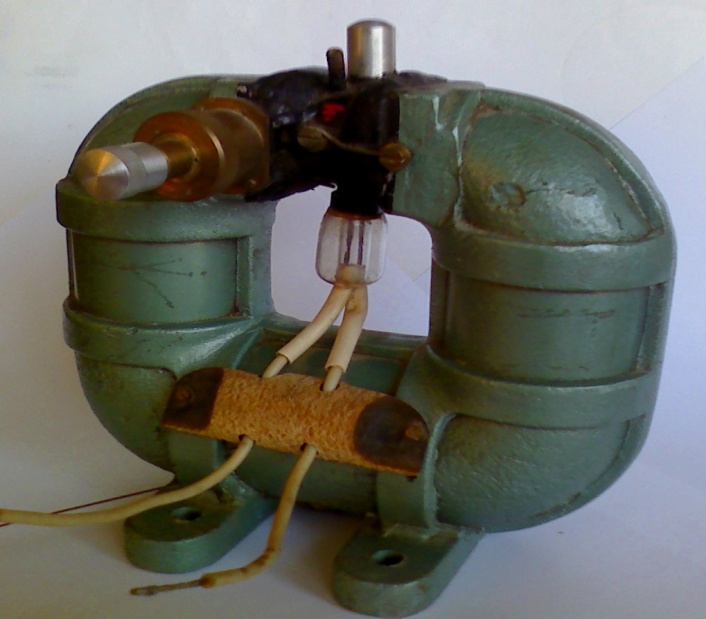 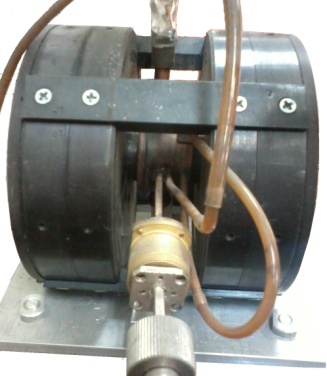 G. Ya. Levin, A. Ya. Kirichenko, A. I. Borodkin, S. A. Churilova, A. Ya. Usikov, The Clinotron, Naukova Dumka, Kiev (1992)

Ponomarenko, S.S., Kishko, S.A., Zavertanniy, V.V., Khutoryan, E.M., Lopatin, I.V., Yefimov, B.P., Kuleshov, A.N. 400-GHz continuous-wave clinotron oscillator. IEEE Transactions on Plasma Science 41 (1), 82-86 (2013)
400 GHz
100 GHz
8
[Speaker Notes: Resonant bwo
Inclined thick beam (bunching in a high-amplitude RF field)
Wide oversized structure = sheet beam

знаходження профілю магнітного поля, що фукусує, та геометрії еос методом траєкторного аналізу руху електронних потоків, та на снові отриманих результатів створення компактних мфс та електронних гармат
Software packages
Tech. mfs>1T]
The Effects in Clinotron
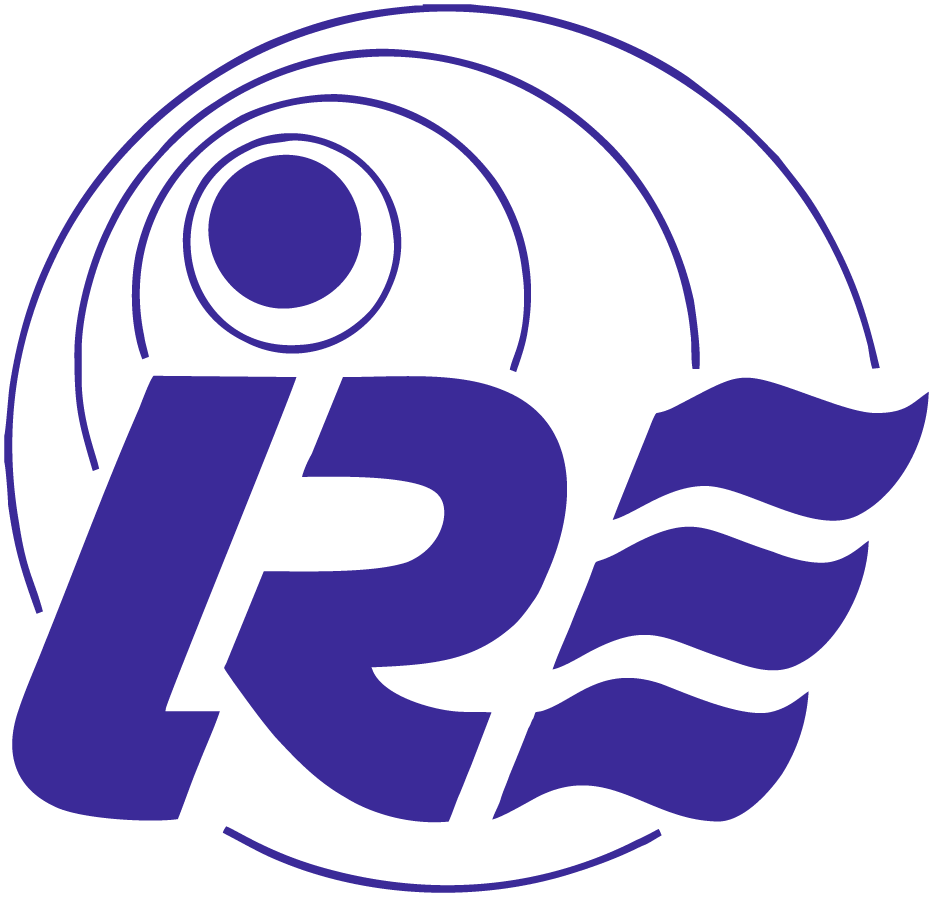 Y
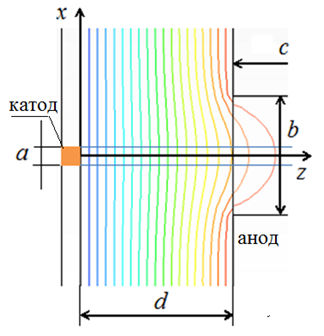 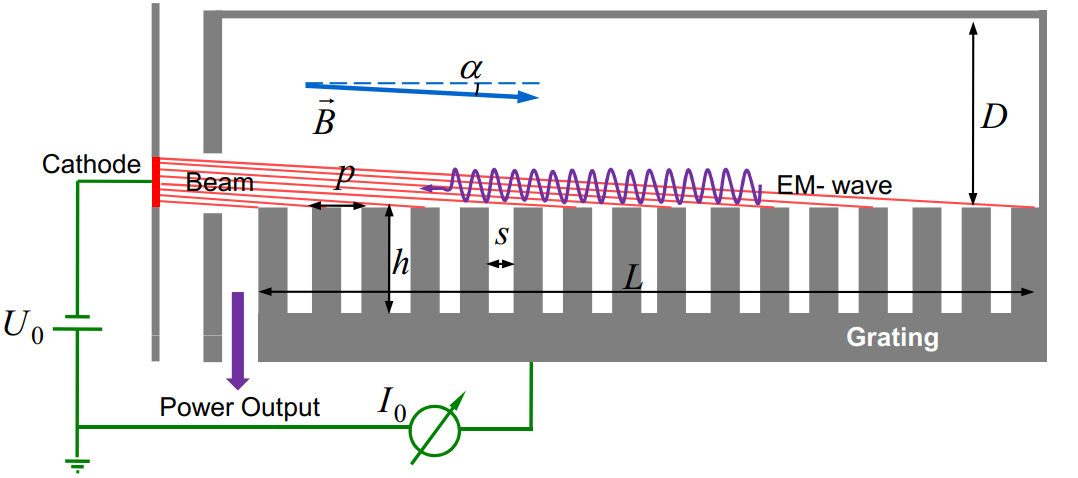 Electron beam velocity distribution
Mode transformation in an oversized cavity of THz Clinotron
RF ohmic losses
ΔY
Z
anode
Likhachev, A.A., Danik, A.A., Kovshov, Y.S., Kishko, S.A., Ponomarenko, S.S., Zheltov, V.N., Khutoryan, E.M., Kuleshov, A.N. Effect of electron beam velocity spread in a clinotron. IEEE Transactions on Electron Devices 66 (3), 1540-1544 (2019)
Kovshov, Y.S., Ponomarenko, S.S., Kishko, S.S., Likhachev, A., Danik, A., Mospan, L., Steshenko, S., Khutoryan, E.M., Kuleshov, A.N. Effect of Mode Transformation in THz Clinotron. Journal of Infrared, Millimeter, and Terahertz Waves 39 (11), 1055-1064 (2018) 
Ponomarenko, S.S., Likhachev, A.A., Stoyanova, V.V., Kovshov, Y.S., Vlasenko, S.A., Kishko, S.A., Khutoryan, E.M., Kuleshov, A.N. Spectral Characteristics of THz CW Clinotrons. IEEE Transactions on Electron Devices 67 (12), 5766-5770 (2020)
cathode
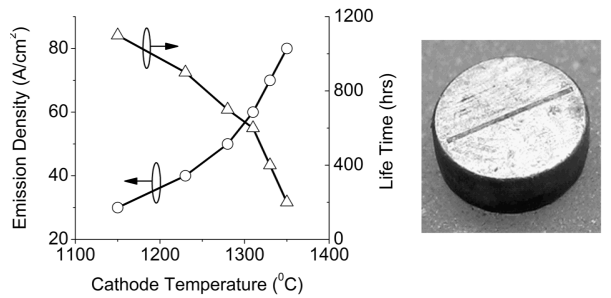 9
[Speaker Notes: Resonant bwo
Inclined thick beam (bunching in a high-amplitude RF field)
Wide oversized structure = sheet beam

знаходження профілю магнітного поля, що фукусує, та геометрії еос методом траєкторного аналізу руху електронних потоків, та на снові отриманих результатів створення компактних мфс та електронних гармат
Software packages
Tech. mfs>1T]
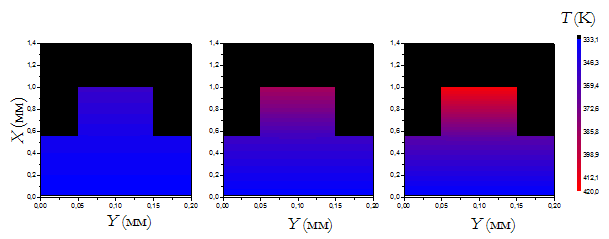 T (K)
Reasons for RF Ohmic Losses
420
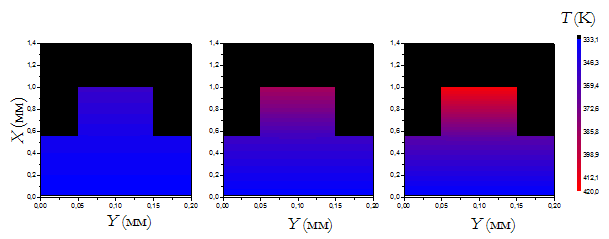 412
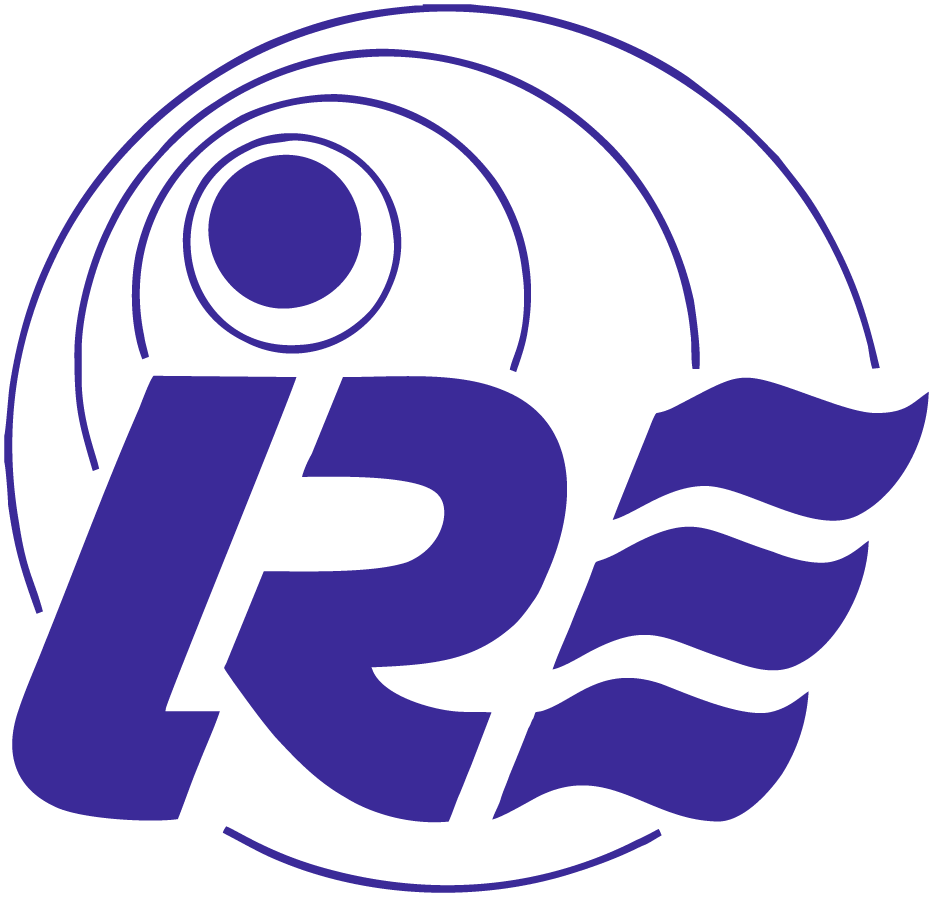 398
385
Y (мм)
372
Simulated Power  (W)
369
346
333
Z (мм)
EDM
EDM + polishing
Frequency (GHz)
Ra = 2.63 µм
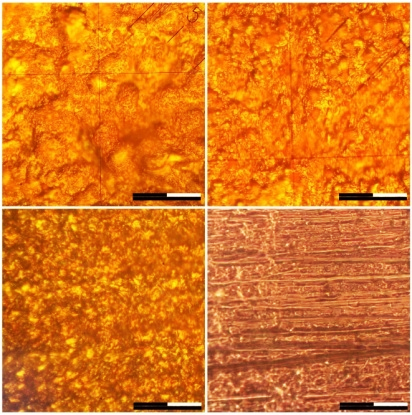 Kovshov, Y.S., Ponomarenko, S.S., Kishko, S.A., Khutoryan, E.M., Kuleshov, A.N. Numerical Simulation and Experimental Study of Sub-THz and THz CW Clinotron Oscillators. IEEE Transactions on Electron Devices 65 (6), 2177-2182 (2018)
Ponomarenko, S., Kovshov, Y., Kishko, S., Kuleshov, A. Numerical simulation and experimental study of 130 GHz CW clinotron oscillator. IEEE International Vacuum Electronics Conference  (2016)
Likhachev, A., Kovshov, Yu., Ponomarenko, S., Kishko, S., Stoyanova, V., Khutoryan, E., Kuleshov, A. Effect of Grating Thermal Expansion on the THz Clinotron Operation. International Conference on Infrared, Millimeter, and Terahertz Waves (2021)
10
[Speaker Notes: дослідження ефективності електроно-хвильової взаємодії у клинотронах мм та субмм діапазонів з урахуванням впливу омічних втрат, що викликані шорсткістю поверхонь та осіданням електронів пучка на електродинамічну систему;]
Properties of Bi-Periodic Circuits
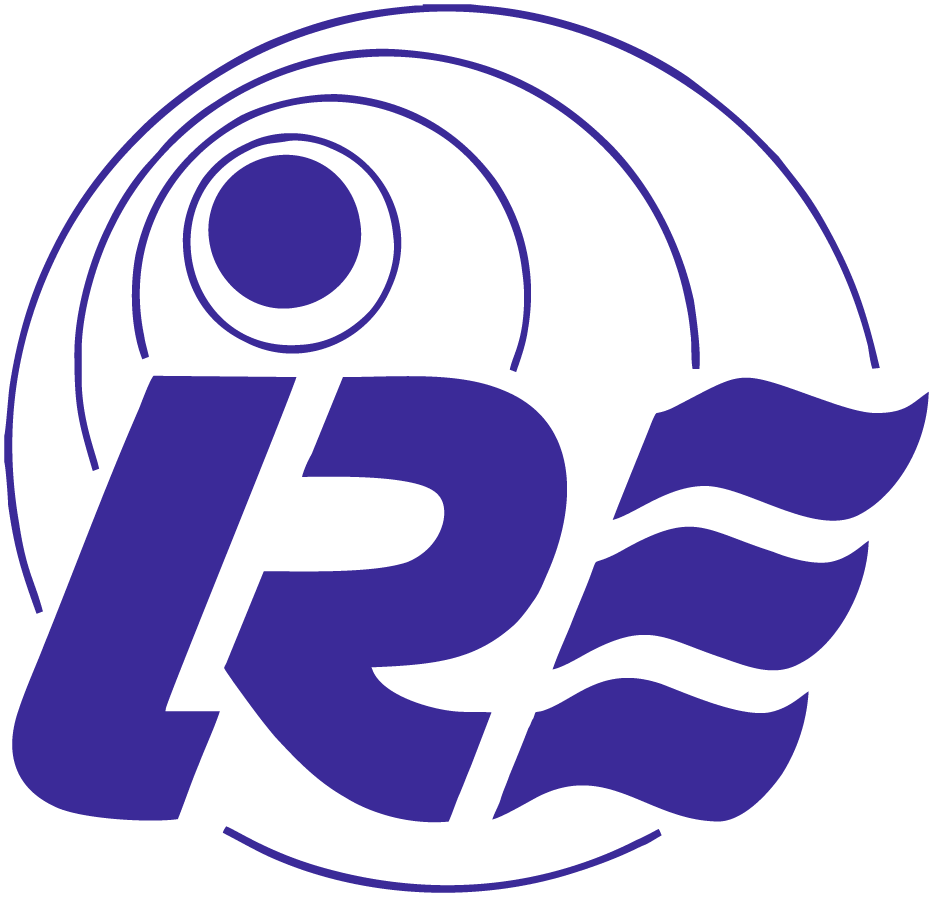 p
pN            N = 2, 3, ...
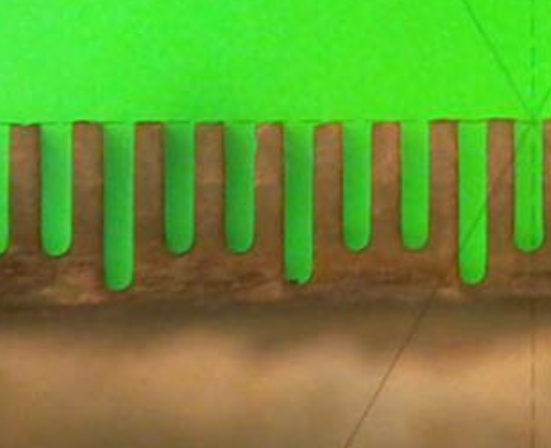 Radiation pattern of open W-band circuit
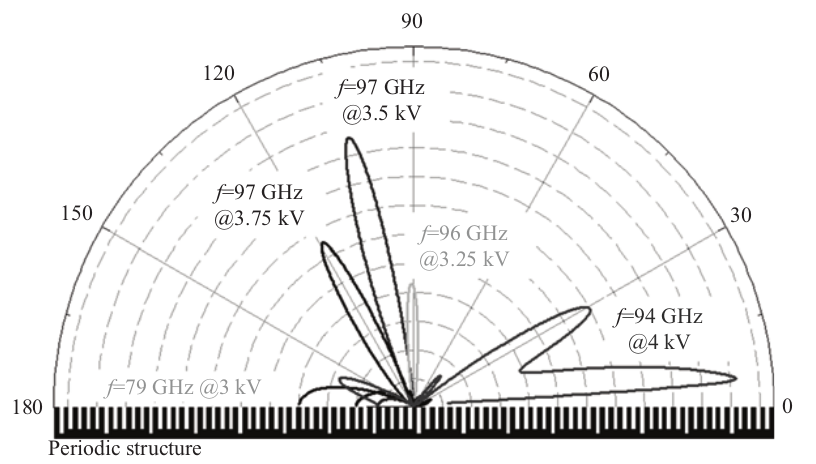 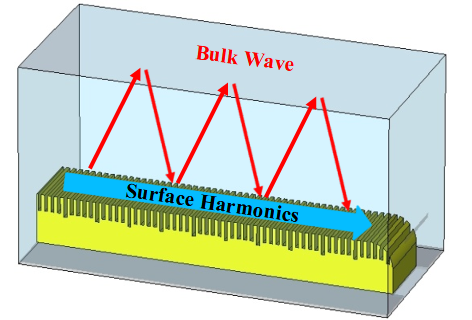 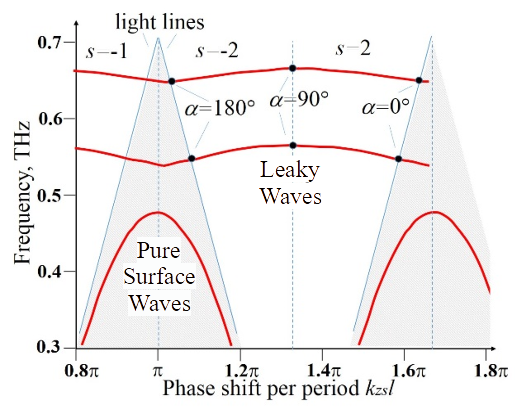 N = 3
Frequency (THz)
Khutoryan, E.M., Kovshov, Y.S., Likhachev, A.S., Ponomarenko, S.S., Kishko, S.A., Lukin, K.A., Zavertanniy, V.V., Kudinova, T.V., Vlasenko, S.A., Kuleshov, A.N., Idehara, T. Excitation of Hybrid Space-Surface Waves in Clinotrons with Non-uniform Grating Journal of Infrared, Millimeter, and Terahertz Waves 39 (3), 236-249 (2018) 
Ponomarenko, S.S., Kishko, S.A., Khutoryan, E.M., Kuleshov, A.N., Yefimov, B.P. On ohmic losses decrease in THz BWO-clinotron oscillators. International Conference on Infrared, Millimeter, and Terahertz Waves (2013)
11
Phase shift per period p
[Speaker Notes: Sub-THz Clinotron with Multistage Grating The grating with multiple stages was proposed and investigated in order to decrease the ohmic losses of subTHz Clinotron. Application of multistage grating allows us to provide the feedback using hybrid surface-volume modes as it is shown in fig. 2. Simulation results show that the application of 3-stage grating in 100 GHz Clinotron tube increases the efficiency of the interaction of the ribbon electron beam with electromagnetic wave and, hence, increases the tube output power. Simulation of dispersion characteristics of the 100 GHz Clinotron with the 3-stage grating was done in 2-D assumption using mode matching technique and also using 2-D simulations in Poisson Superfish RF Solver [5]. The electric field distribution of eigen modes of sub-THz Clinotron resonator with 3-stage grating shows the existence of three types of modes: surface (BWO-like) modes when the electric field energy exponentially decays with the distance from the grating surface; volume (orotron-like) modes when electric field energy is distributed in the resonator volume; and hybrid surfacevolume mode when the oscillation energy is accumulated in both surface and volume harmonics as it is shown in fig. 2. Clinotron operation on hybrid surface-volume mode allows choosing the optimal conditions for ohmic losses and coupling impedance.


чисельне моделювання та експериментальне дослідження збудження електронними потоками гібридних поверхнево-обємних хвиль в резонаторах клинотронів з багатоступеневими гребінками проведено обчислювальні експерименти]
Development of 650 GHz Cherenkov Oscillator
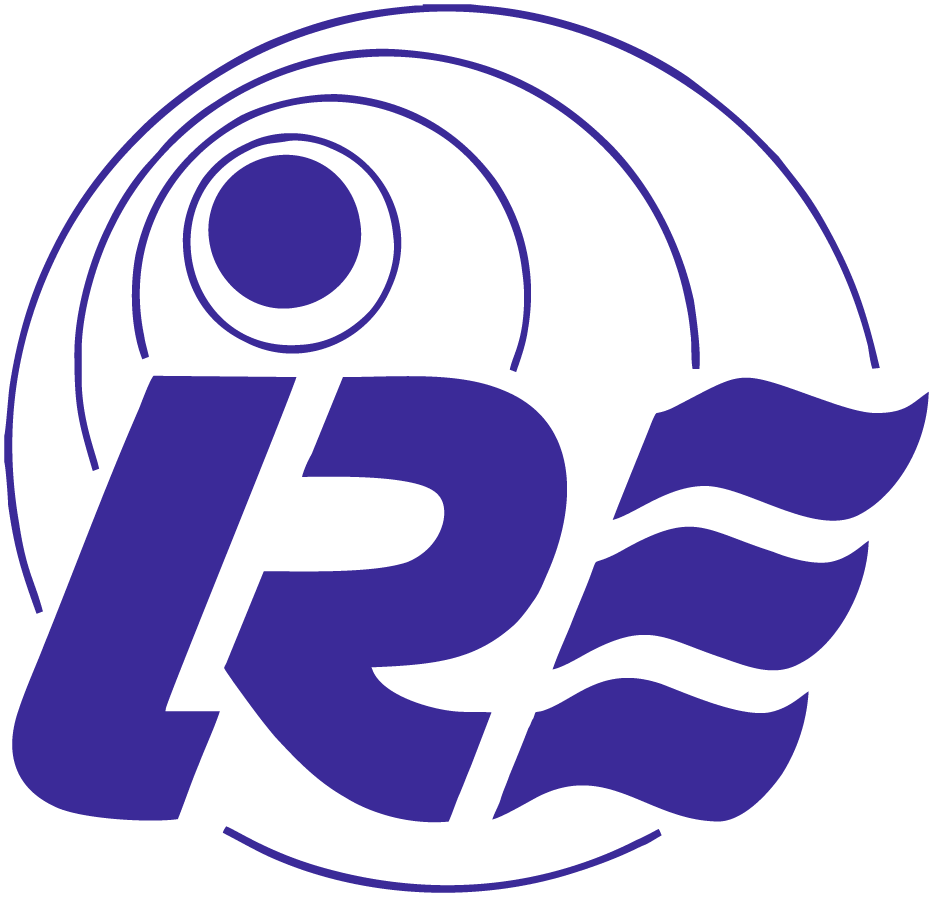 y
y
y
y
y
y
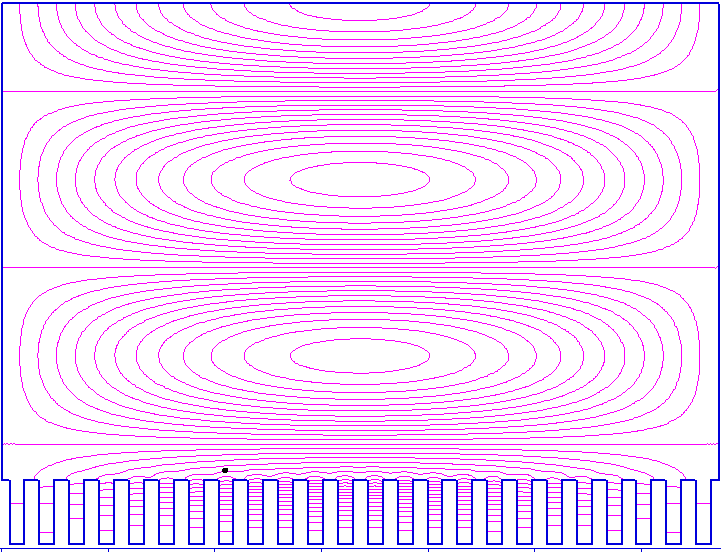 x
z
x
z
x
z
Pure bulk wave (DRO, Orotron)
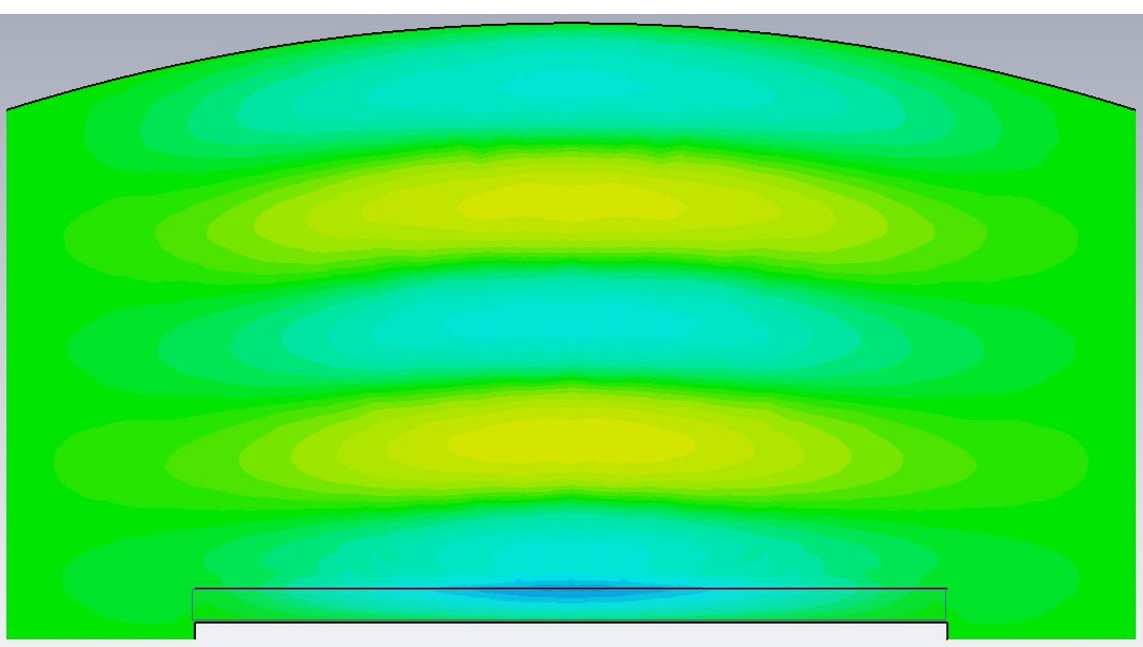 Hybrid bulk-surface wave
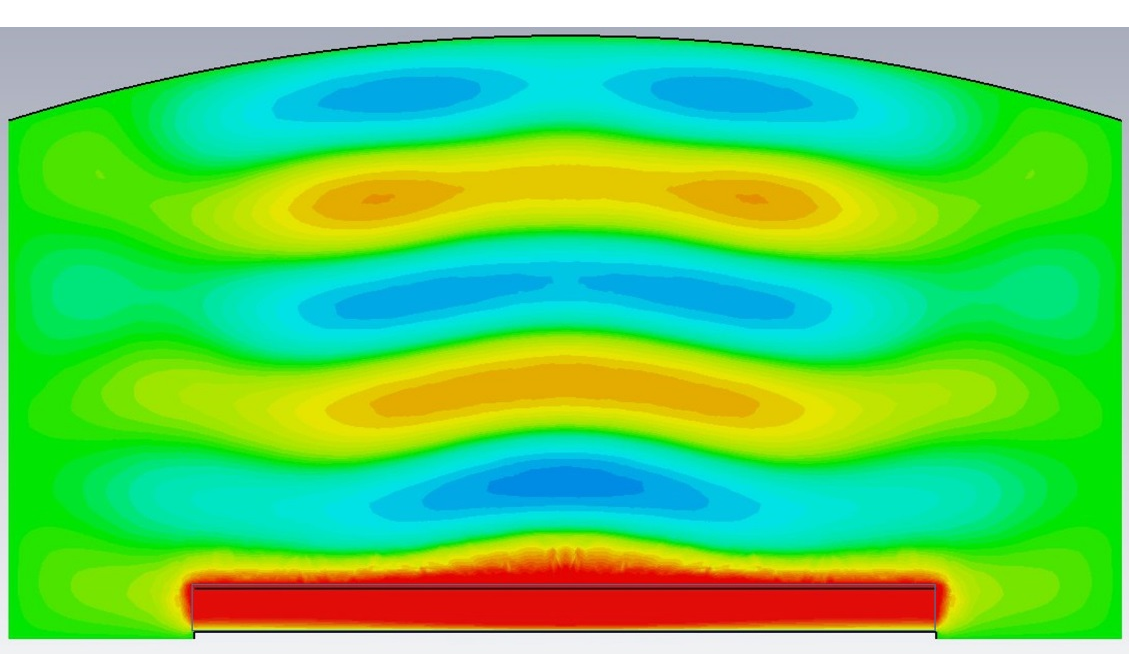 Pure surface wave (BWO, TWT)
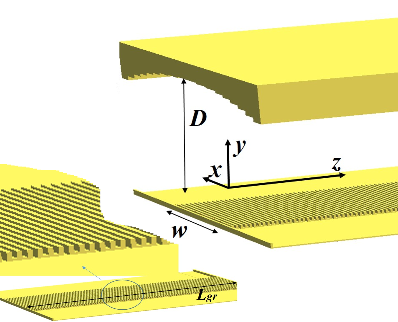 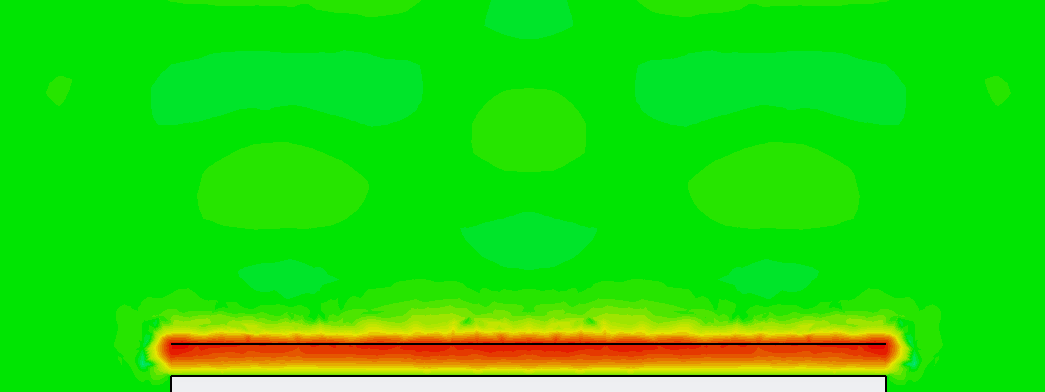 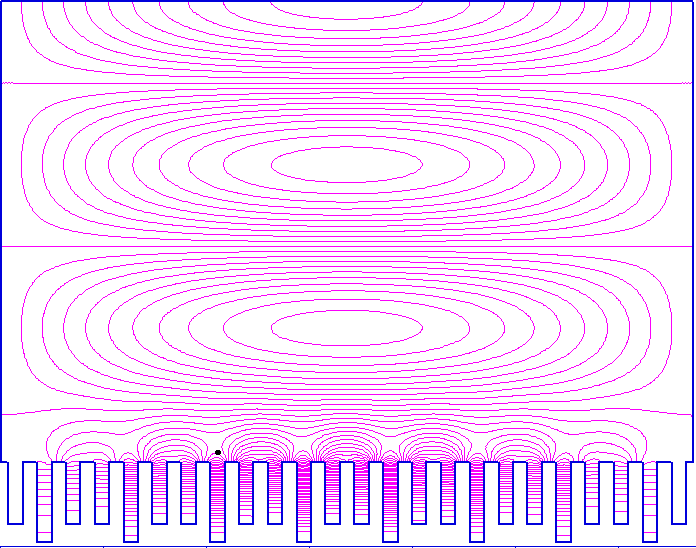 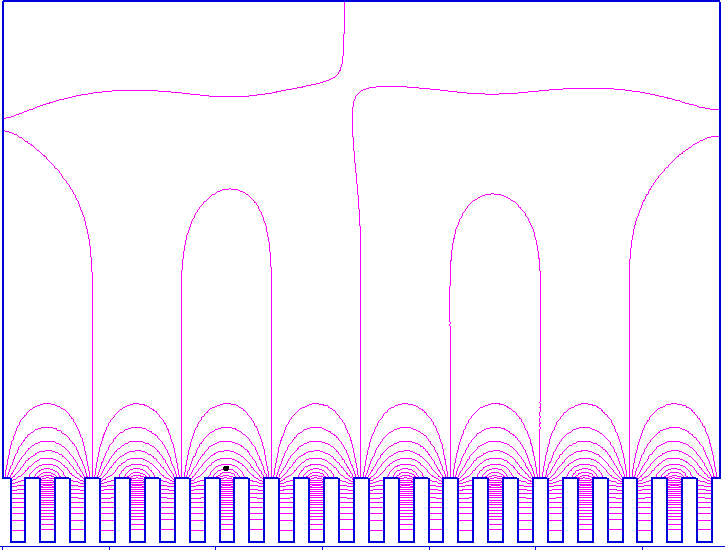 Khutoryan E.M., Kuleshov A.N., Ponomarenko S.S., Lukin K.A., Tatematsu Y., Tani M., Hybrid Bulk-Surface Modes Excited by a Sheet Electron Beam in THz Cherenkov Oscillator IEEE Transactions on Electron Devices 69 (6), 3407-3412 (2022)
Khutoryan E., Kuleshov A., Ponomarenko S., Lukin K., Tatematsu Y., Tani M. Efficient Excitation of Hybrid Modes in a THz Clinotron Journal of Infrared, Millimeter, and Terahertz Waves 42 (6), 671-683 (2021)
12
[Speaker Notes: Specific feedback providing efficient beam-wave interaction which is less sensitive to ohmic losses comparably with traditional Cherenkov devices
Efficient oversized radiation output in the cavity with slow-wave circuit
Uniform RF field distribution across a grating allowing efficient interaction with wide sheet electron beams
High mode selectivity because of diffraction losses of higher transverse modes]
Simulation of the Beam-Wave Interaction
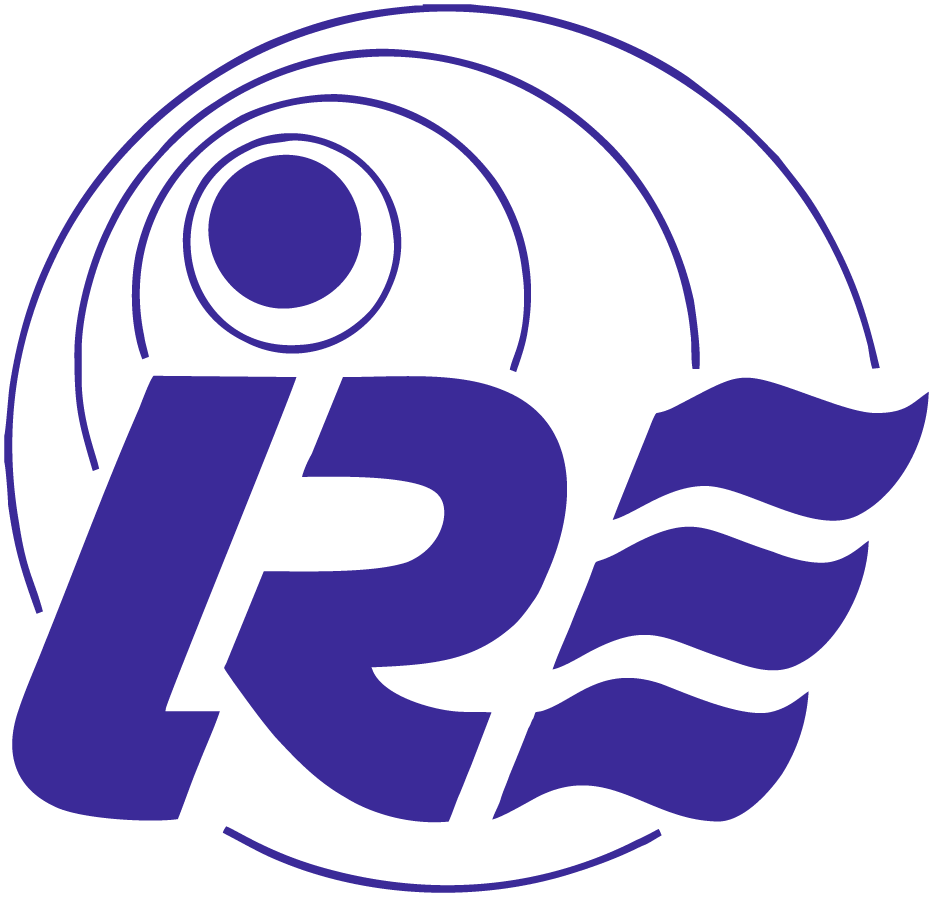 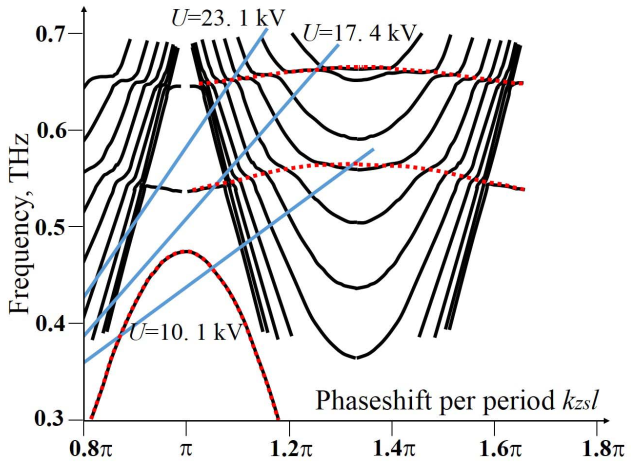 Power output
Frequency (THz)
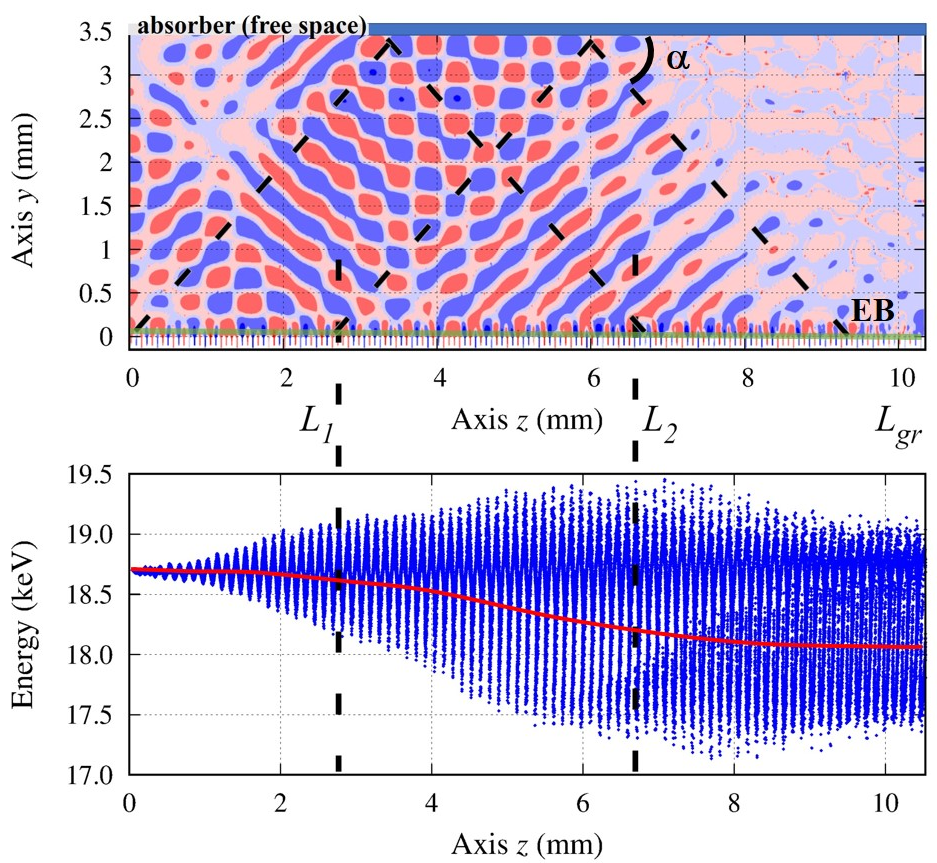 Phase shift per period p
Phase shift per period p
Khutoryan E.M., Kuleshov A.N., Ponomarenko S.S., Lukin K.A., Tatematsu Y., Tani M., Hybrid Bulk-Surface Modes Excited by a Sheet Electron Beam in THz Cherenkov Oscillator IEEE Transactions on Electron Devices 69 (6), 3407-3412 (2022)
Khutoryan E., Kuleshov A., Ponomarenko S., Lukin K., Tatematsu Y., Tani M. Efficient Excitation of Hybrid Modes in a THz Clinotron Journal of Infrared, Millimeter, and Terahertz Waves 42 (6), 671-683 (2021)
13
[Speaker Notes: Specific feedback providing efficient beam-wave interaction which is less sensitive to ohmic losses comparably with traditional Cherenkov devices
Efficient oversized radiation output in the cavity with slow-wave circuit
Uniform RF field distribution across a grating allowing efficient interaction with wide sheet electron beams
High mode selectivity because of diffraction losses of higher transverse modes]
Experimental Test at 100 GHz
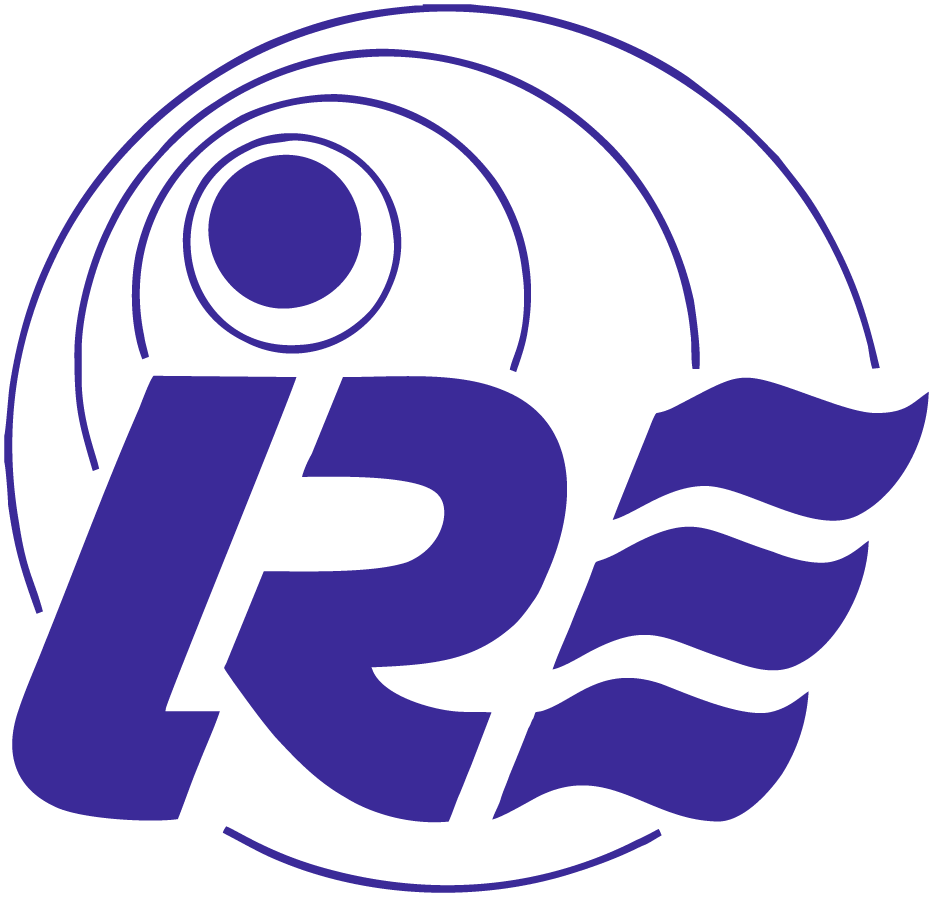 1.0
1.0
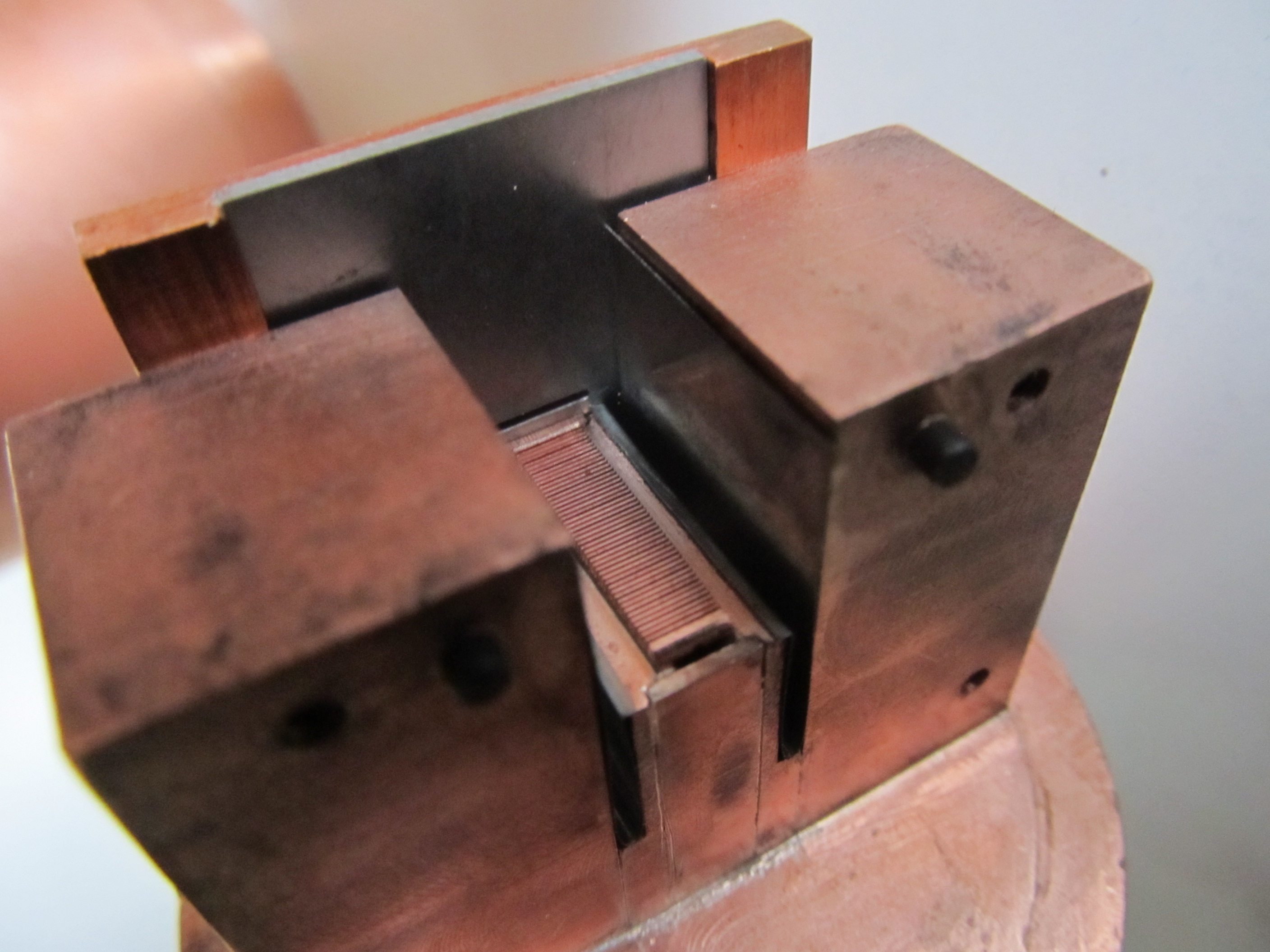 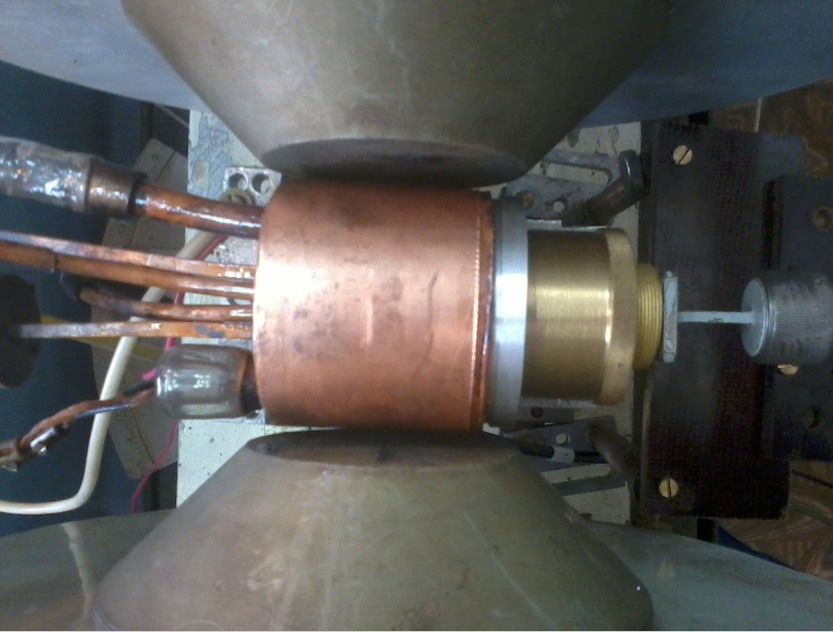 Observed Output Power
Simulated Output Power
0.5
0.5
0.0
0.0
Simulation           Experiment
1.5      2.0      2.5      3.0      3.5       4.0
Beam Voltage (kV)
Khutoryan, E.M., Kovshov, Y.S., Likhachev, A.S., Ponomarenko, S.S., Kishko, S.A., Lukin, K.A., Zavertanniy, V.V., Kudinova, T.V., Vlasenko, S.A., Kuleshov, A.N., Idehara, T. Excitation of Hybrid Space-Surface Waves in Clinotrons with Non-uniform Grating Journal of Infrared, Millimeter, and Terahertz Waves 39 (3), 236-249 (2018)
14
Traveling-Wave Amplification
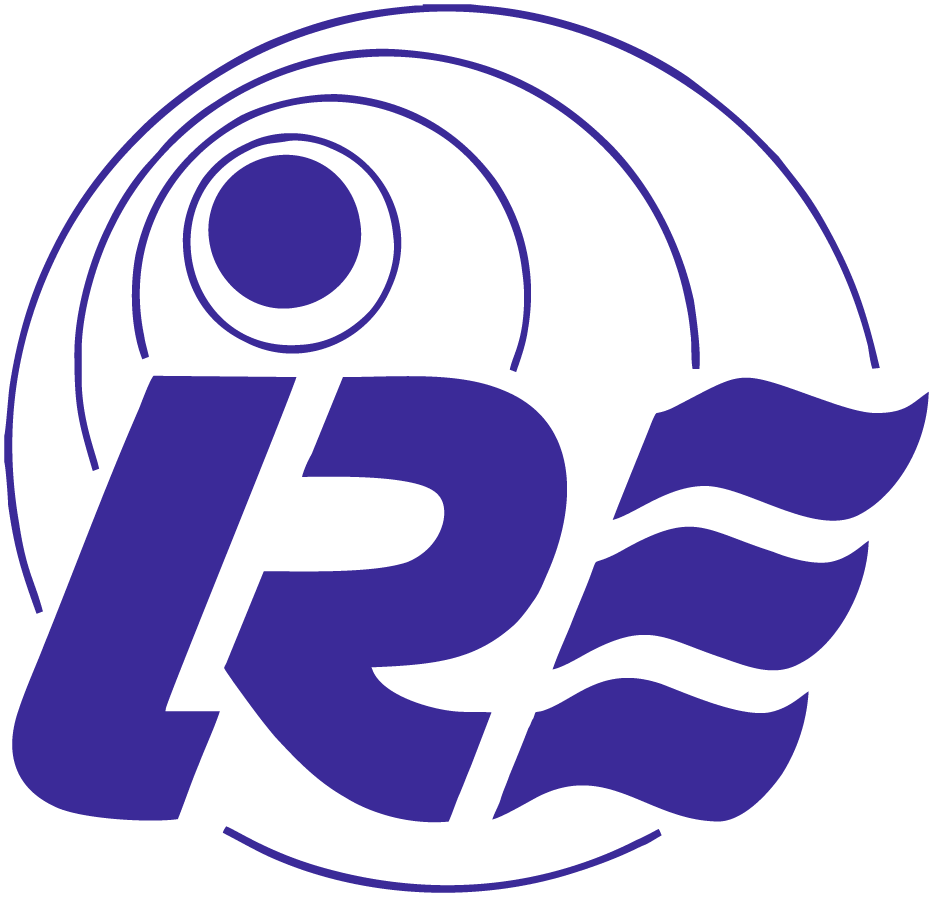 Output Power
Input Power
Absorbing Load
1st Section
2st Section
Input Power OFF
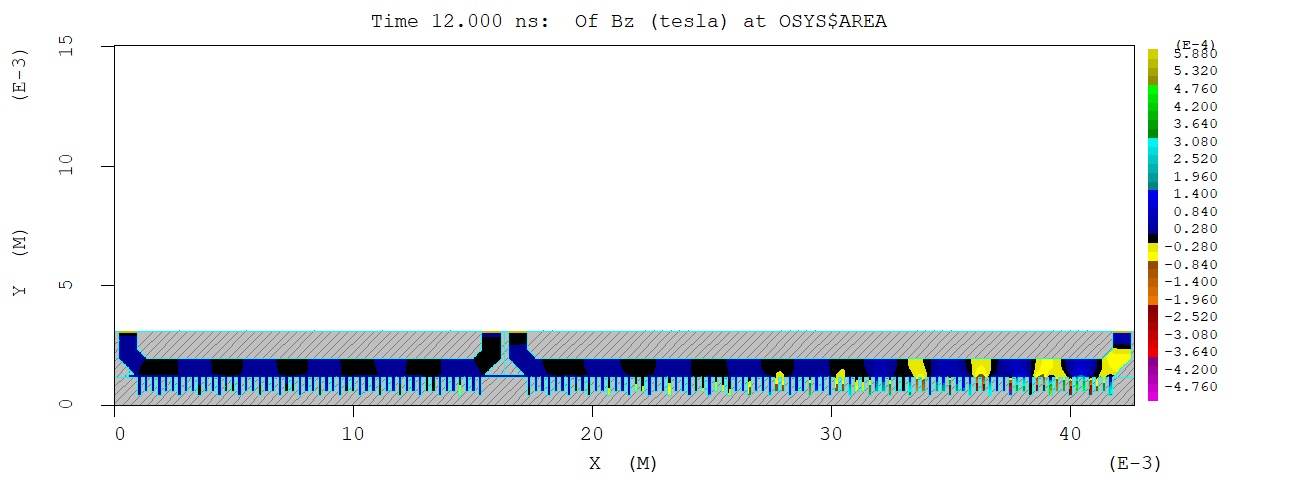 Cathode
Collector
Gain
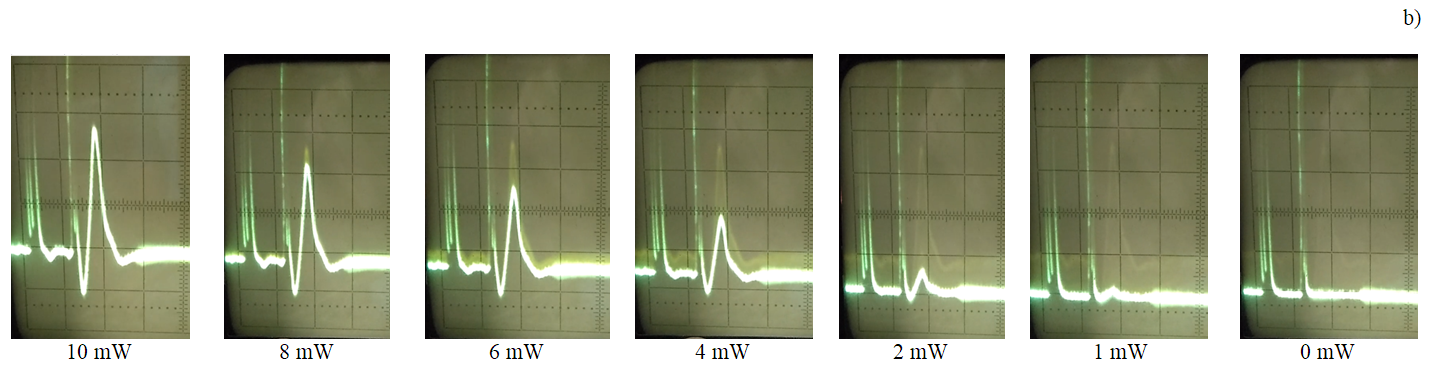 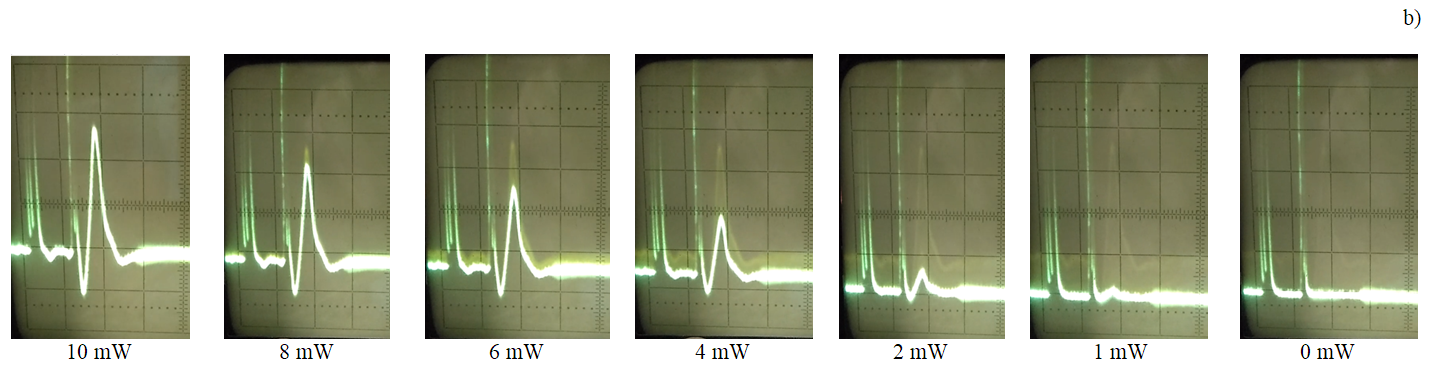 Input Power ON
3.8 kV
60 mA
96.34 GHz
Power x3
Efficiency
sweeping of a beam voltage
2.0
3.3
4.3
2.0
3.3
4.3
Ponomarenko, S.S., Likhachev, A.A., Vlasenko, S.A., Kovshov, Y.S., Stoyanova, V.V., Kishko, S.A., Khutoryan, E.M., Kuleshov, A.N., Lukin, K.A., Tatematsu, Y., Tani, M. Traveling-Wave Amplification in a Circuit with Nonuniform Grating IEEE Transactions on Electron Devices 68 (10), 5232-5237 (2021)
Ponomarenko S.S., Likhachev A.A., Kovshov Yu.S., Stoyanova V.V., Kishko S.A., Khutoryan E.M., Lukin K.A., Kuleshov A.N., Tatematsu Y., Tani M. Mode Interaction in Clinotron with Periodically Modified Grating International Conference on Infrared, Millimeter, and Terahertz Waves, IRMMW-THz (2021)
15
[Speaker Notes: the last problem that i have worked on was]
Conclusions
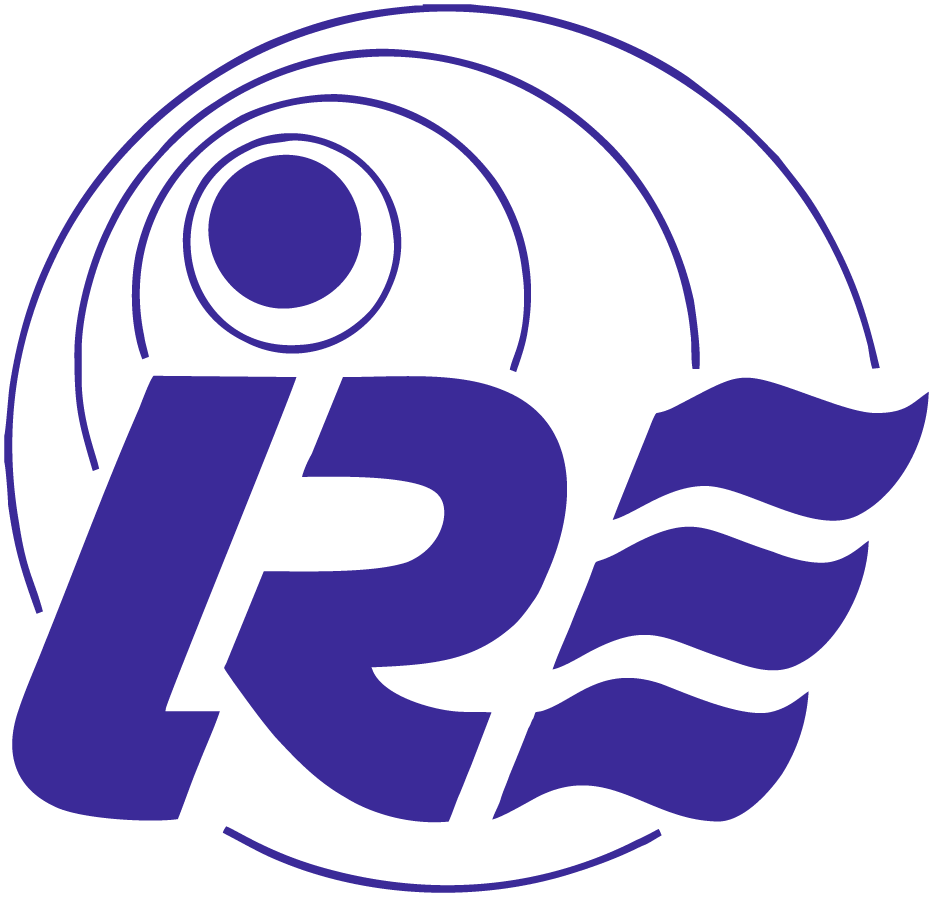 The comprehensive studies of physical effects have been carried out and their results was implemented in the CW THz Clinotrons for optimization of the beam-wave interaction efficiency and frequency characteristics.
Both the theoretical study and 3-D simulations of the excitation of hybrid bulk-surface modes in the THz Cherenkov devices have demonstrated their high potential for a generation of the Watt level THz radiation.
The compact radiation modules based on CW Clinotron oscillators with improved operation parameters have been developed for the frequency range from 25 to 400 GHz in our laboratory.
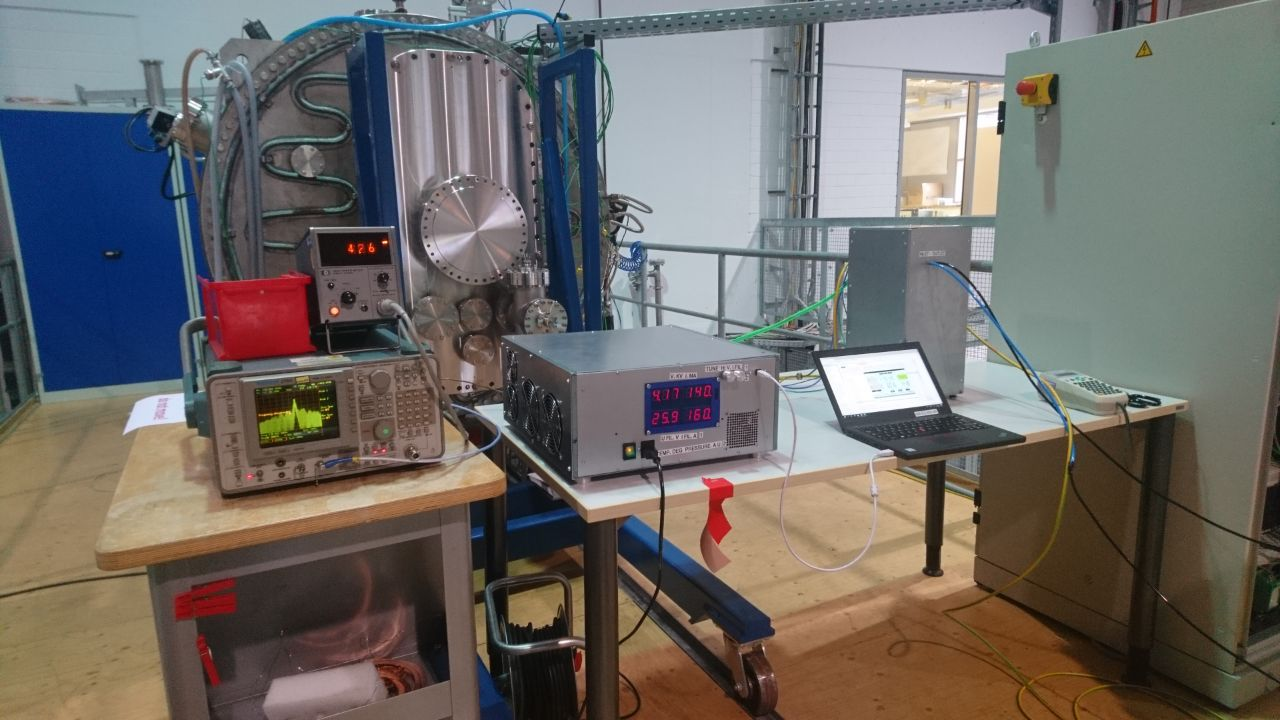 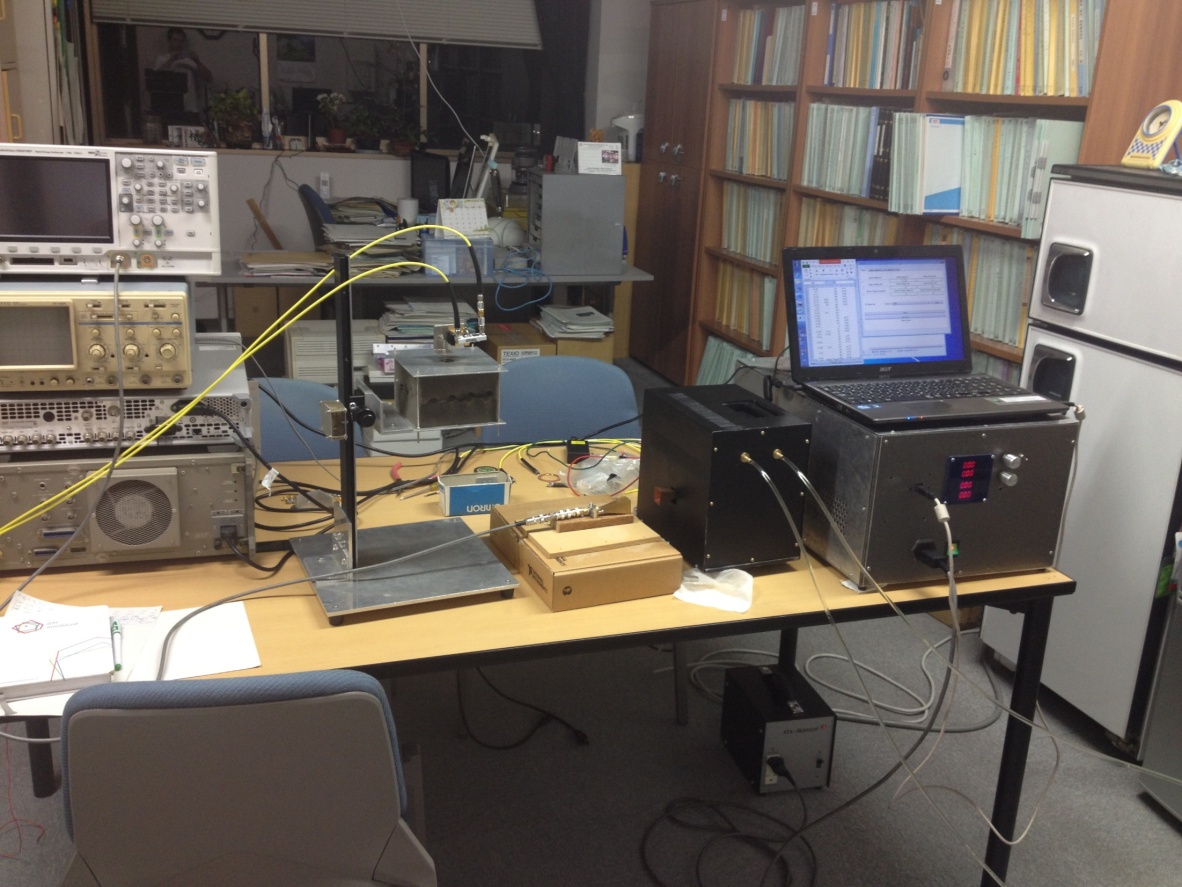 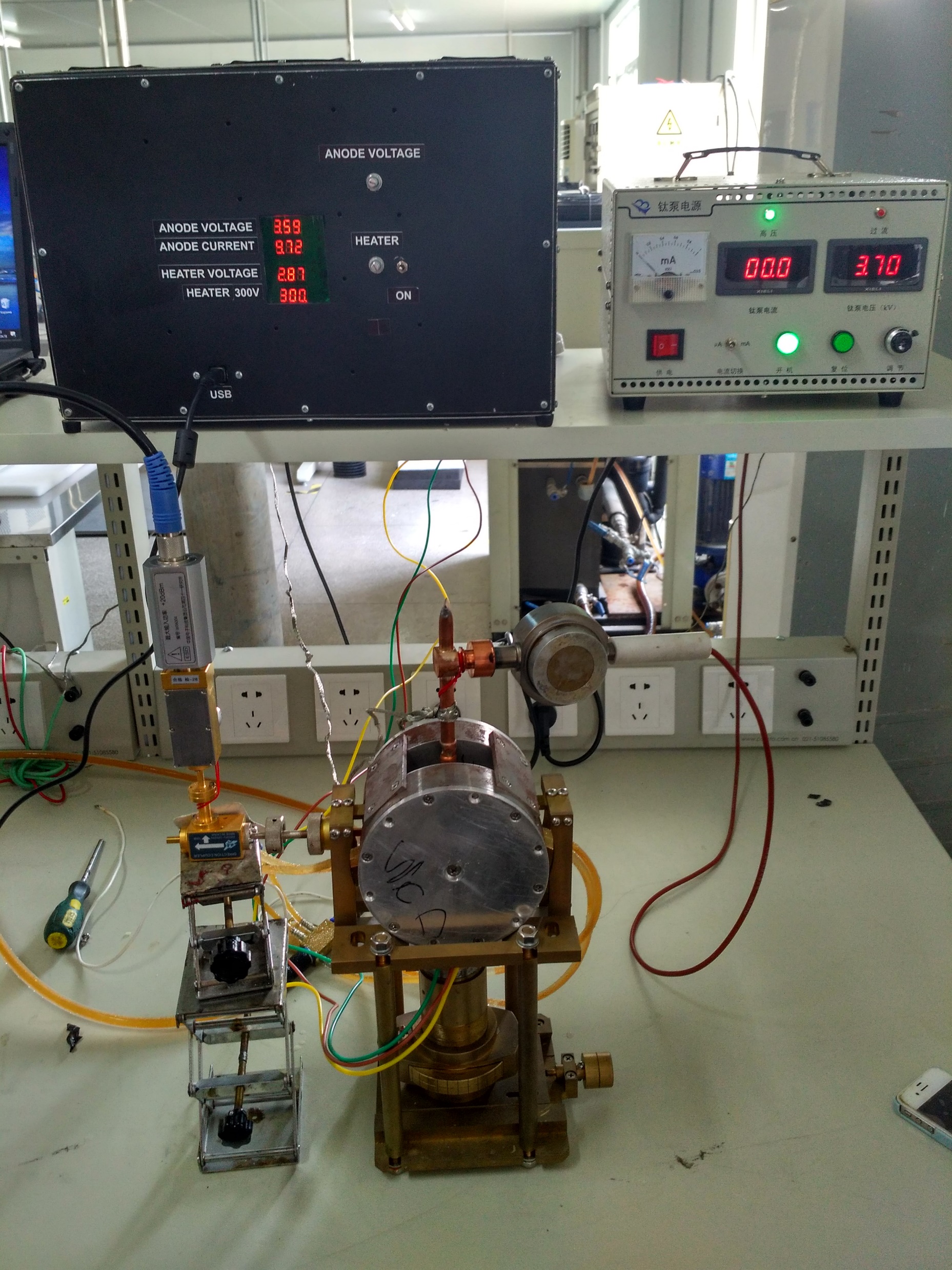 300 GHz
340 GHz
175 GHz
16
[Speaker Notes: дослідження нестабільності параметрів випромінювання електронно-вакуумних приладів та розроблення системи стабілізації за допомогою під контролю напруг, що живлять еос, у зовнішних контурах зворотнього звязку......]
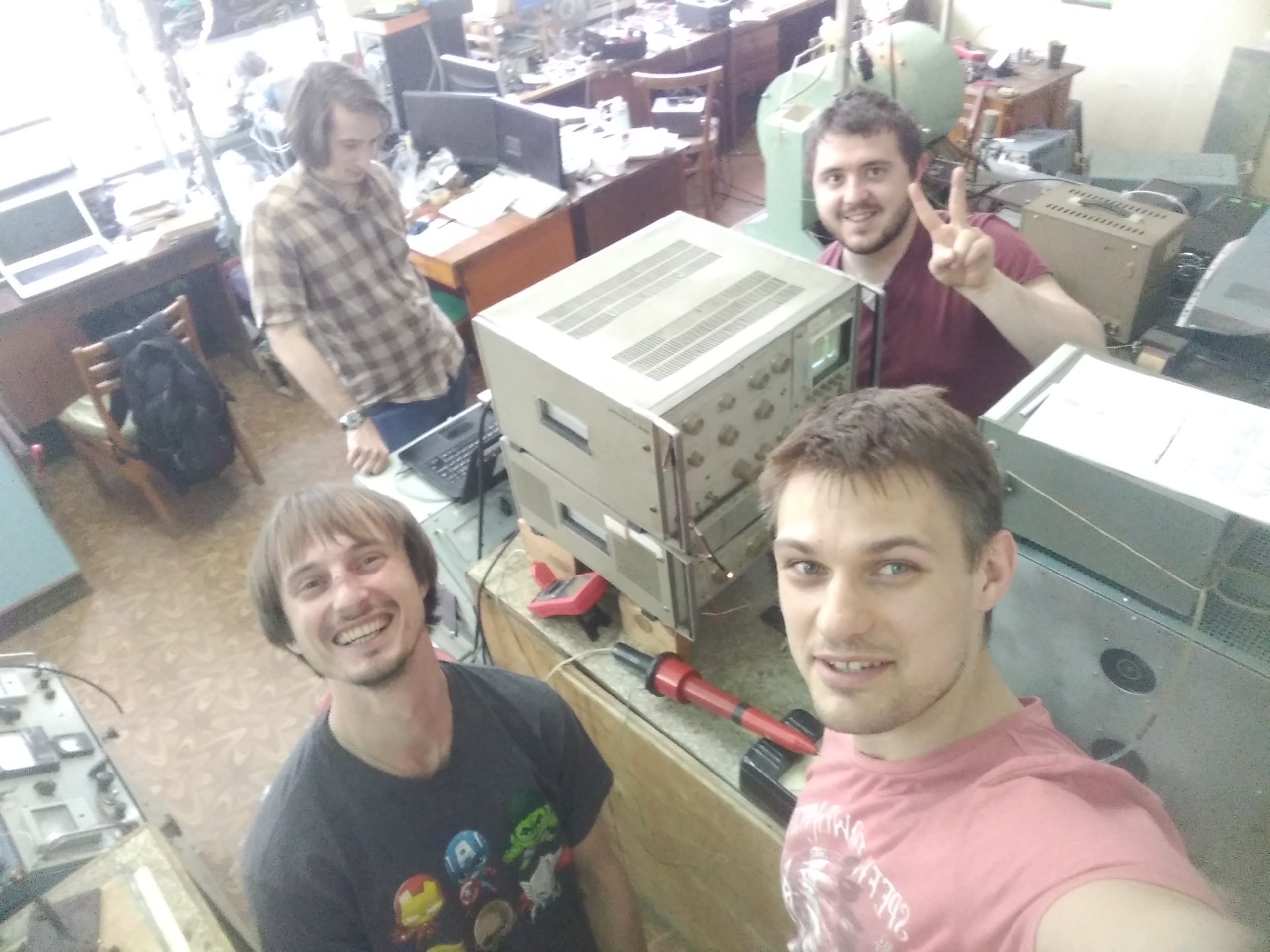 The youngest part of the Lab in 2020
Thank You for Your Attention
Sub-THz and THz Clinotrons
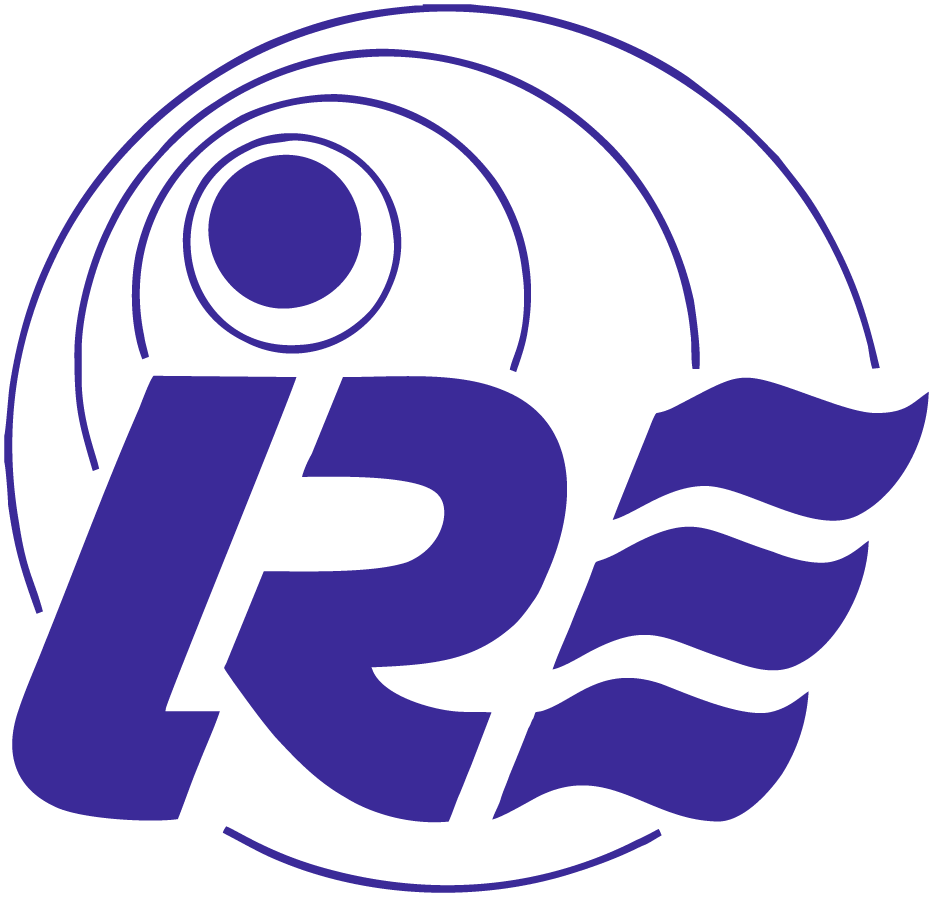 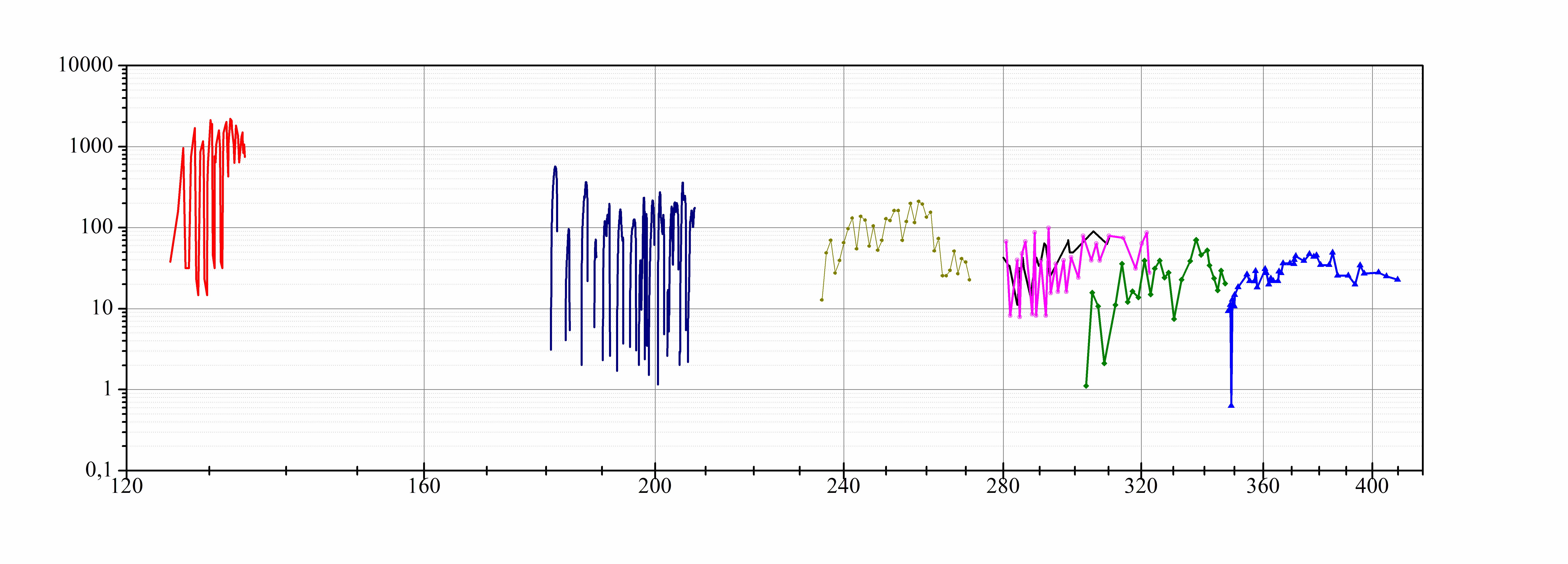 Power (mW)
Frequency (GHz)
18
[Speaker Notes: Resonant bwo
Inclined thick beam (bunching in a high-amplitude RF field)
Wide oversized structure = sheet beam

знаходження профілю магнітного поля, що фукусує, та геометрії еос методом траєкторного аналізу руху електронних потоків, та на снові отриманих результатів створення компактних мфс та електронних гармат
Software packages
Tech. mfs>1T]
Magnetic Focusing of Electron Beam
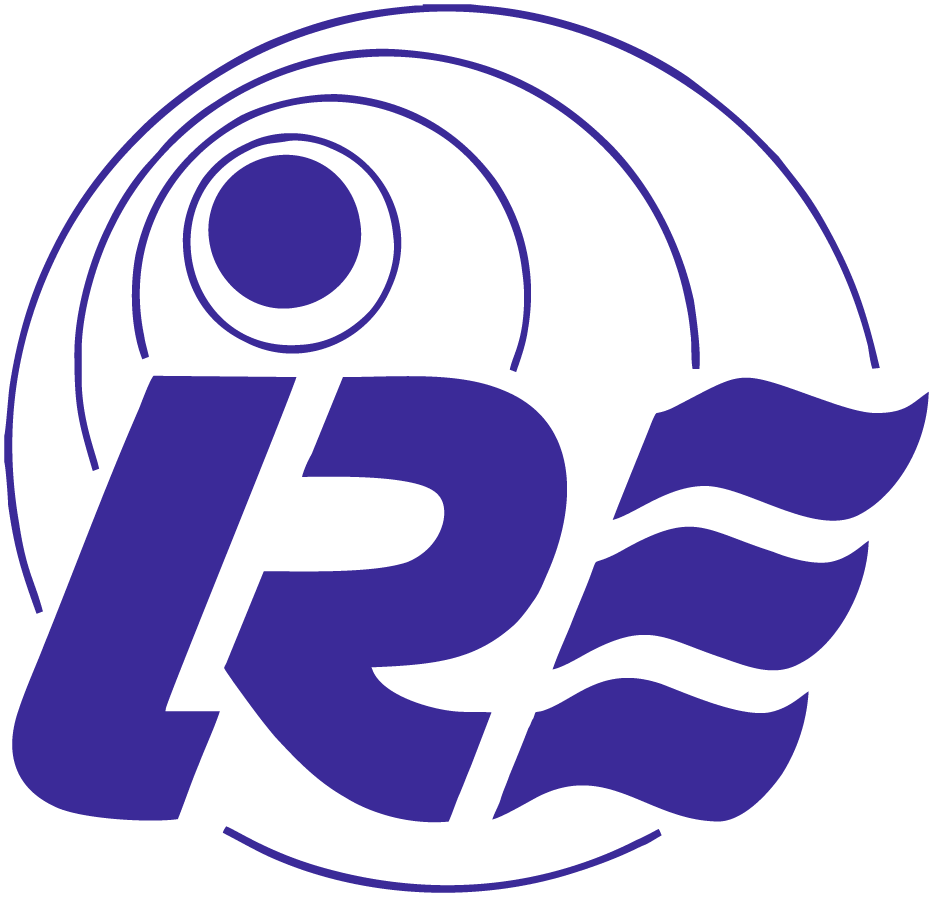 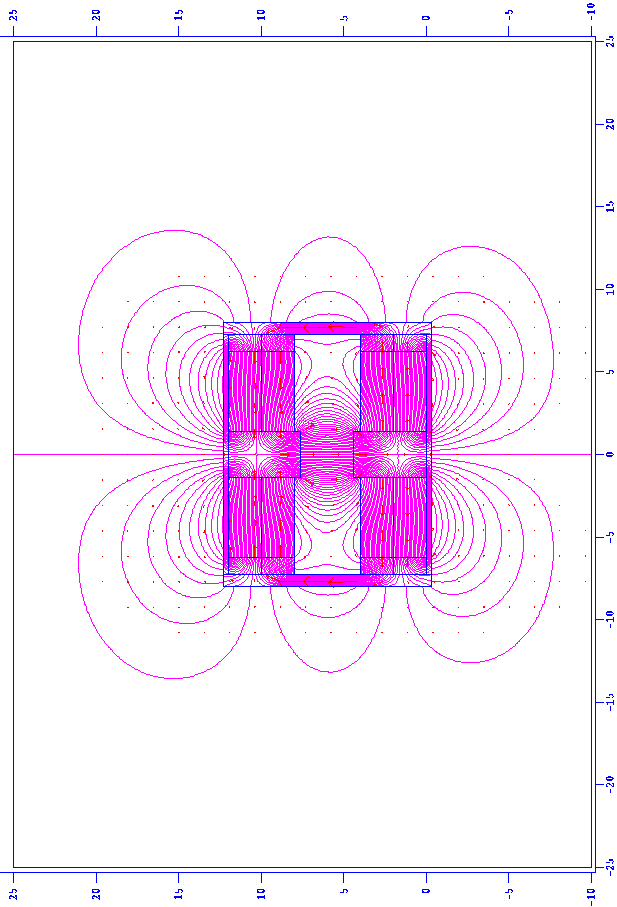 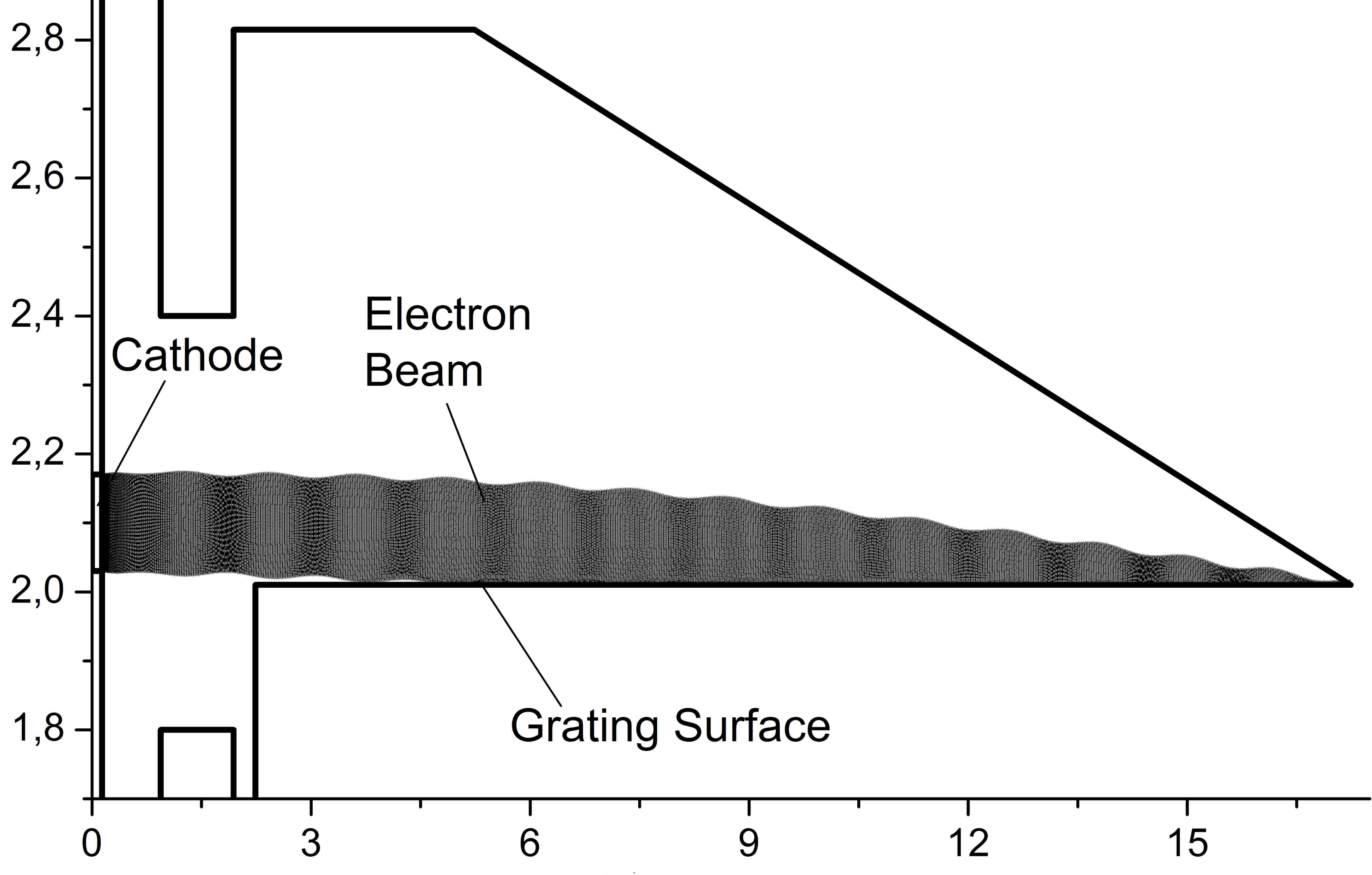 Axis Z
Dimension Y (mm)
Bz (T)
Dimension Z (mm)
--, – Simulated
  ◦    Measured
Z (mm)
Kovshov, Y.S., Ponomarenko, S.S., Kishko, S.A., Khutoryan, E.M., Kuleshov, A.N. Numerical Simulation and Experimental Study of Sub-THz and THz CW Clinotron Oscillators (2018) IEEE Transactions on Electron Devices, 65 (6), pp. 2177-2182. DOI: 10.1109/TED.2018.2792258

Zavertanniy, V.V., Kishko, S.A., Ponomarenko, S.S., Yefimov, B.P., Zabrodskiy, A.F., Kirichenko, L.A., Kudinova, T.V., Kuleshov, A.N. Magnetic Focusing System For Intense Electron Beams Of Submillimeter Clinotrons (2012) Izvestiya Vysshikh Uchebnykh Zavedeniy. PND, 20 (5), pp. 112-120. DOI: 10.18500/0869-6632-2012-20-5-112-120
19
Sheet Electron Beam for a Clinotron
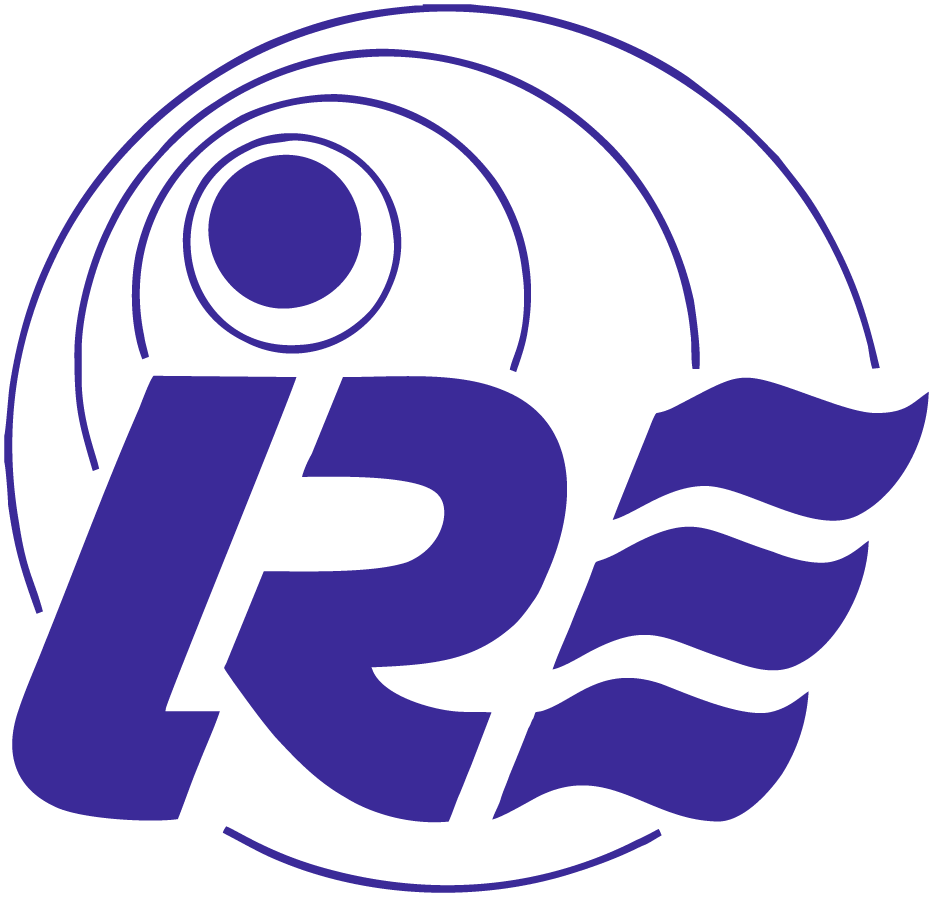 Y
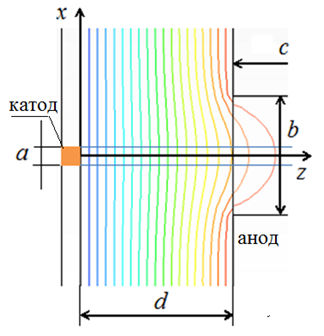 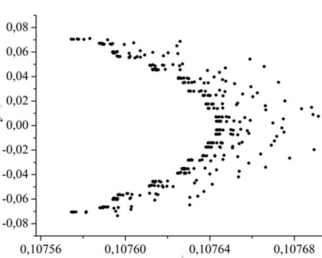 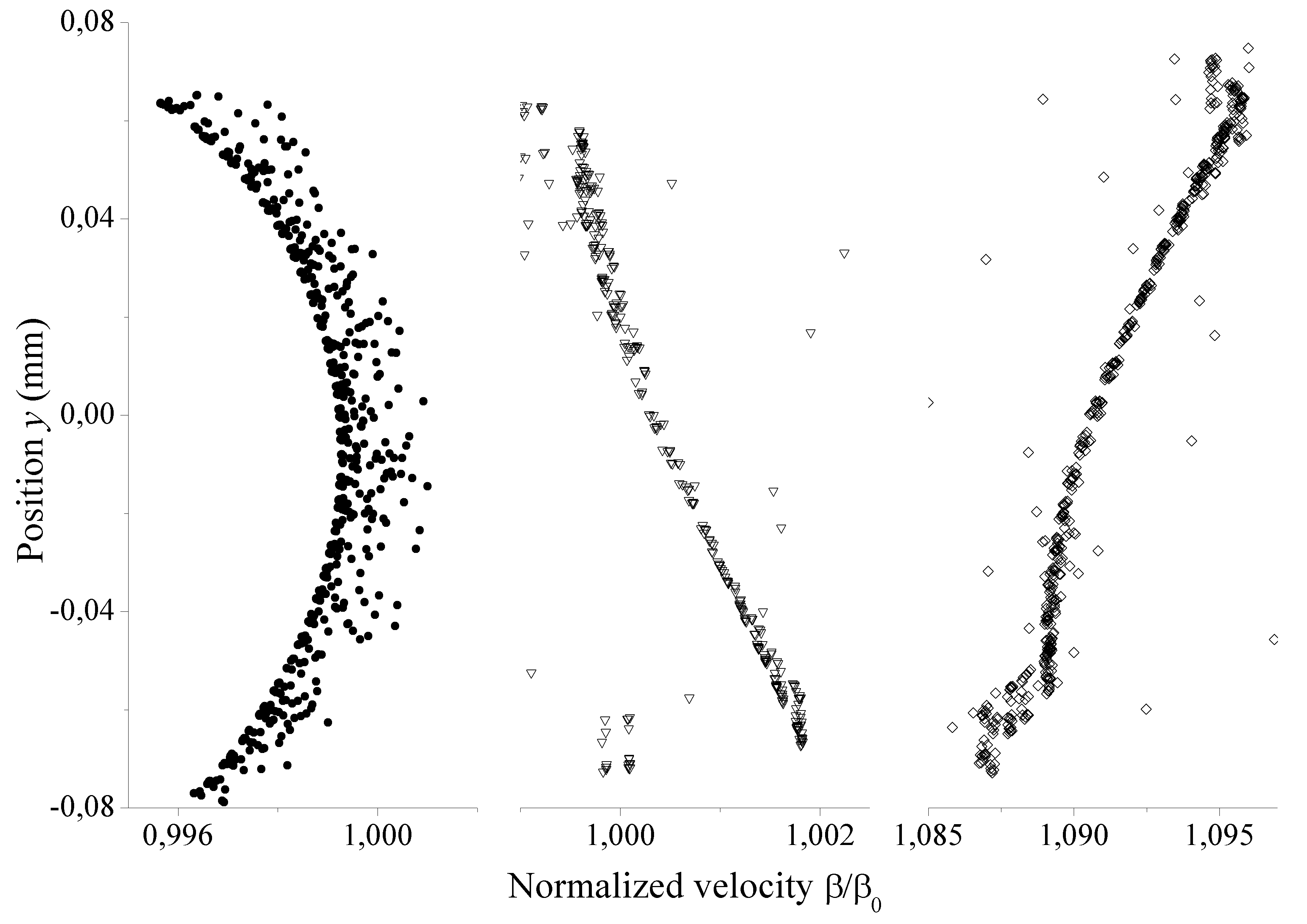 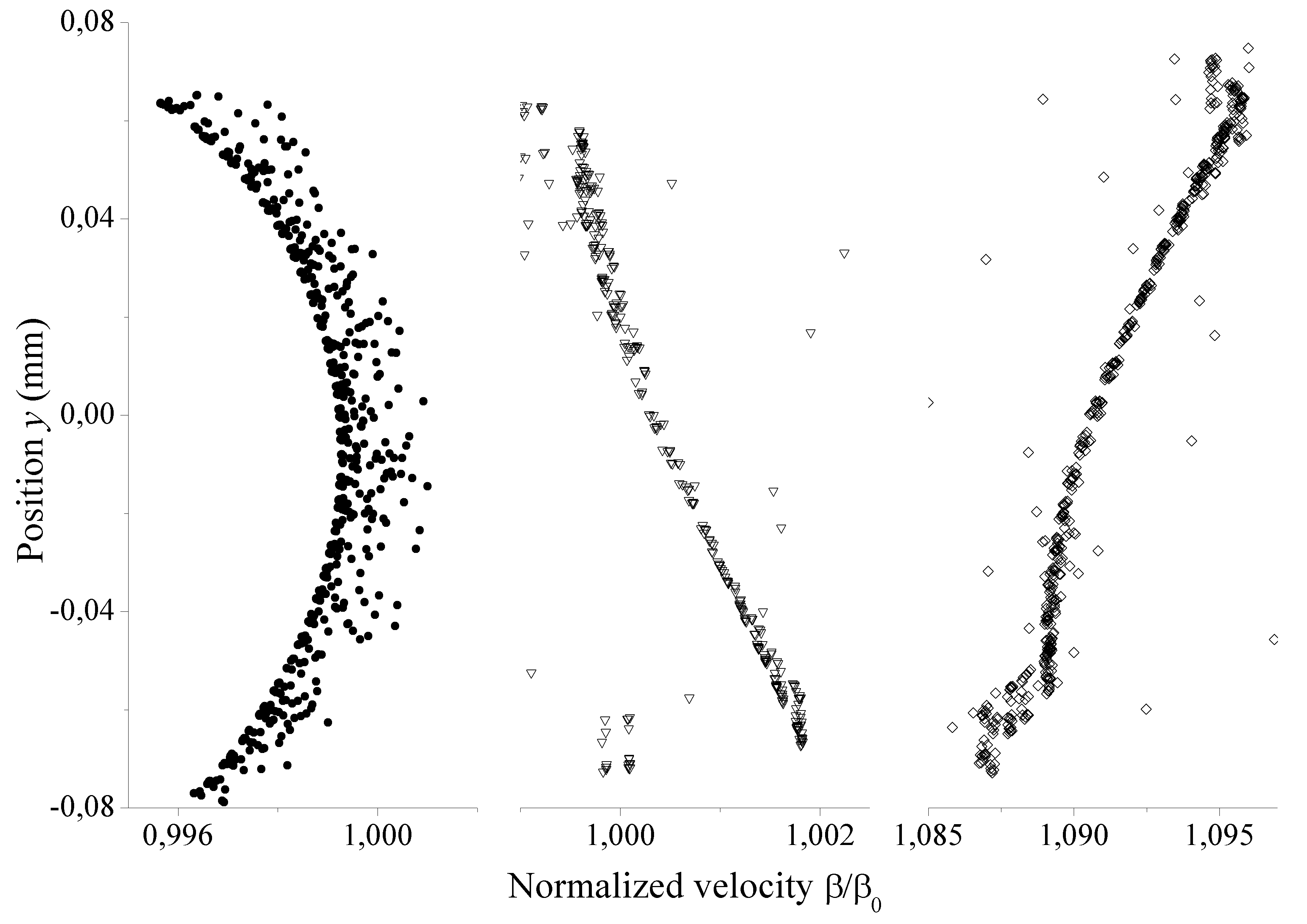 cathode
Y (mm)
ΔY
Z
anode
fast central layer
fast low layer
fast high layer
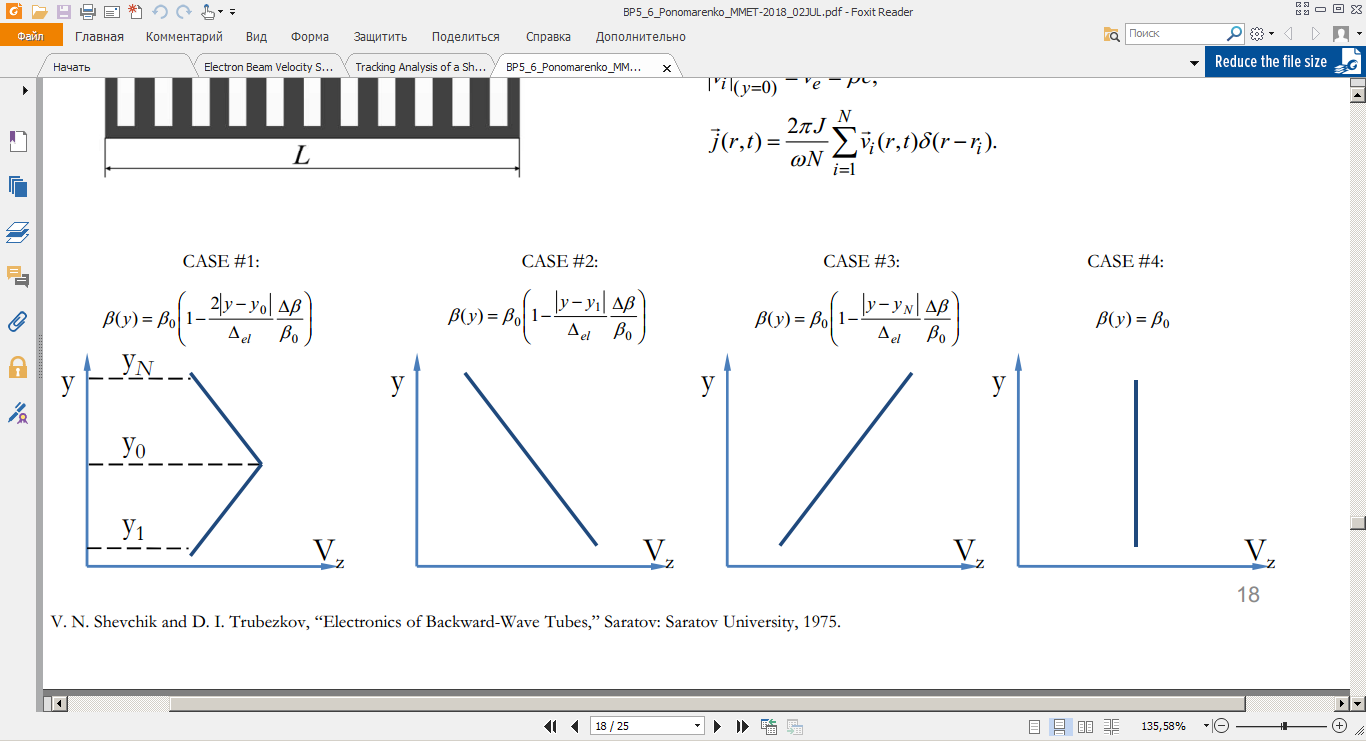 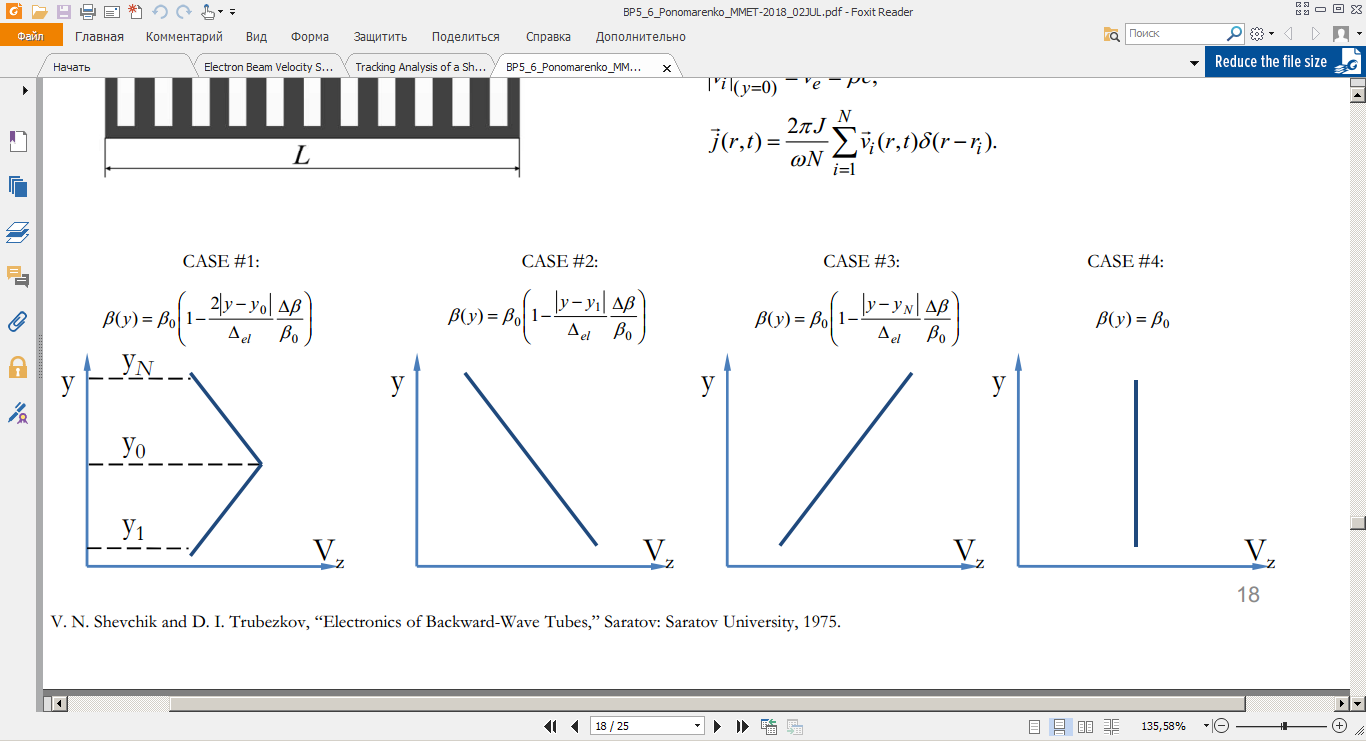 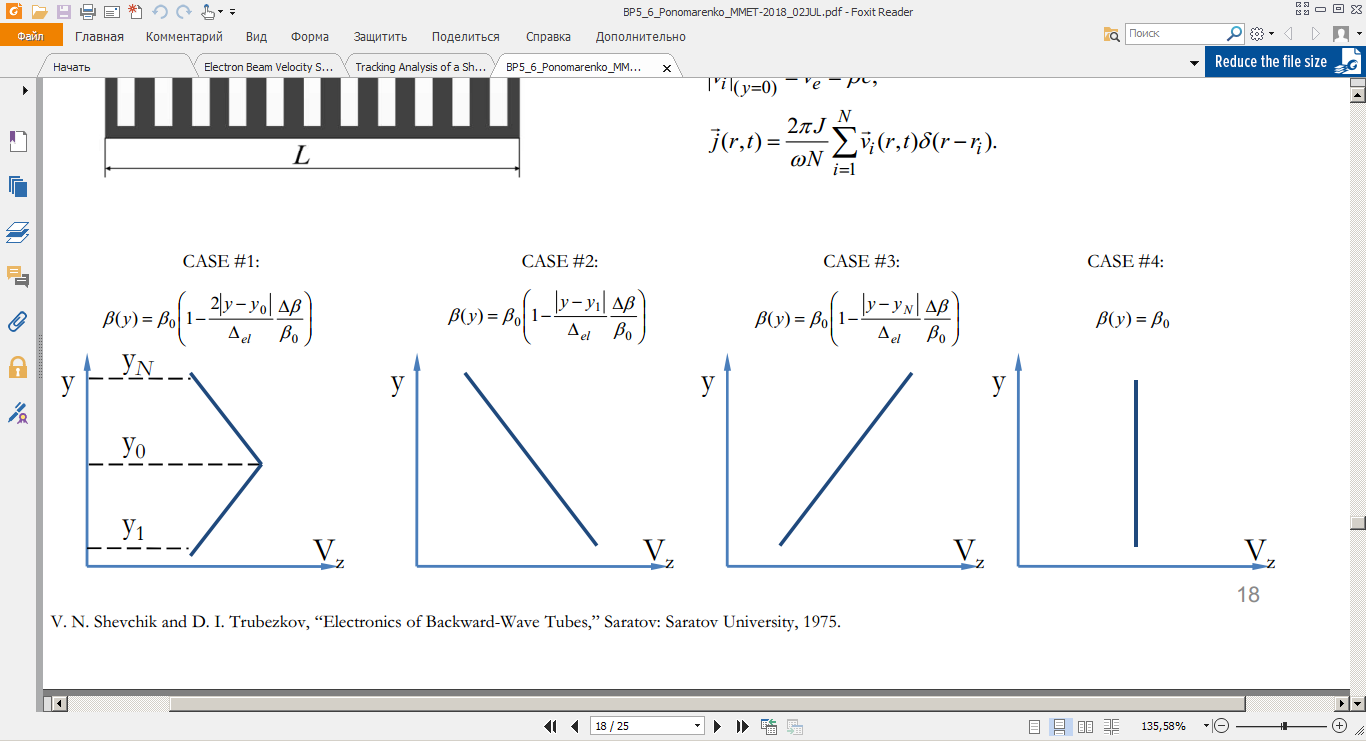 Kovshov, Y., Ponomarenko, S., Kishko, S., Likhachev, A., Danik, A., Zheltov, V., Khutoryan, E., Zahrevskyi, D., Kuleshov, A. Electron Beam Velocity Spread Effect on a Clinotron Operation (2018) International Conference on Mathematical Methods in Electromagnetic Theory, MMET, 2018-July, art. no. 8460245, pp. 326-329. DOI: 10.1109/MMET.2018.8460245
Kovshov, Y., Ponomarenko, S., Kishko, S., Likhachev, A., Danik, A., Khutoryan, E., Zahrevskyi, D., Kuleshov, A. Tracking Analysis of a Sheet Electron Beam for Clinotron Tube (2018) International Conference on Mathematical Methods in Electromagnetic Theory, MMET, 2018-July, art. no. 8460387, pp. 330-333. DOI: 10.1109/MMET.2018.8460387
20
0.3
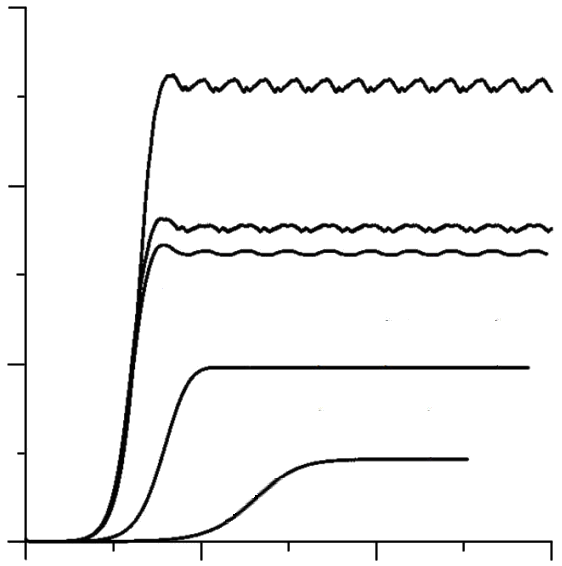 Velocity Distributions in Electron Beam
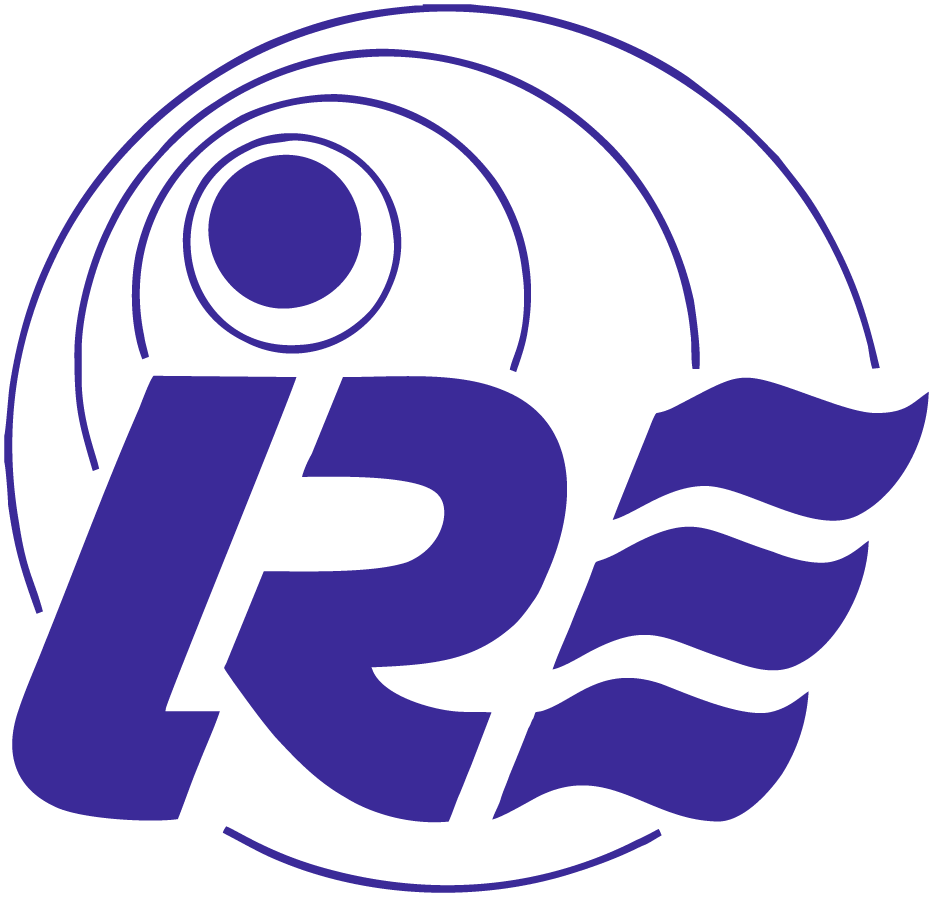 0.2
Output power (W)
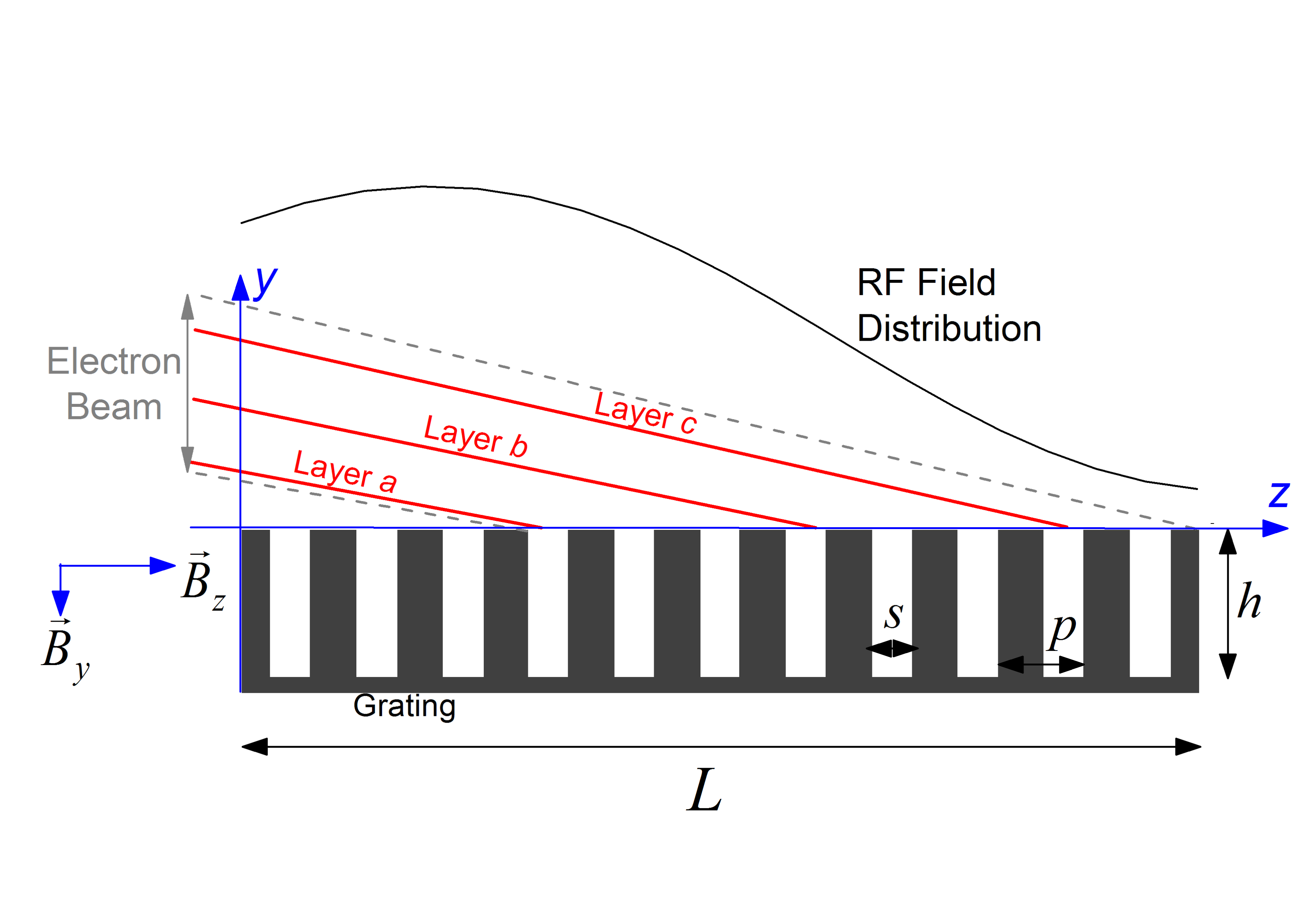 0.1
fast low layer
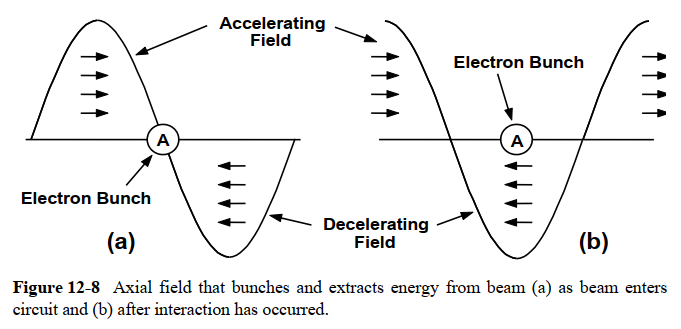 0
uniform distribution
4
0
2
6
Time (ns)
fast central layer
3
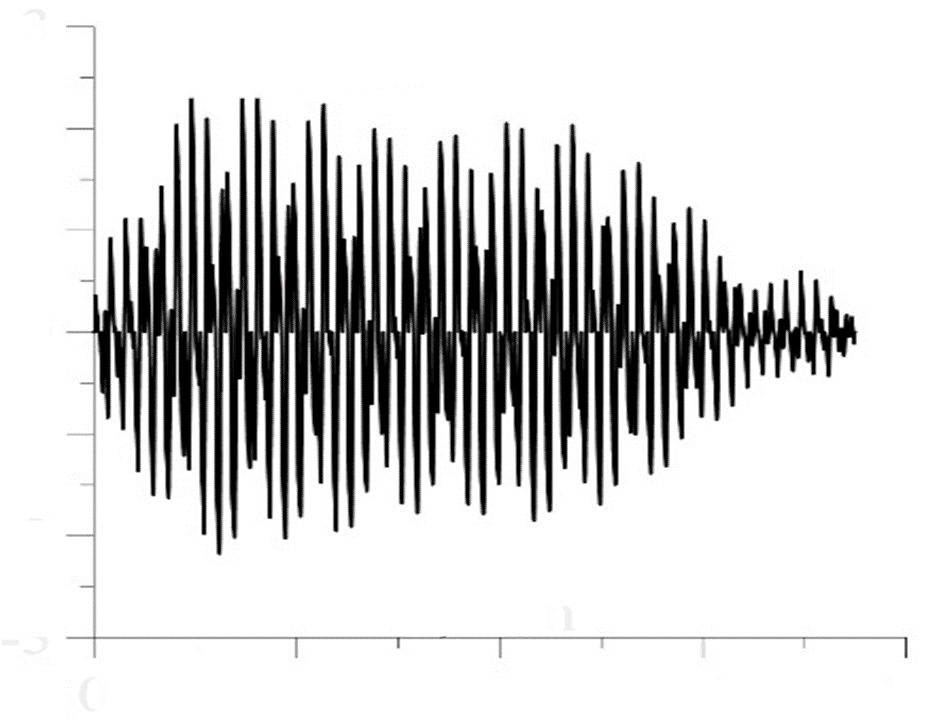 2
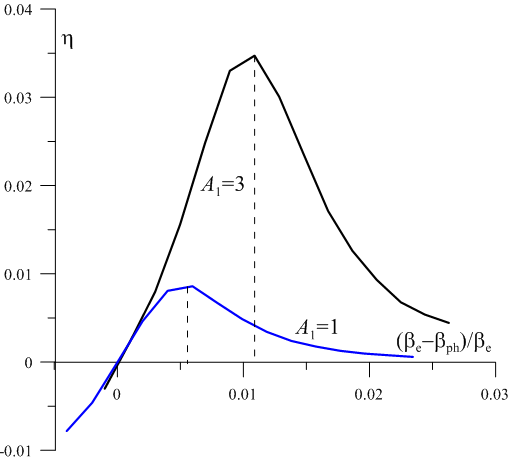 fast high layer
1
Ez (kV/mm)
0
-1
-2
-3
8
0
4
12
16
Electronic efficiency
Axis Z (mm)
Likhachev, A.A., Danik, A.A., Kovshov, Y.S., Kishko, S.A., Ponomarenko, S.S., Zheltov, V.N., Khutoryan, E.M., Kuleshov, A.N. Effect of electron beam velocity spread in a clinotron (2019) IEEE Transactions on Electron Devices, 66 (3), art. no. 8624399, pp. 1540-1544. DOI: 10.1109/TED.2019.2891547
21
Velocity mismatch
Mode Transformation in a Clinotron
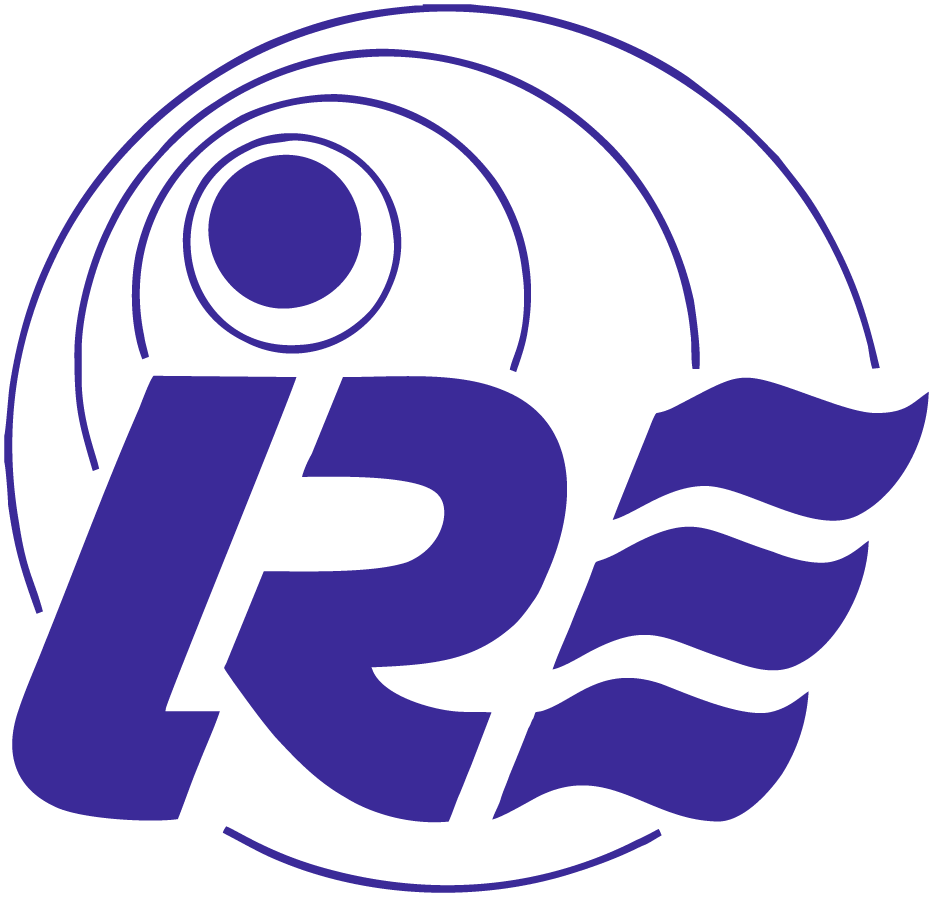 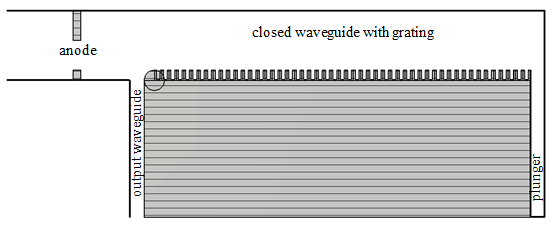 T1
Anode
port
R1
R2
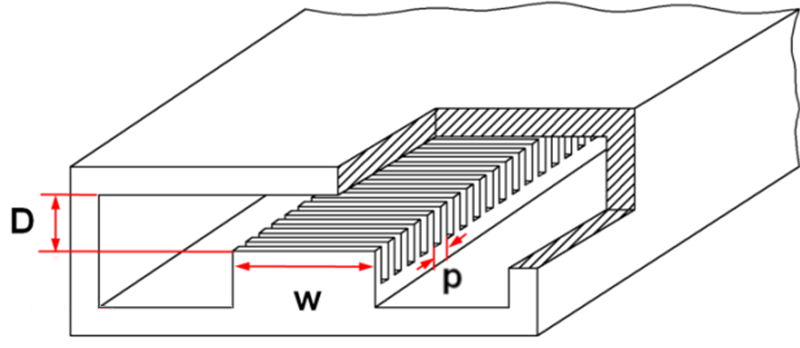 Grating
T0
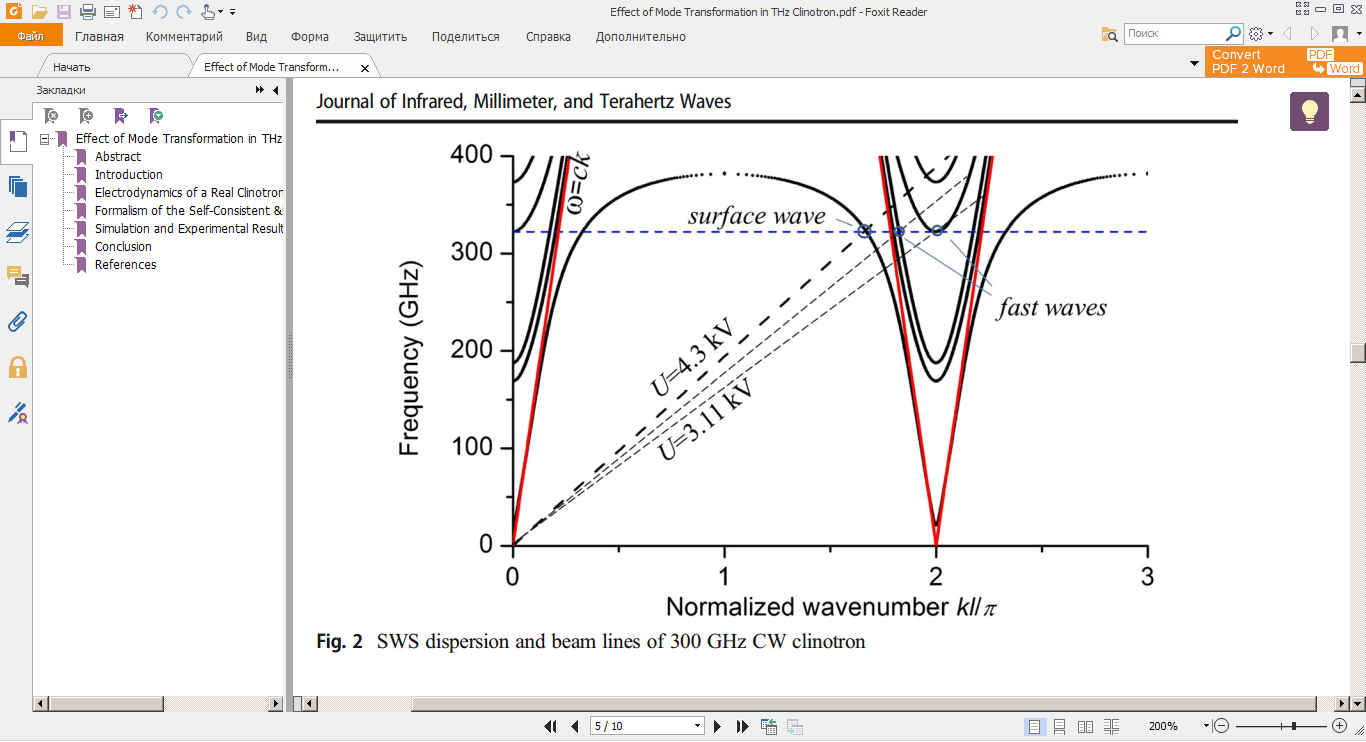 Frequency (GHz)
Output waveguide
Plunger
Beam Voltage (V)
Kovshov, Y.S., Ponomarenko, S.S., Kishko, S.S., Likhachev, A., Danik, A., Mospan, L., Steshenko, S., Khutoryan, E.M., Kuleshov, A.N. Effect of Mode Transformation in THz Clinotron (2018) Journal of Infrared, Millimeter, and Terahertz Waves, 39 (11), pp. 1055-1064. DOI: 10.1007/s10762-018-0534-y 
Kovshov, Y., Ponomarenko, S., Kishko, S., Likhachev, A., Danik, A., Mospan, L., Steshenko, S., Khutoryan, E., Kuleshov, A. Demonstration of a Mode Transformation Effect in 300-GHz CW Clinotron (2018) International Conference on Mathematical Methods in Electromagnetic Theory, MMET, 2018-July, art. no. 8460346, pp. 254-257. DOI: 10.1109/MMET.2018.8460346
22
[Speaker Notes: проведення чисельного моделювання електронно-хвильової взаємодії з урахуванням відбиття та трансформації хвиль у надрозмірних резонаторах клинотронів мм та субмм діапазонів]
Spectral Characteristics
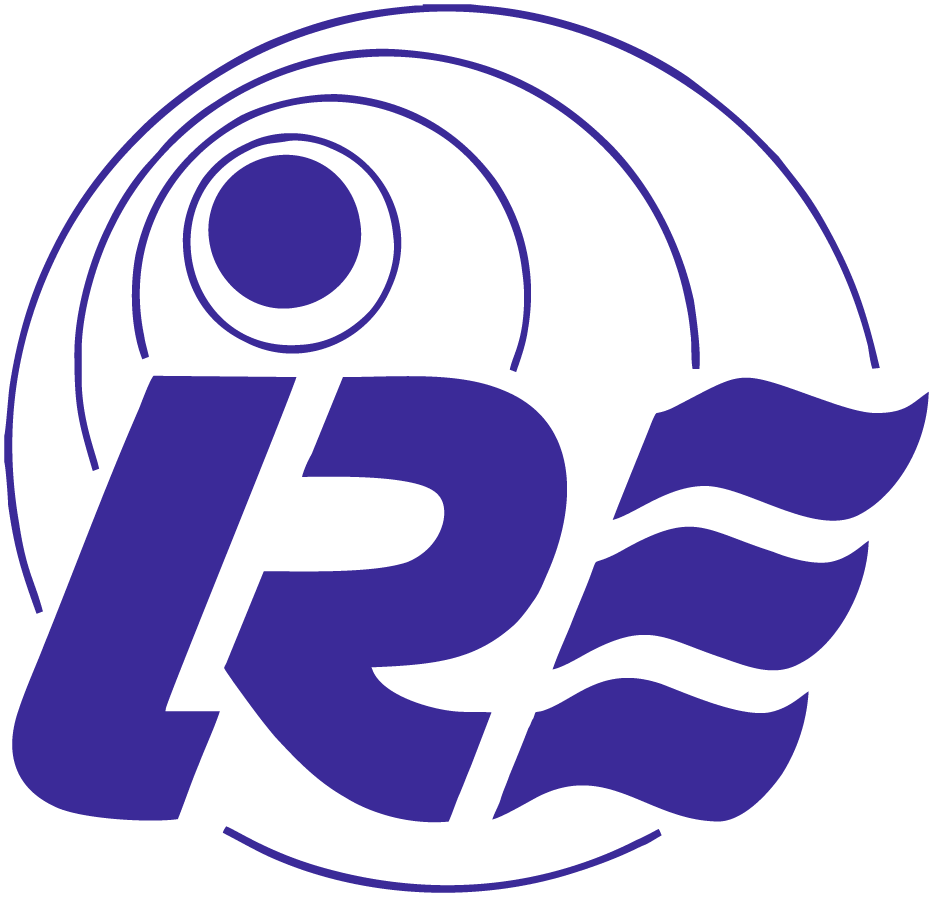 Calculated operating zone
Calculated spectrum
Observed spectrum
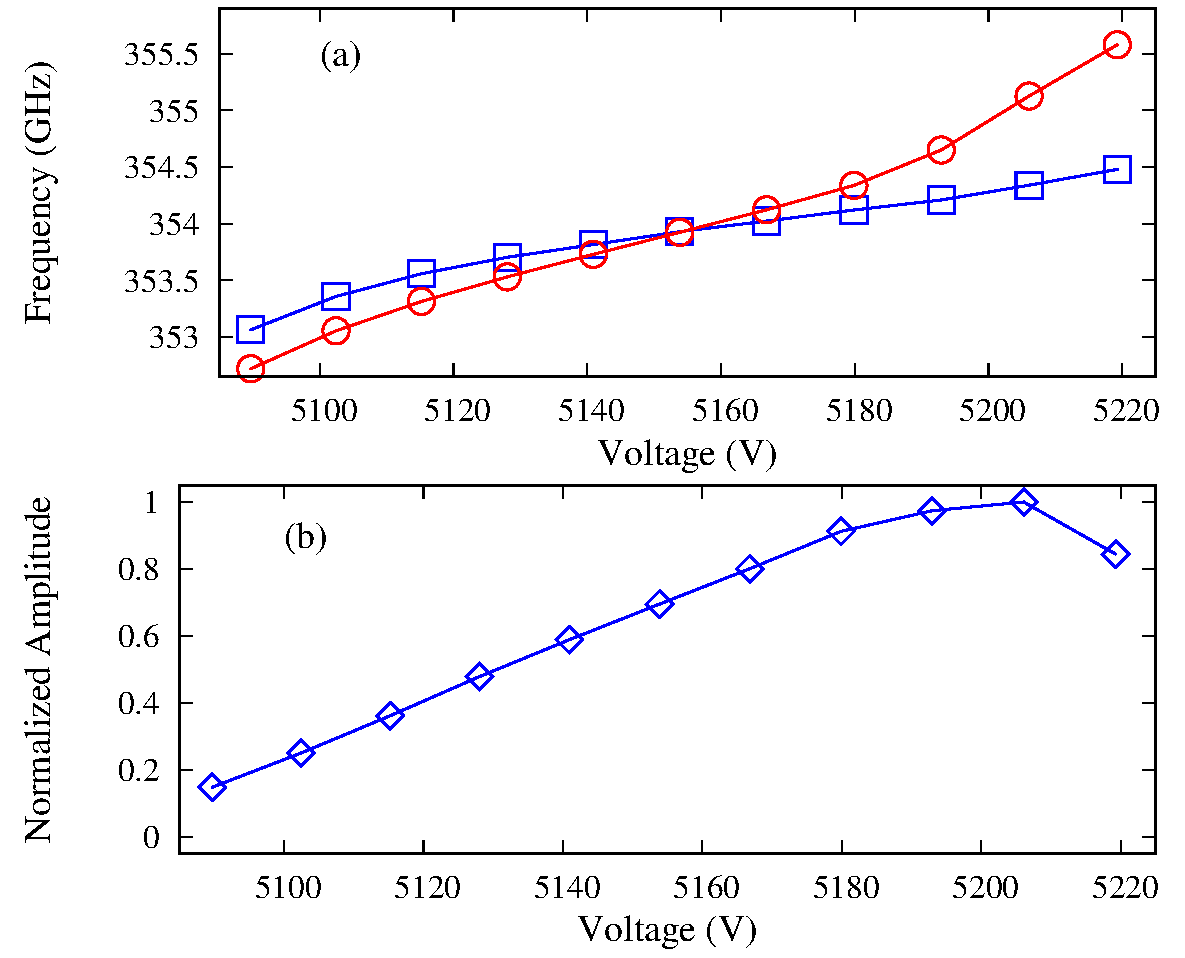 High RF losses
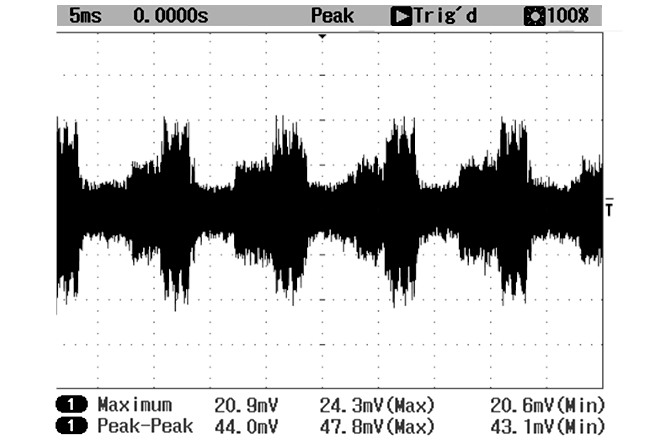 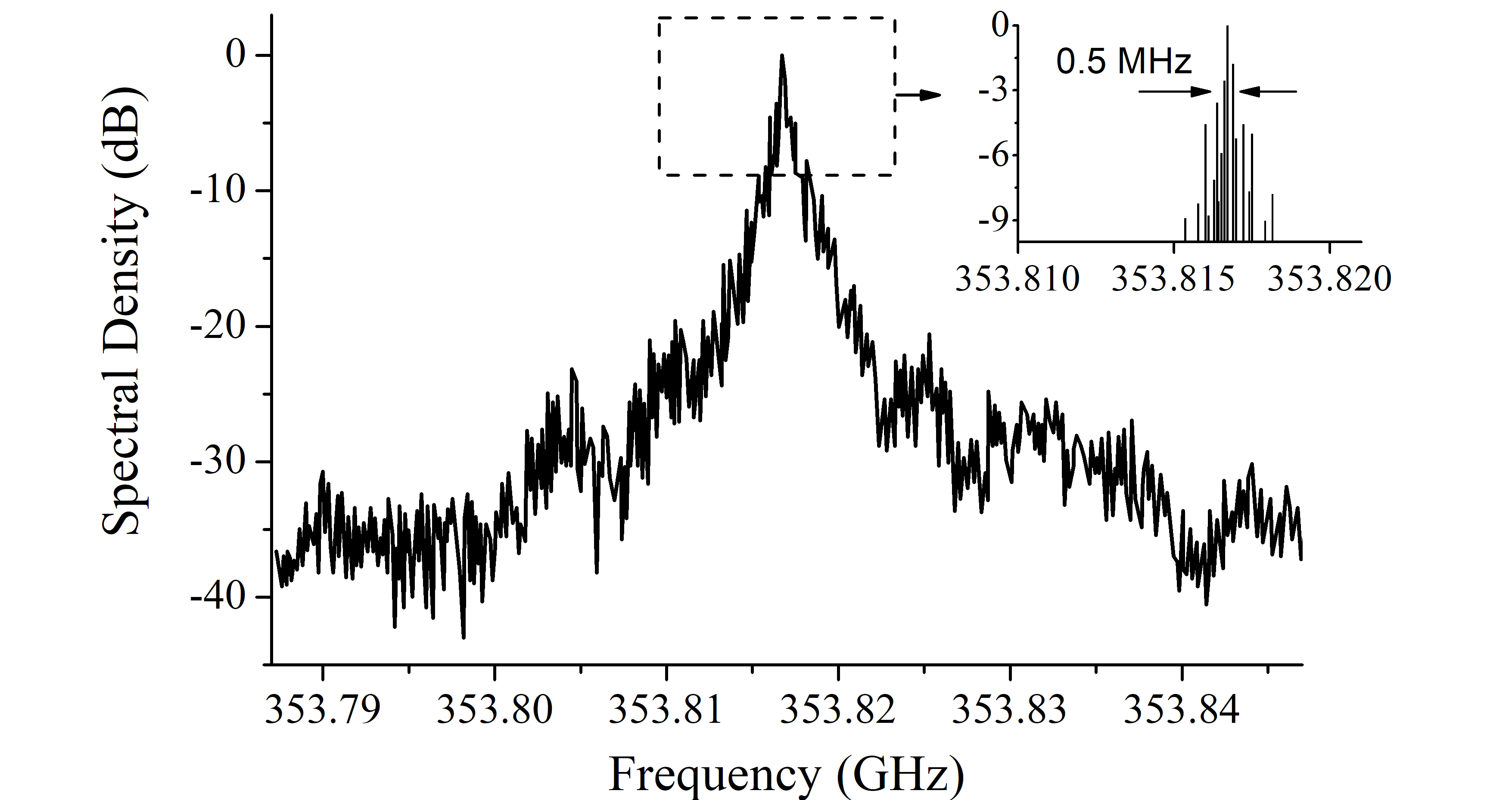 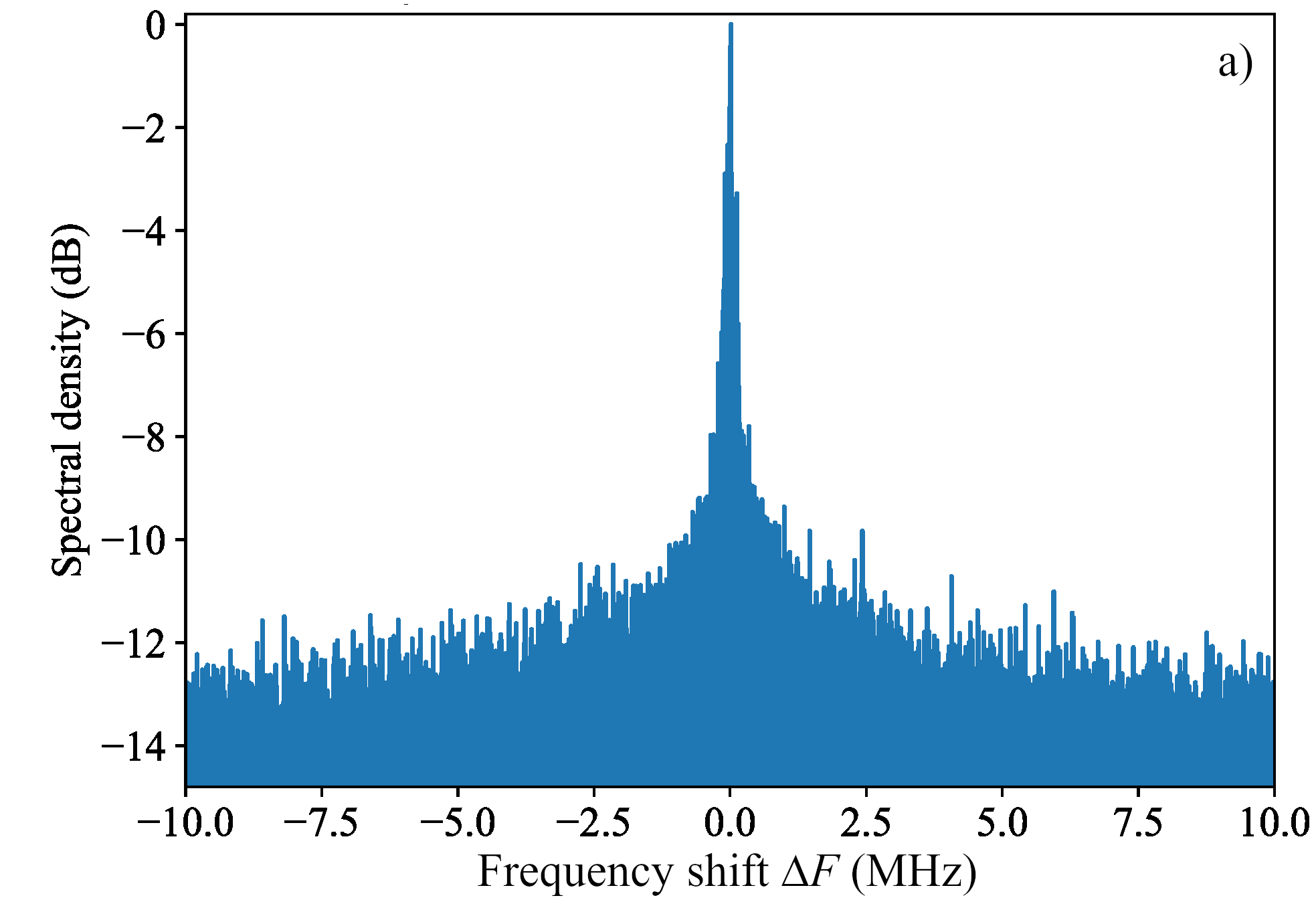 Low RF losses
Ponomarenko, S.S., Likhachev, A.A., Stoyanova, V.V., Kovshov, Y.S., Vlasenko, S.A., Kishko, S.A., Khutoryan, E.M., Kuleshov, A.N. Spectral Characteristics of THz CW Clinotrons (2020) IEEE Transactions on Electron Devices, 67 (12), art. no. 9248643, pp. 5766-5770. DOI: 10.1109/TED.2020.3032940
23
Developed Compact Radiation Modules
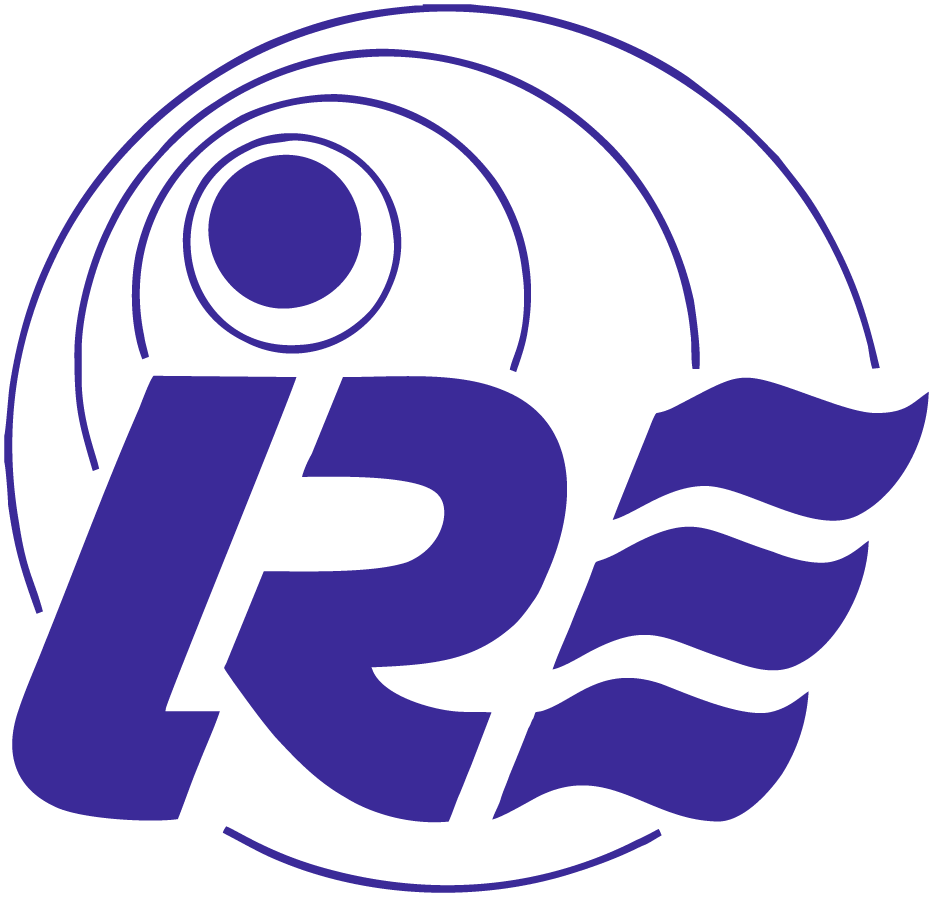 300 GHz Module
175 GHz Module
340 GHz Module
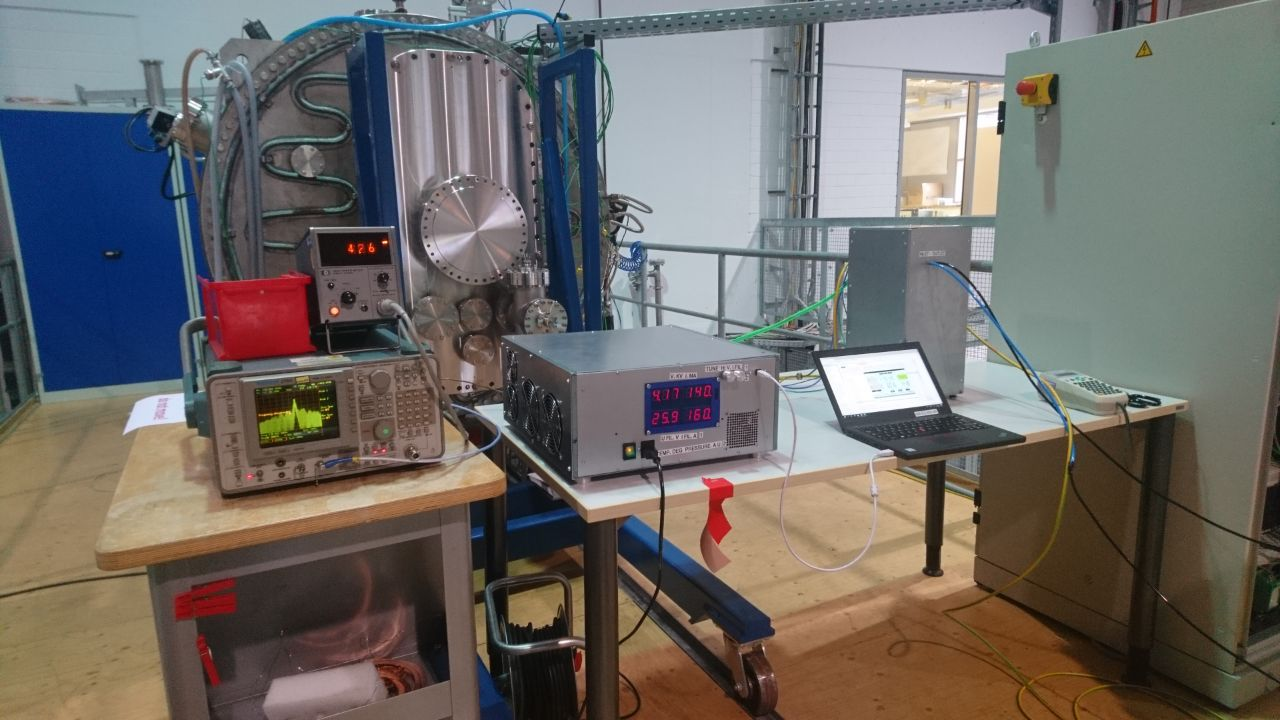 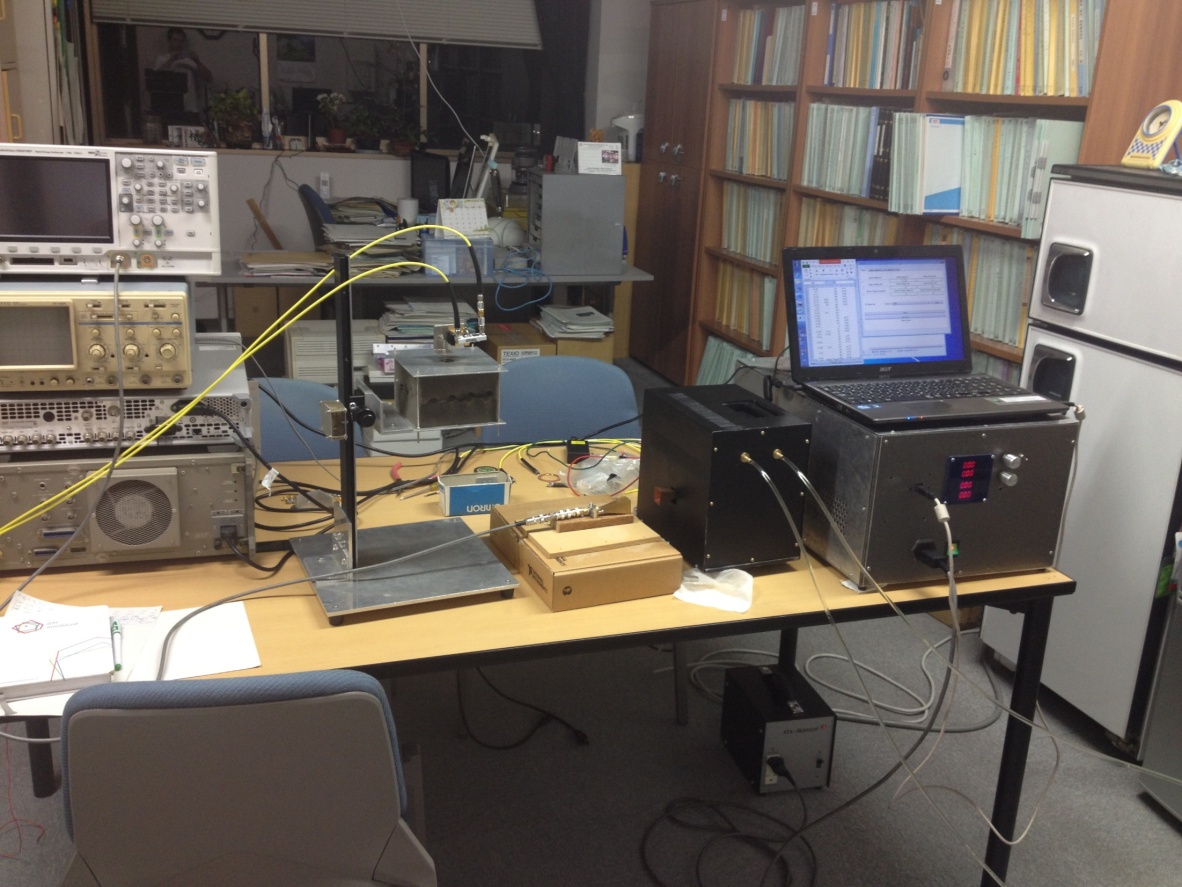 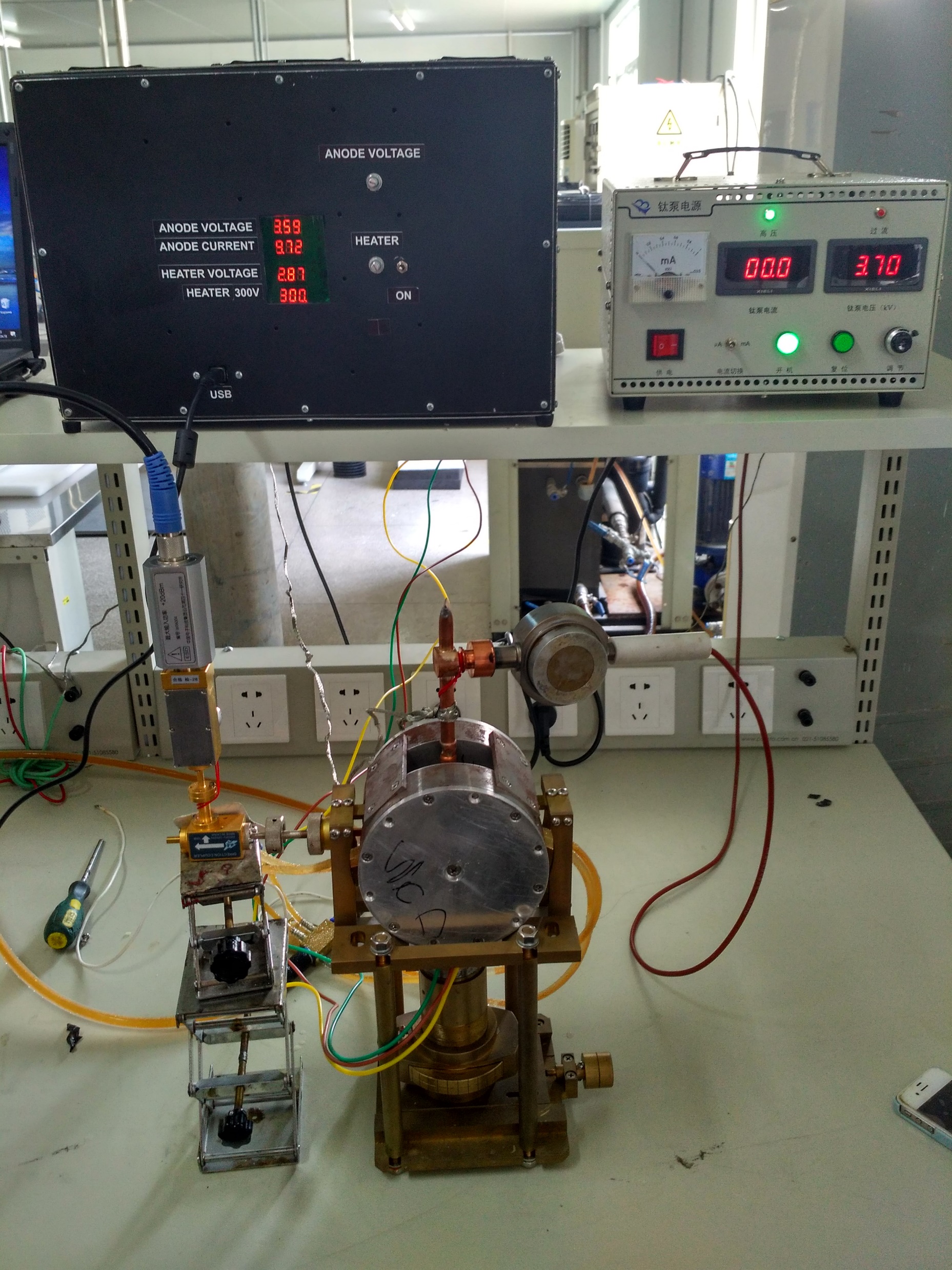 Likhachev, A., Kovshov, Y., Kishko, S., Ponomarenko, S., Vlasenko, S., Ivanov, A., Kuleshov, A. Supply voltage control for guaranteed performance of compact terahertz vacuum electron devices (2021) Review of Scientific Instruments, 92 (12), art. no. 124704, DOI: 10.1063/5.0070533
Likhachev, A., Danik, A., Kovshov, Y., Kishko, S., Ponomarenko, S., Martseniak, O., Khutoryan, E., Ogawa, I., Idehara, T., Kuleshov, A. Compact radiation module for THz spectroscopy using 300 GHz continuous-wave clinotron (2019) Review of Scientific Instruments, 90 (3), art. no. 034703, . DOI: 10.1063/1.5064796
Likhachev, A., Ponomarenko, S., Kishko, S., Kovshov, Y., Zheltov, V., Khutoryan, E., Moseev, D., Stange, T., Kuleshov, A. Development and Test of 175 GHz Clinotron Tube (2021) 2021 22nd International Vacuum Electronics Conference, IVEC 2021. DOI: 10.1109/IVEC51707.2021.9722552
Danik, A.A., Likhachev, A.A., Ponomarenko, S.S., Kishko, S.A., Kovshov, K.Y., Zavertanniy, V.V., Vlasenko, S.A., Khutoryan, E.M., Kuleshov, A.N. Compact THz continuous-wave clinotron oscillators (2019) International Conference on Infrared, Millimeter, and Terahertz Waves, IRMMW-THz, 2019-September, art. no. 8874578. DOI: 10.1109/IRMMW-THz.2019.8874578
24
[Speaker Notes: стабілізації та контроль вихідних характеристик електронно-вакуумних приладів з використанням зовнішніх багатоконтурних під регуляторів
(+стабілізації та контроль вихідних характеристик електронно-вакуумних приладів з використанням зовнішніх багатоконтурних під регуляторів)]
Traveling-Wave Amplification
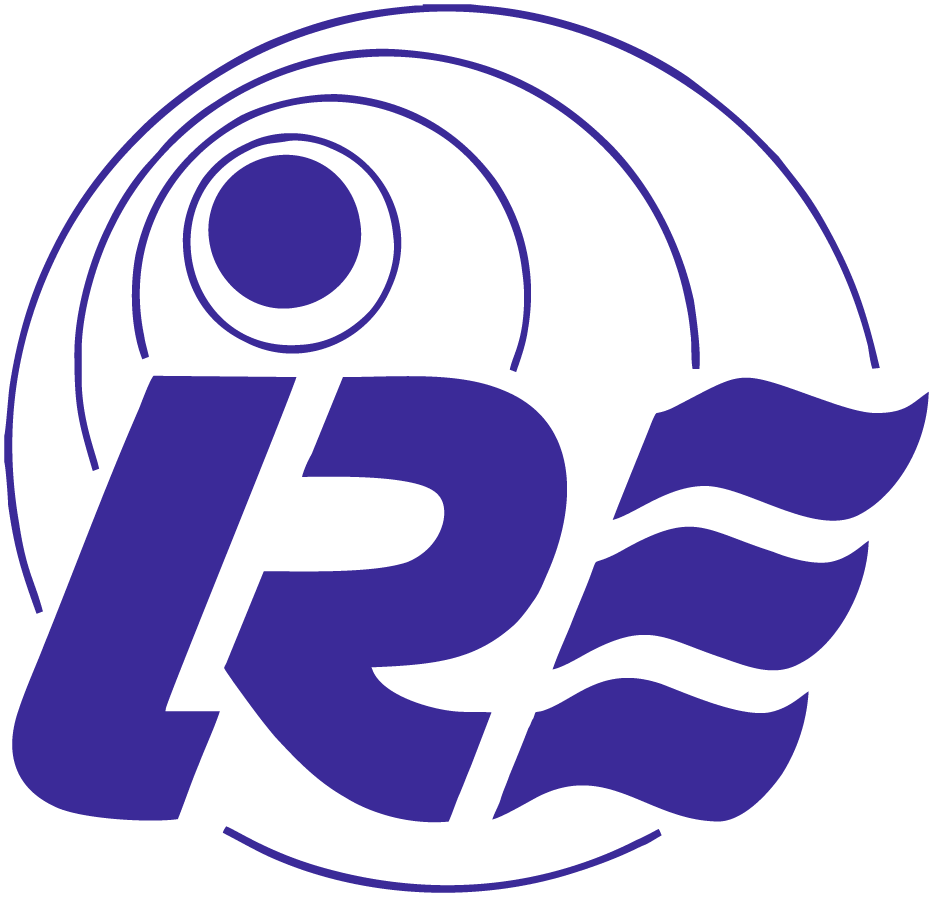 MW out
MW in
Absorbing Load
1st Section
2st Section
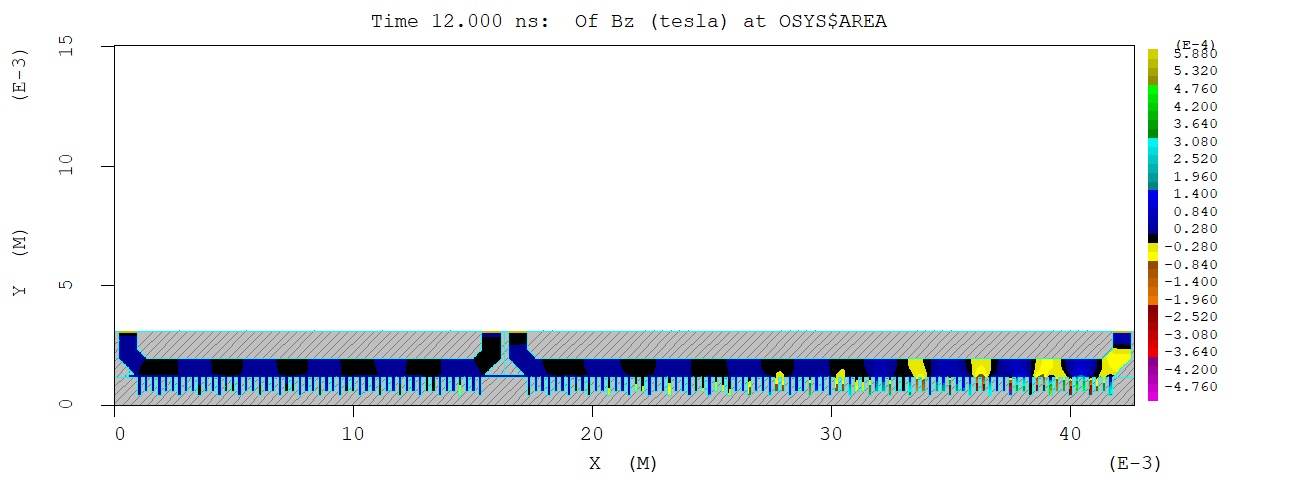 Cathode
Collector
Gain
Input MW OFF
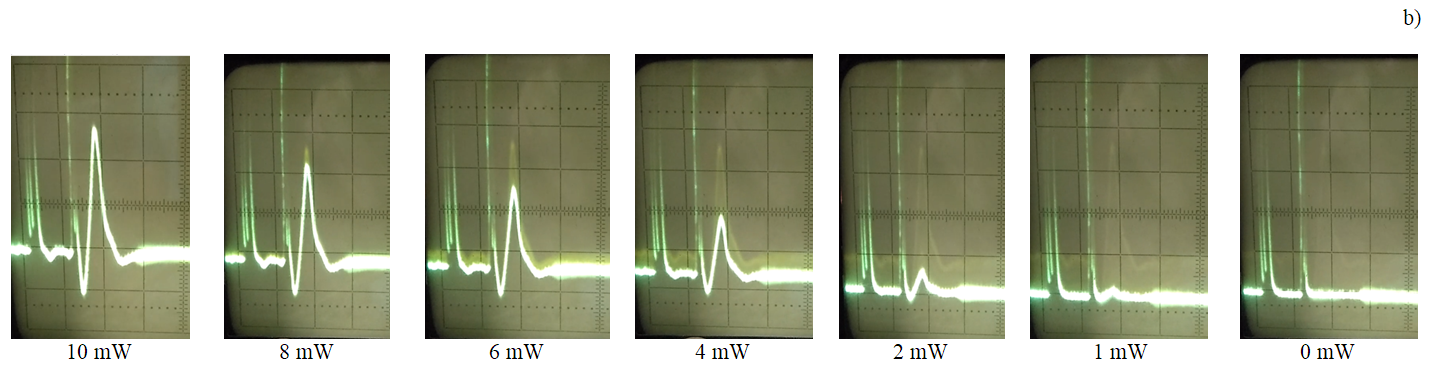 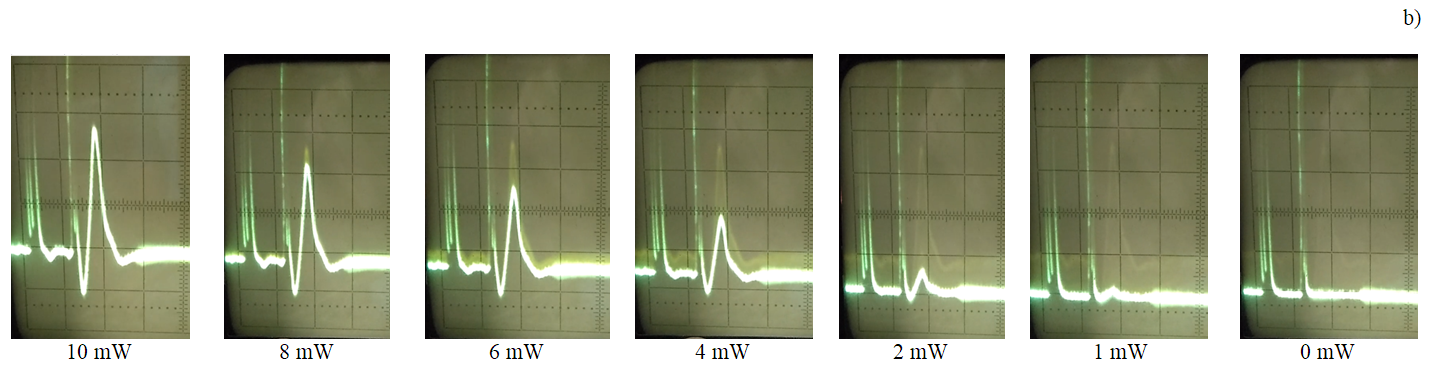 Input MW ON
3.8 kV
60 mA
96.34 GHz
Power x3
Efficiency
2.0
3.3
4.3
2.0
3.3
4.3
sweeping of a beam voltage
Ponomarenko, S.S., Likhachev, A.A., Vlasenko, S.A., Kovshov, Y.S., Stoyanova, V.V., Kishko, S.A., Khutoryan, E.M., Kuleshov, A.N., Lukin, K.A., Tatematsu, Y., Tani, M. Traveling-Wave Amplification in a Circuit with Nonuniform Grating (2021) IEEE Transactions on Electron Devices, 68 (10), pp. 5232-5237, 10.1109/TED.2021.3105951
Ponomarenko S.S., Likhachev A.A., Kovshov Yu.S., Stoyanova V.V., Kishko S.A., Khutoryan E.M., Lukin K.A., Kuleshov A.N., Tatematsu Y., Tani M. Mode Interaction in Clinotron with Periodically Modified Grating (2021) International Conference on Infrared, Millimeter, and Terahertz Waves, IRMMW-THz, 2021-August, 10.1109/IRMMW-THz50926.2021.9567573
Danik, A.A., Likhachev, A.A., Ponomarenko, S.S., Kishko, S.A., Kovshov, Y.S., Khutoryan, E.M., Kuleshov, A.N. Application of Clinotron Scheme for THz Traveling-Wave-Tubes (2019) International Conference on Infrared, Millimeter, and Terahertz Waves, IRMMW-THz, 2019-September, 10.1109/IRMMW-THz.2019.8873690
25
[Speaker Notes: the last problem that i have worked on was]
Diffraction Radiation Oscillator
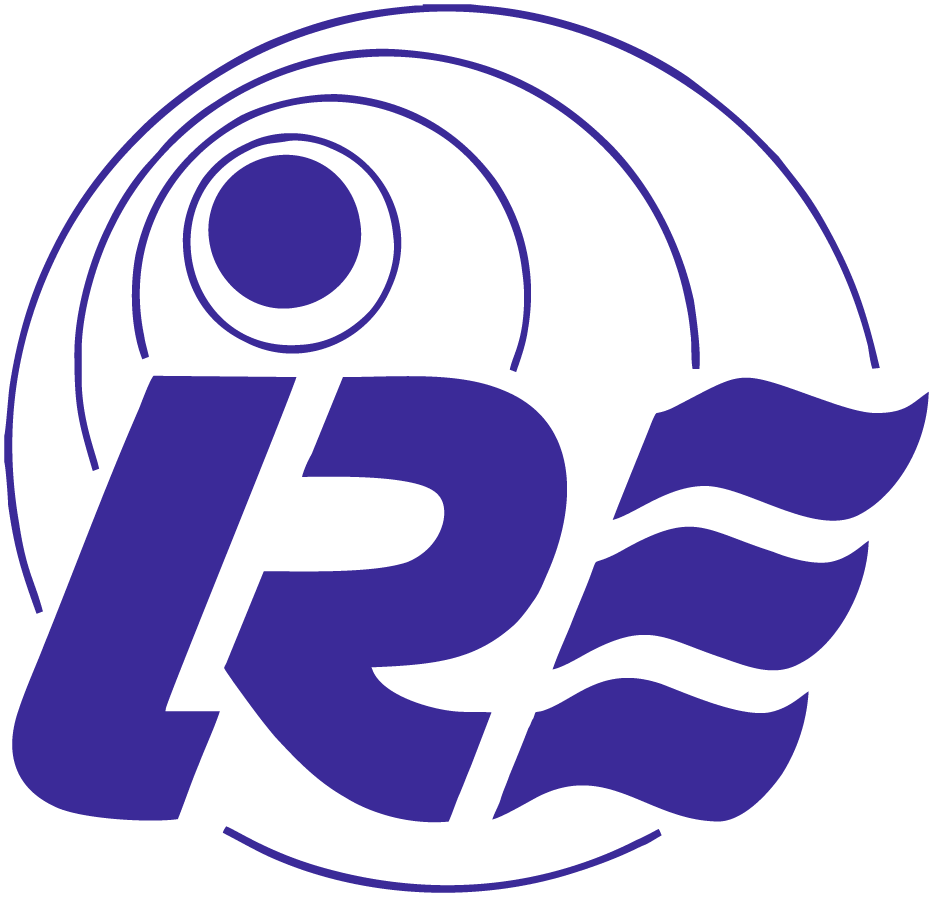 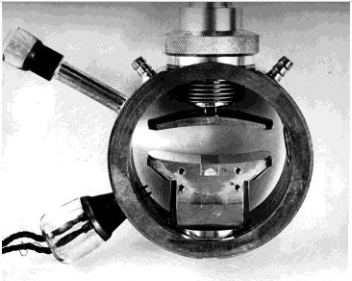 Output waveguide
Vacuum bellows for mechanical tuning of frequency
Upper mirror with a diffractional output
Bottom mirror with a grating
26